9th Workshop on Children and Adolescents with Perinatal HIV Exposure
Child neurodevelopment among children who are HIV—exposed uninfected in Kenya
Michelle Ann Bulterys, PhD, MPH
Global WACh, University of Washington
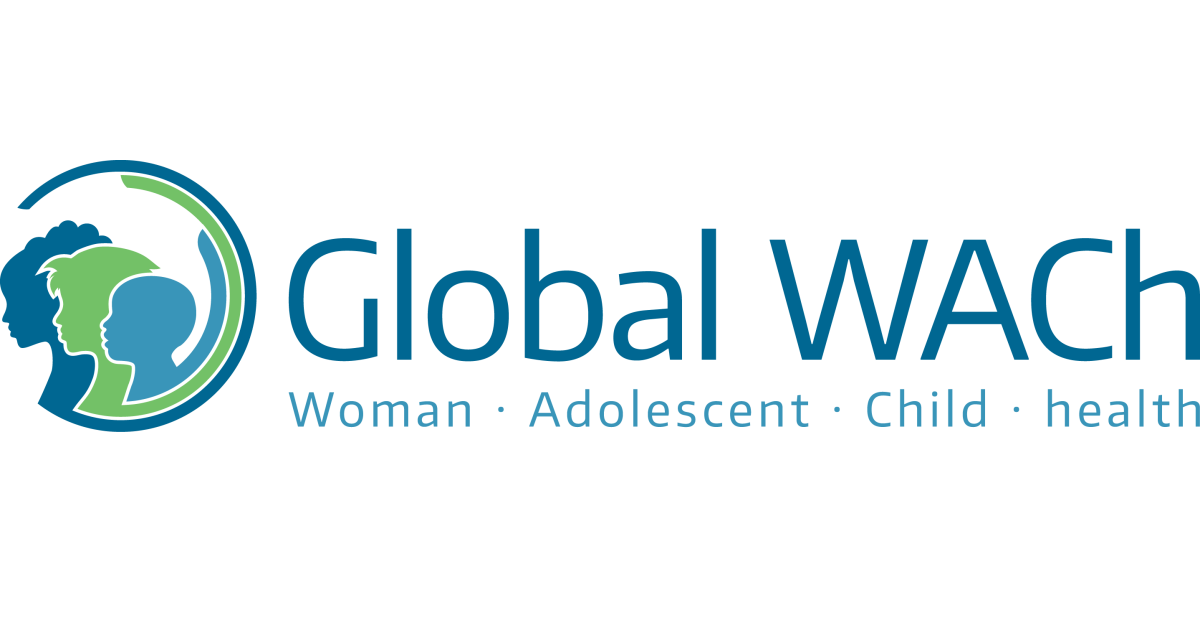 [Speaker Notes: Thank you for the opportunity to present our latest research findings on child neurodevelopment among children who are HIV-exposed uninfected in Kenya.]
Children who are HIV-exposed uninfected (CHEU)
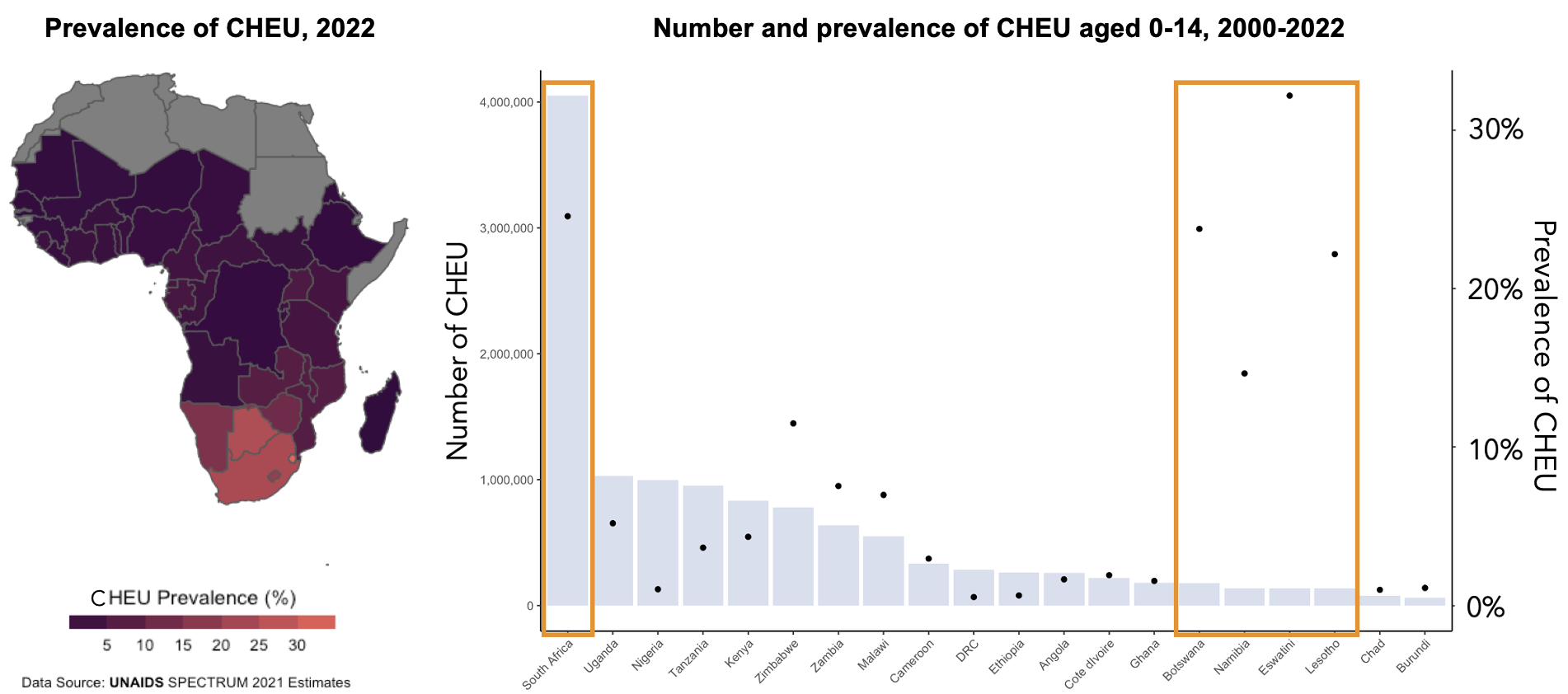 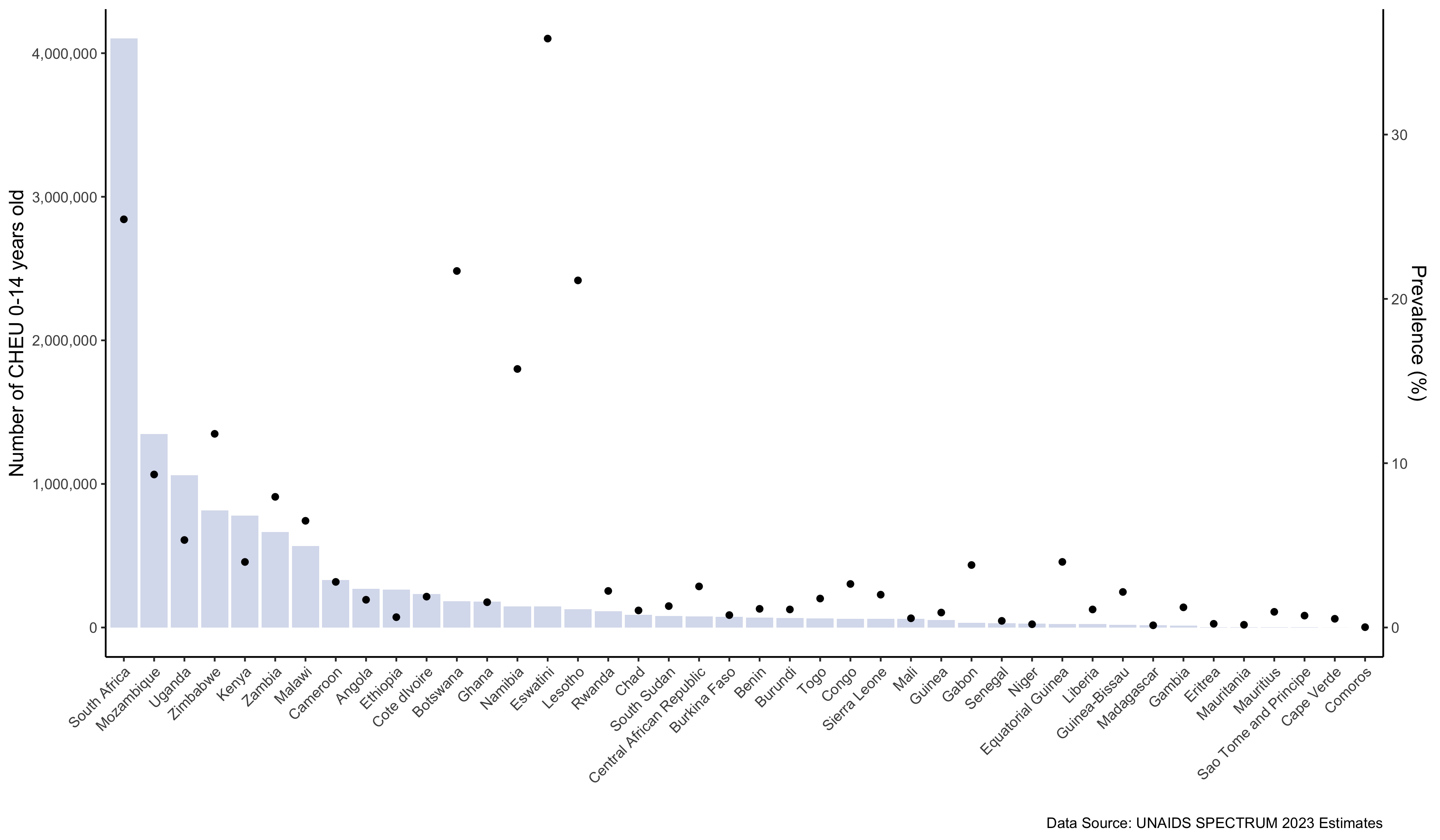 Prevalence of CHEU >20%
Number of CHEU
Figures by Michelle Bulterys and Mary Mahy
Figures by Michelle Bulterys and Mary Mahy
[Speaker Notes: Youve now already seen these figures in the introduction slides, but I wanted to show them here to reinforce here that CHEU make up a substantial proportion of the child population under age 15, in many parts of SSA]
Neurodevelopment of CHEU
Most, not all, studies have found that CHEU have poorer neurodevelopment than children who are HIV-unexposed uninfected (CHUU)

Biologic and social factors play important roles1-3
Maternal infections and in-utero environment
Preterm birth or growth faltering
Poverty or food insecurity
Household conflict/violence
Exposures to drugs in utero
Efavirenz (EFV) regimens may influence neurodevelopment4
Limited data on the impact of Dolutegravir (DTG) regimens
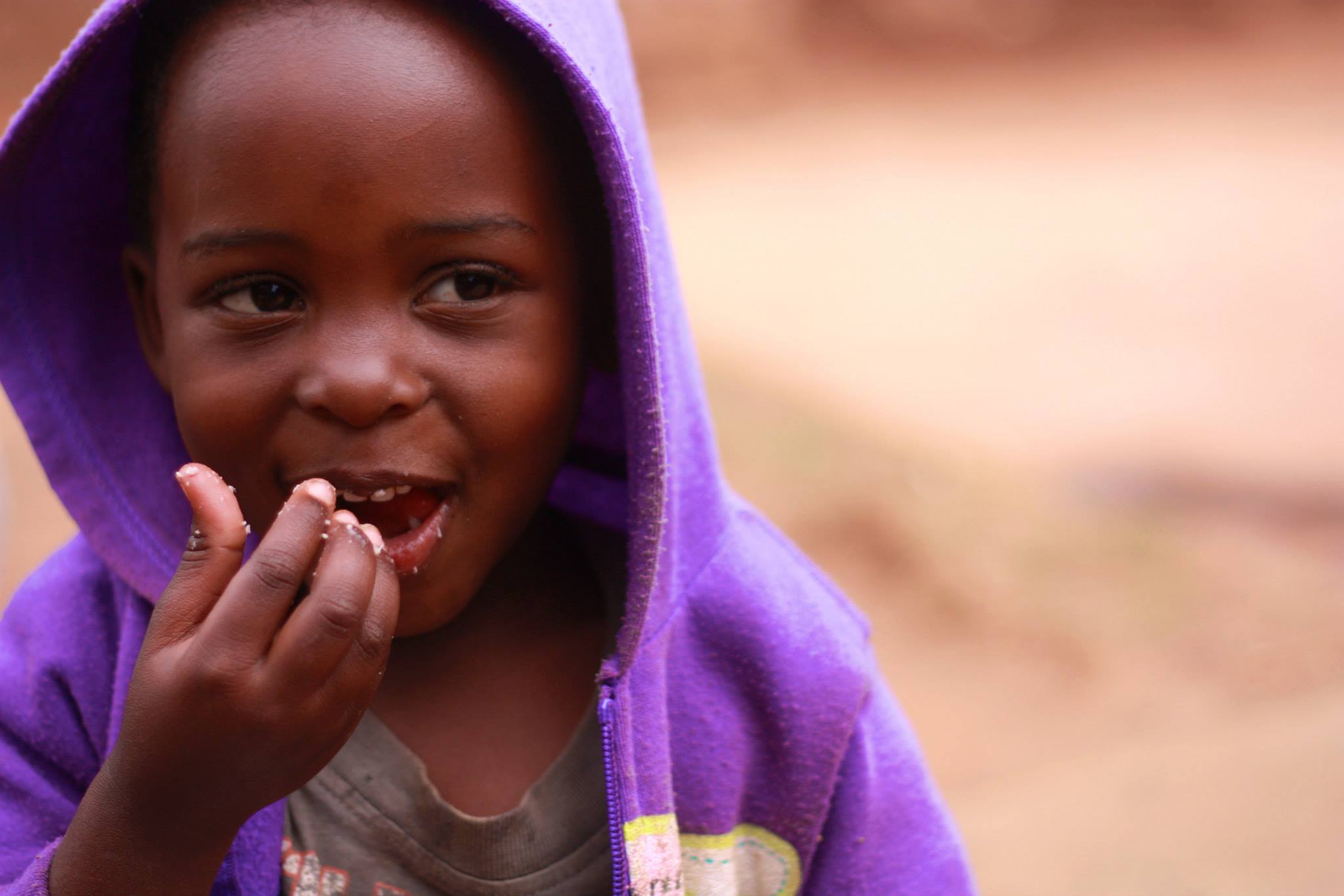 1Wedderburn et al. Lancet Ch Ad Health, 2022
2Prendergast et al. AIDS, 2023
3McHenry et al. Pediatrics, 2018
4Cassidy et al. Ped Inf Dis J, 2019
Image by Michelle Bulterys with parental consent
[Speaker Notes: Most, but not all, studies have found that CHEU have poorer neurodevelopment compared to CHUU. 

There are several biologic and socio-behavioral factors that could negatively impact a child’s neurodevelopment, for example: 

Our study was enrolling during the period of expanded access to DTG and this gave us a unique opportunity to compare these regimens and their association with child neurodevelopment among CHEU.]
Pathways through which HIV exposure could impact CHEU neurodevelopment
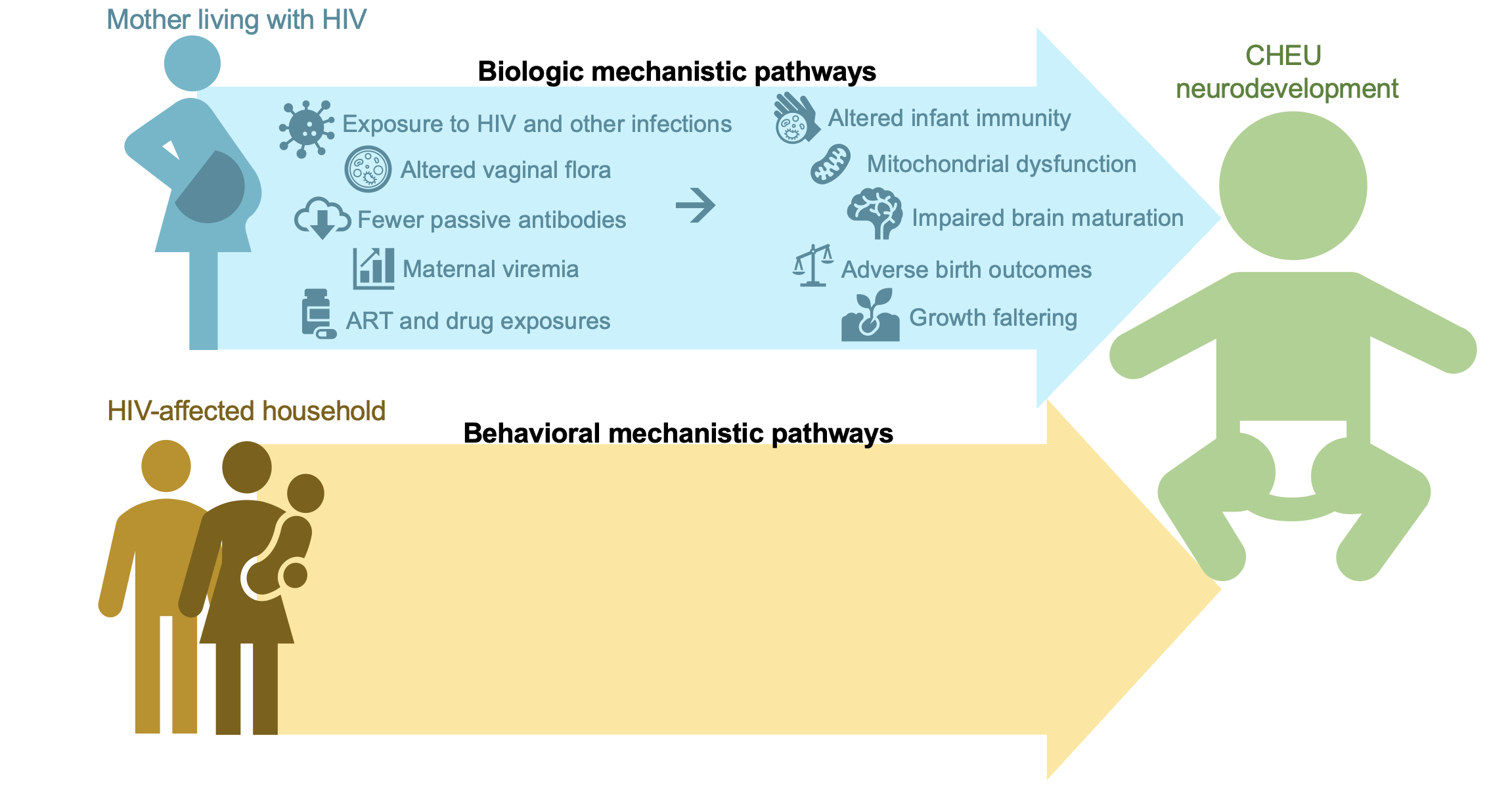 Household affected by HIV
Prendergast & Evans. AIDS, 2023
Le Roux et al. Ped Inf Dis J, 2019
Juliana et al. Front Pub Health, 2020
Williams et al. Pediatrics, 2010
Patel et al. J Ped Inf Dis Soc, 2020
Schnoll et al. J Neuro Pharm, 2021
Sevenoaks et al. Brain Beh Imm, 2021
Anderson et al. AIDS, 2021
Caniglia et al. AIDS, 2016
[Speaker Notes: Based on the current state of the literature, the biologic mechanistic pathways are currently much better understood than the social behavioral pathways, on which very little data exist.  There is an urgent need for rigorous, multidisciplinary research to identify the household factors that impact child neurodevelopment, which could be more approachable and modifiable through future interventions. 

This pushed us to try and fill these knowledge gaps through our work within the HOPE Study:]
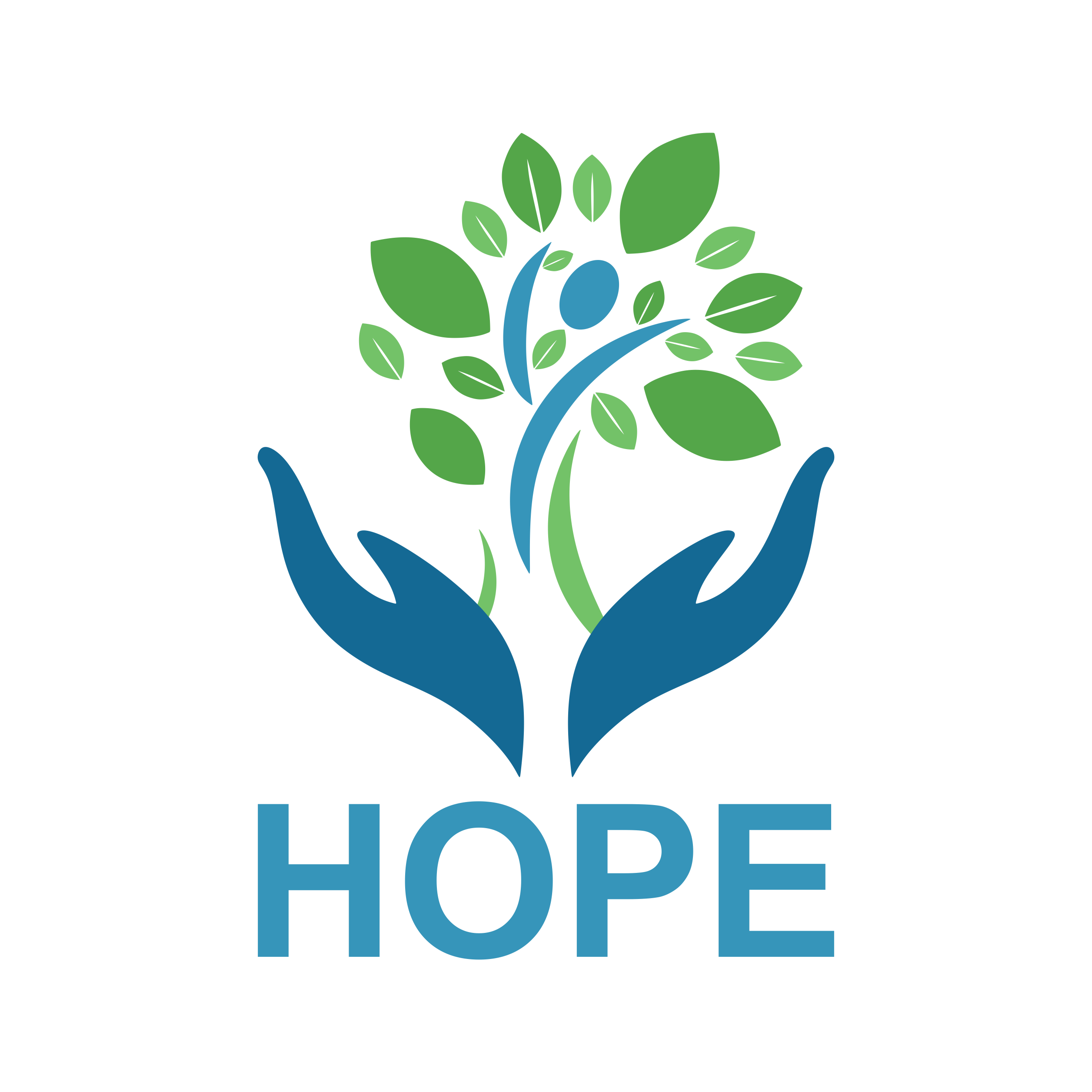 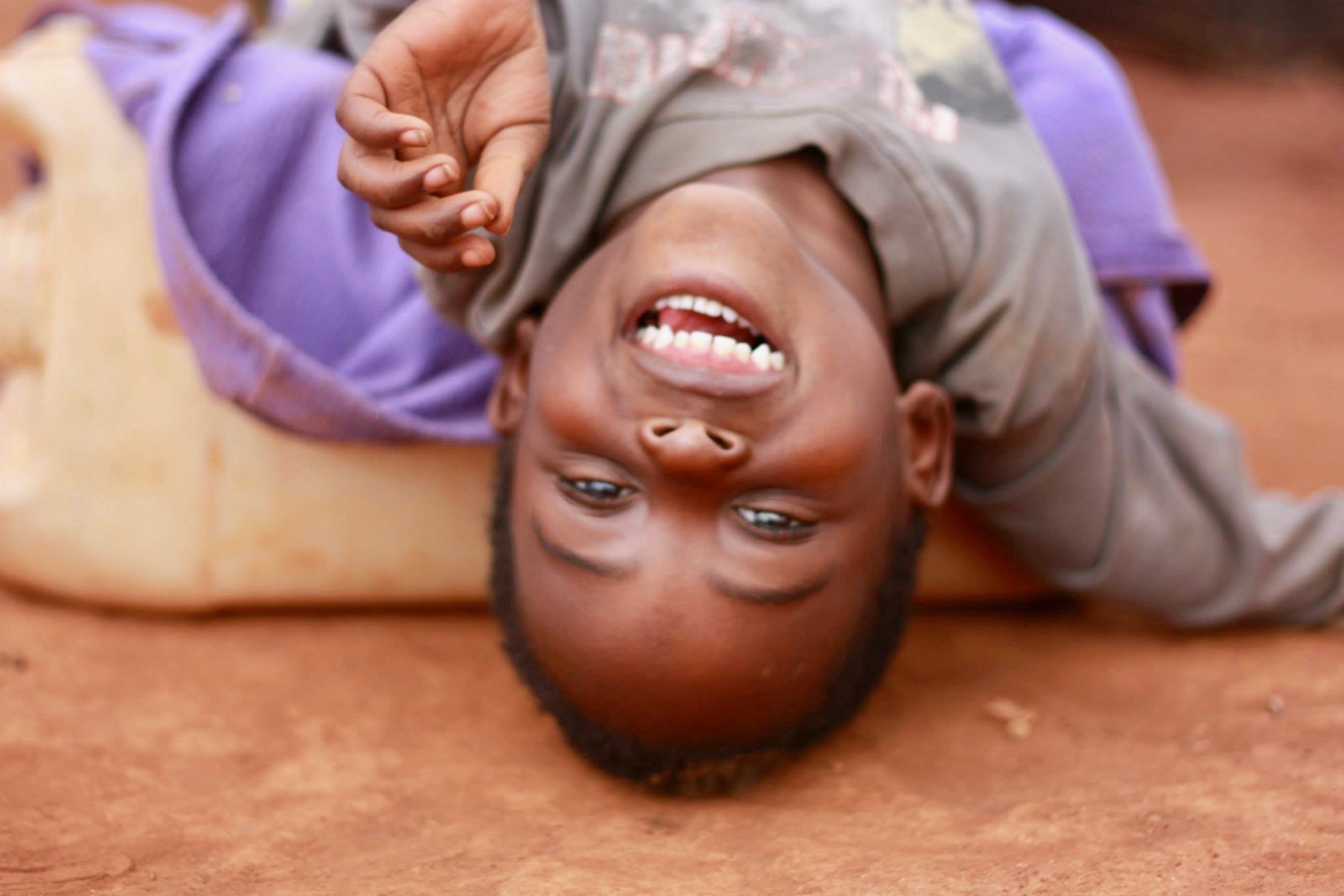 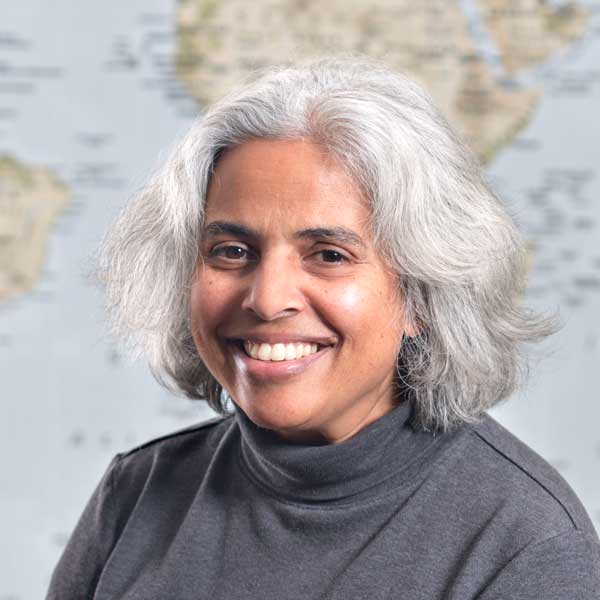 Grace John-Stewart
University of Washington
Kenya
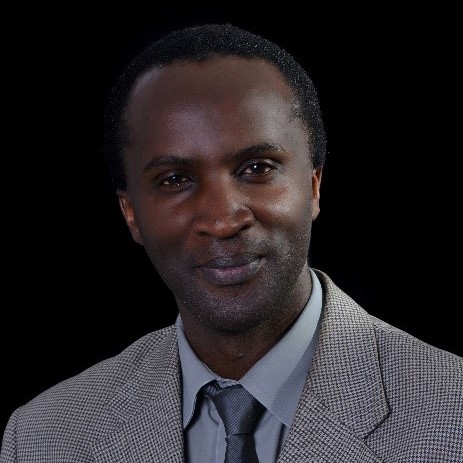 Dalton Wamalwa
University of Nairobi
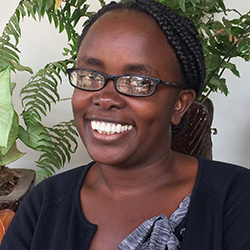 Irene Njuguna
Kenyatta National Hospital
Study Design:  Multi-site prospective longitudinal cohort across Kenya
Population:  2,000 mothers living with and without HIV and their infants (1,000 CHEU and 1,000 CHUU)
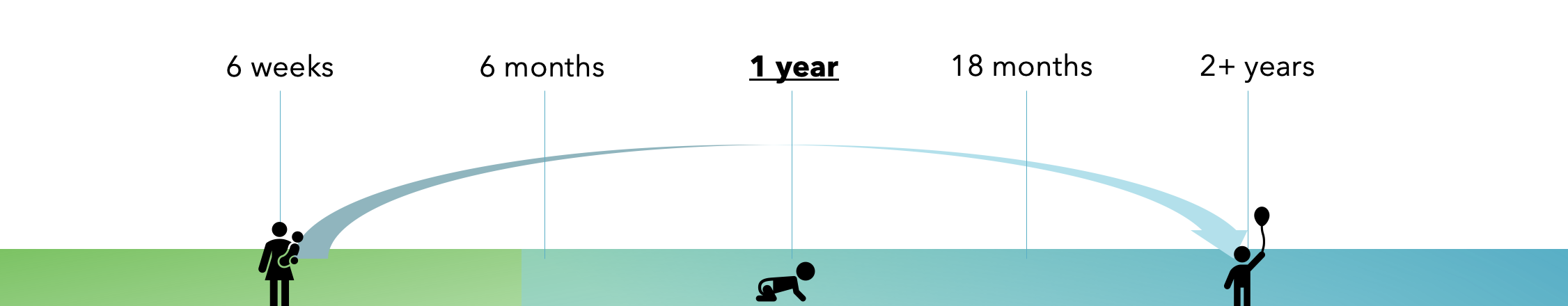 Image by Michelle Bulterys with parental consent
[Speaker Notes: The HOPE Study is led by Drs. Grace John-Stewart, Dalton Wamalwa, and Irene Njuguna, and is an ongoing, multi-site prospective longitudinal cohort of 2,000 Kenyan mother infant pairs, 1000 HEU and 1000 HUU 

We enrolled infants at 6 weeks old and are conducting neurodevelopmental assessments every 6 months for first years of life - our cohort has now surpassed 1 year of age]
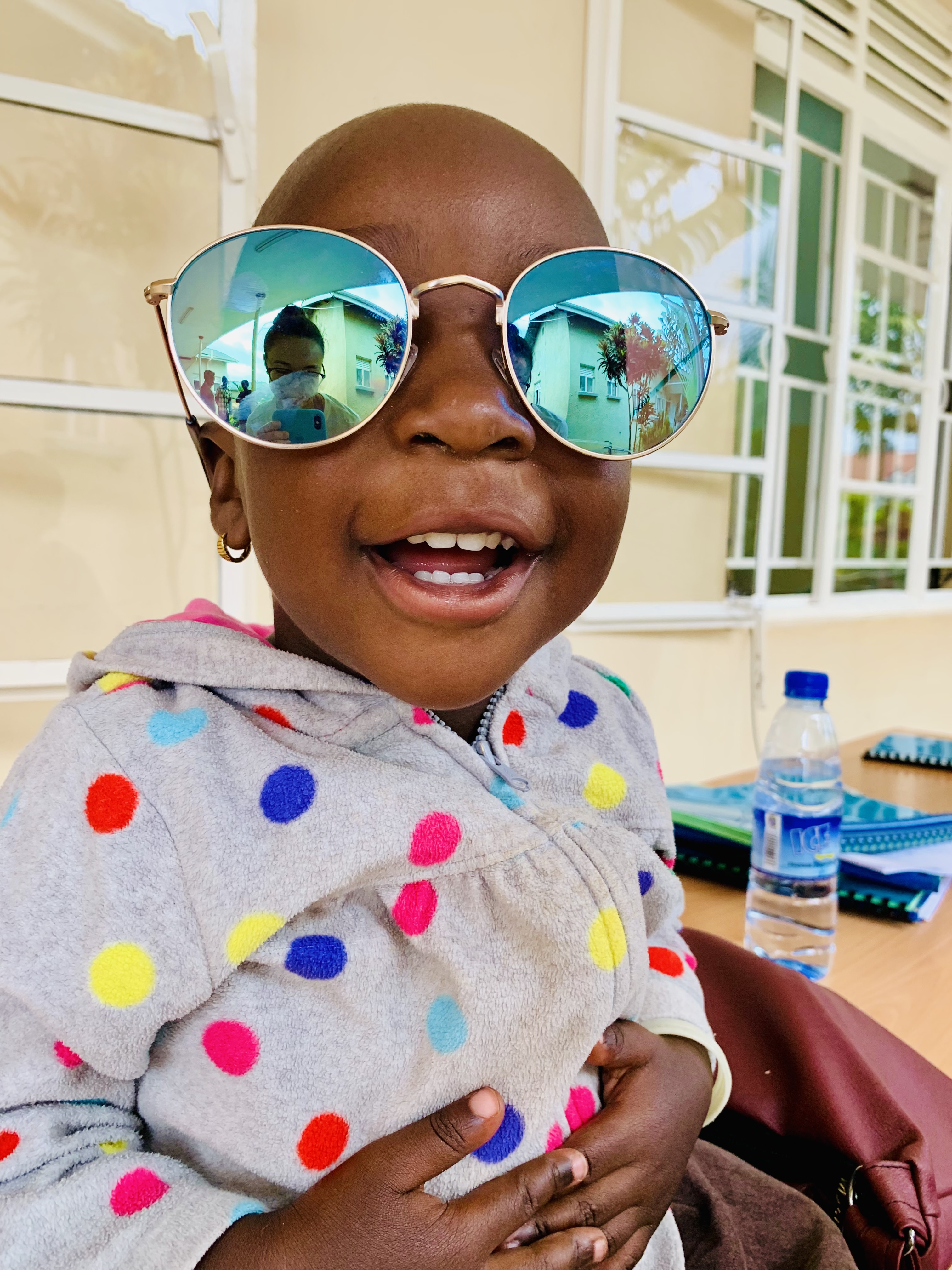 Methods
Exploratory analysis using mixed effects linear models 

Adjusted for child and mother sociodemographic characteristics a priori

Clustered by site (Nairobi and W Kenya sites)
Image by Michelle Bulterys with parental consent
[Speaker Notes: We conducted an exploratory analysis using mixed effects linear models adjusting for confounders and site clustering]
Outcome: 1-year neurodevelopment
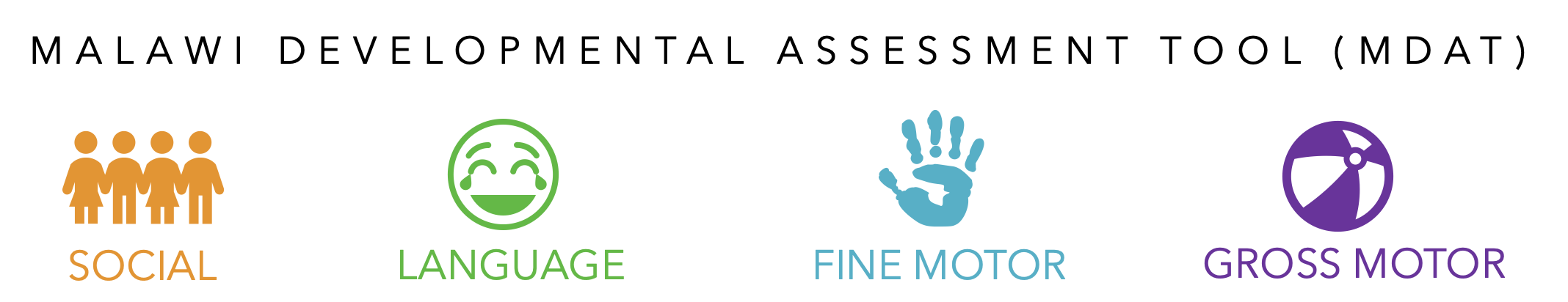 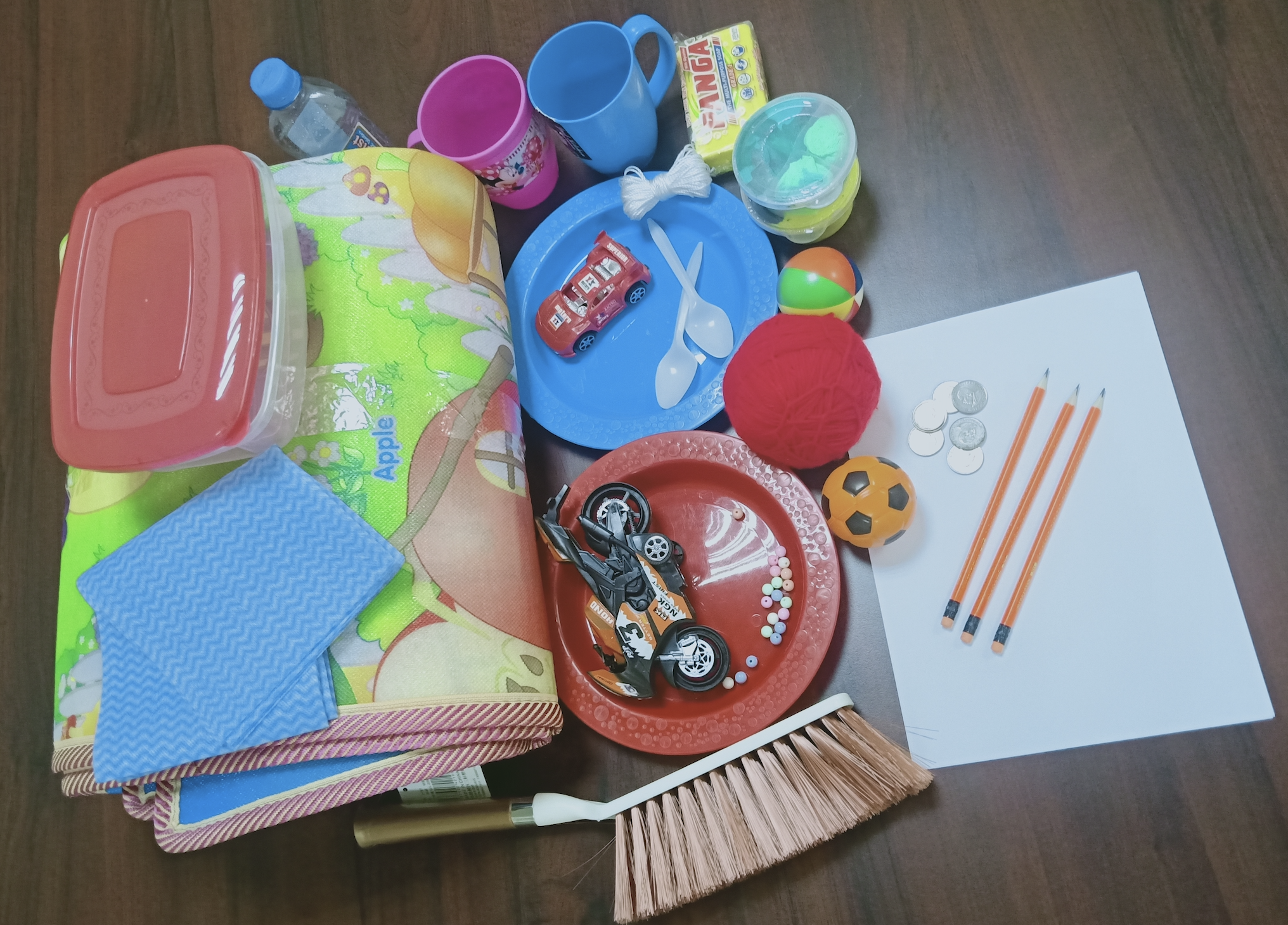 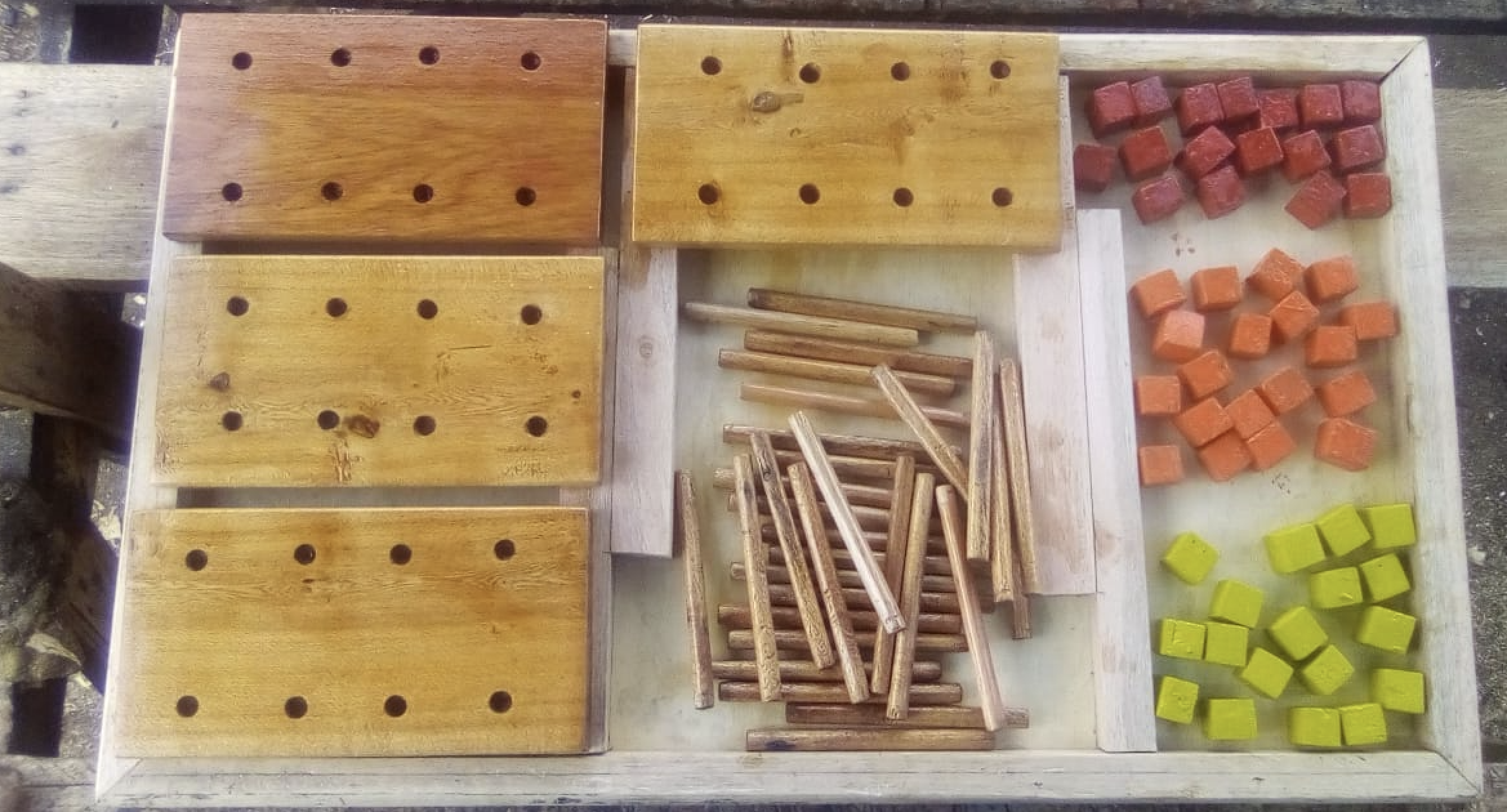 Locally sourced items from the MDAT kit used to assess fine motor skills
Photo credit: Felix Otiento on study team
[Speaker Notes: To assess 1-yr neurodevelopment, we conducted a validated, culturally appropriate tool called the Malawi Developmental Assessment Tool – MDAT, which used locally sourced items to assess social, language, fine motor, and gross motor domains]
Cofactors of neurodevelopment
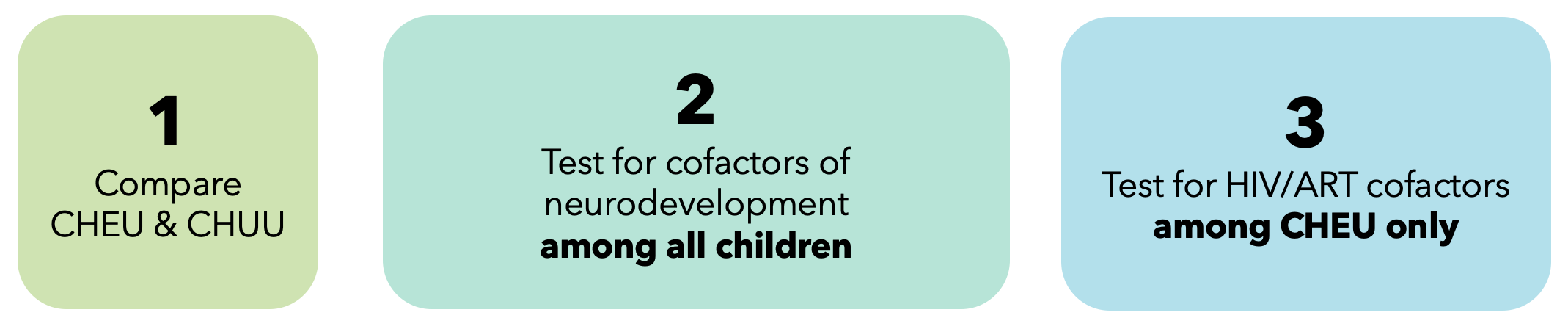 [Speaker Notes: First, we compared neurodevelopment scores between CHEU and CHUU]
Cofactors of neurodevelopment
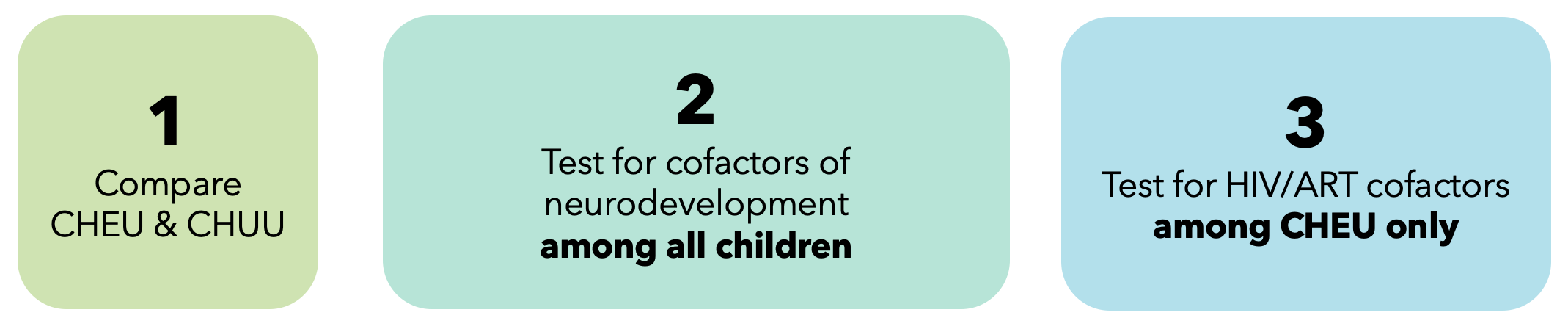 [Speaker Notes: To identify factors associated with neurodevelopment among all children, adjusting for maternal HIV status]
Cofactors of neurodevelopment
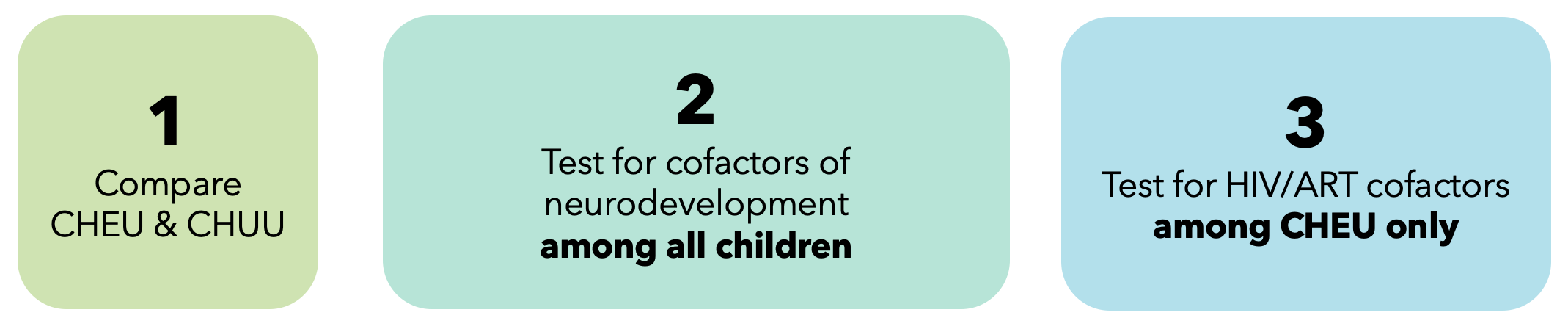 [Speaker Notes: And lastly, to test for HIV/ART-related cofactors among CHEU only.]
Table 1: Baseline characteristics of entire cohort, by HIV exposure status
[Speaker Notes: CHEU were more likely to have a deceased or absent father and an older mother who is single or widowed. Additionally, CHEU were more likely to experience moderate to severe hunger in the household.  Maternal report of intimate partner violence was less than 3% in both groups]
Neurodevelopment at 1-year:  overall cohort
Colored dots represent statistically significant findings
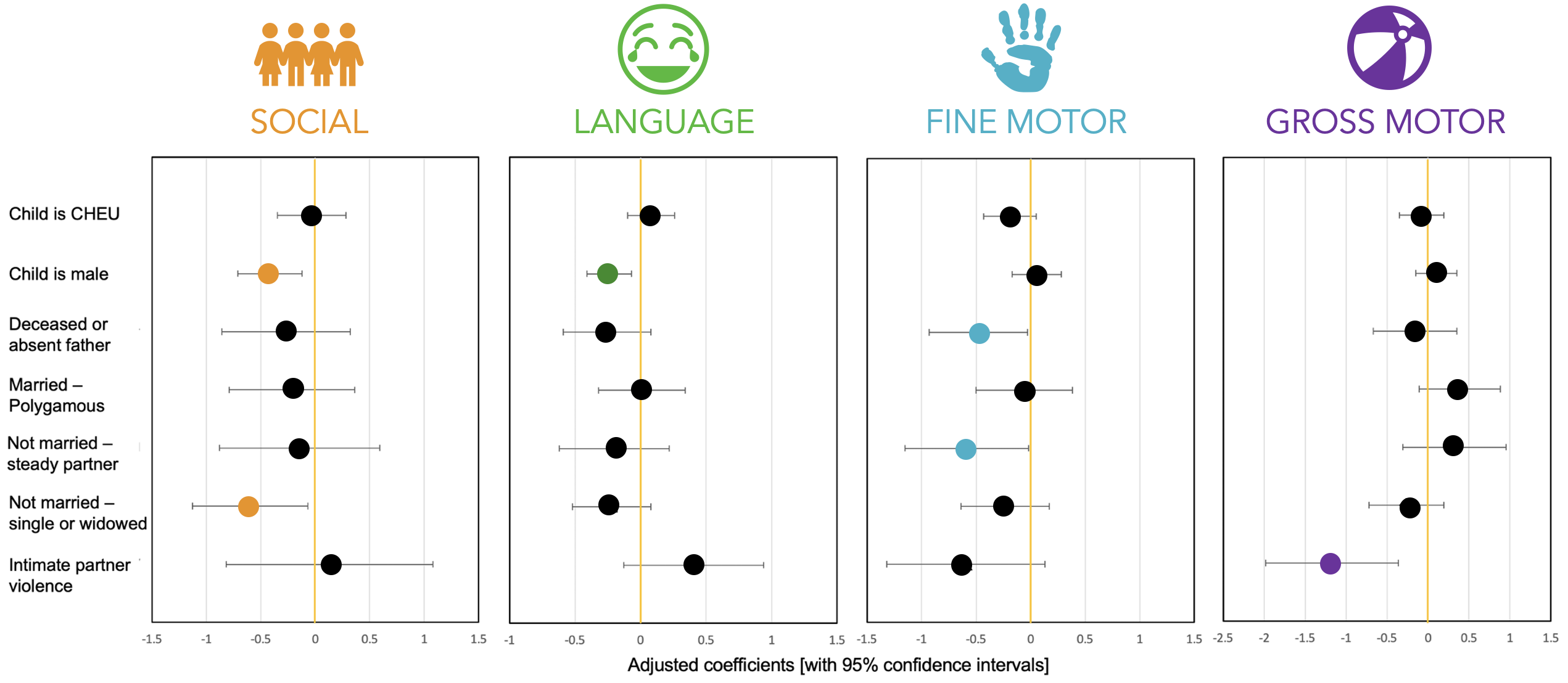 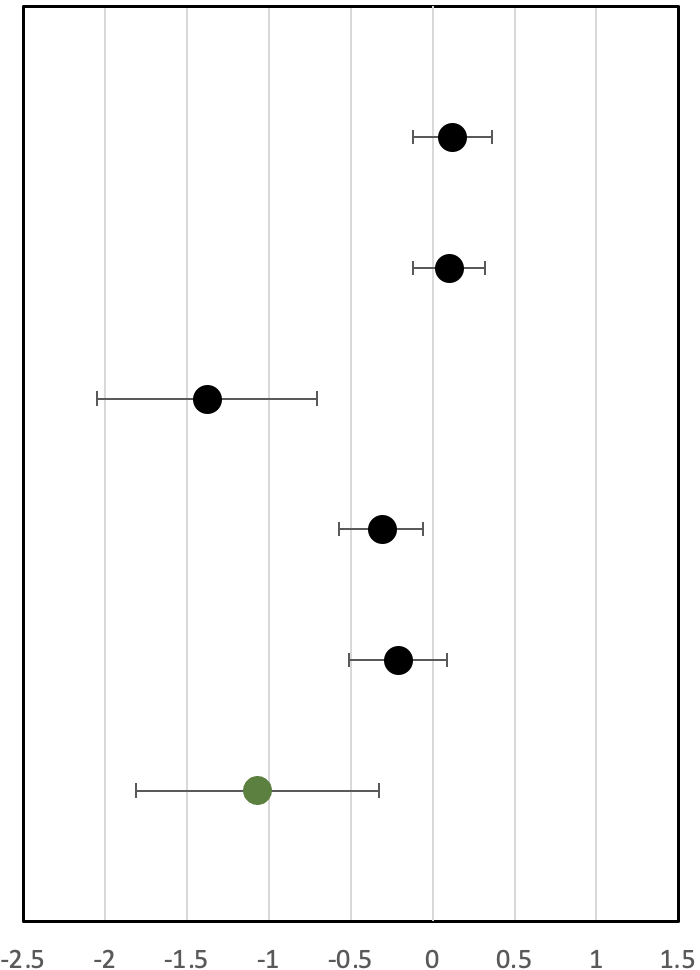 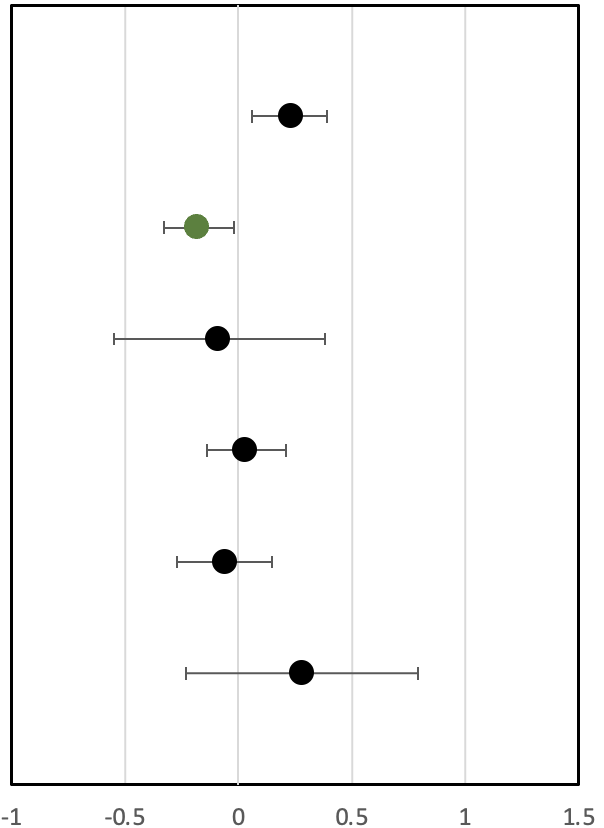 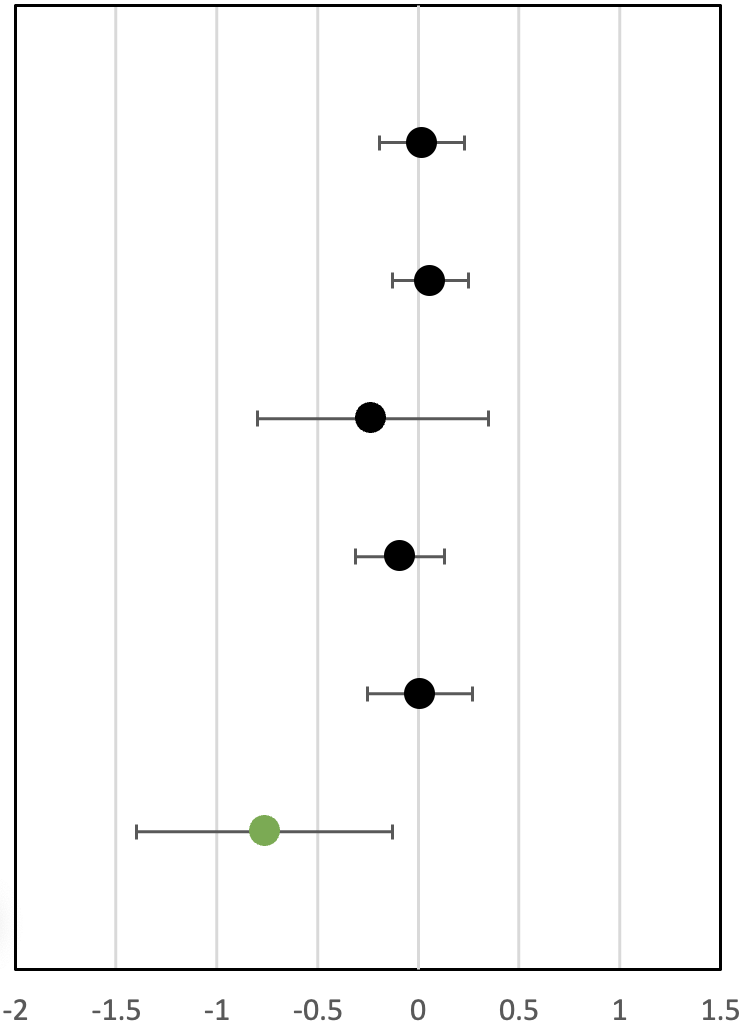 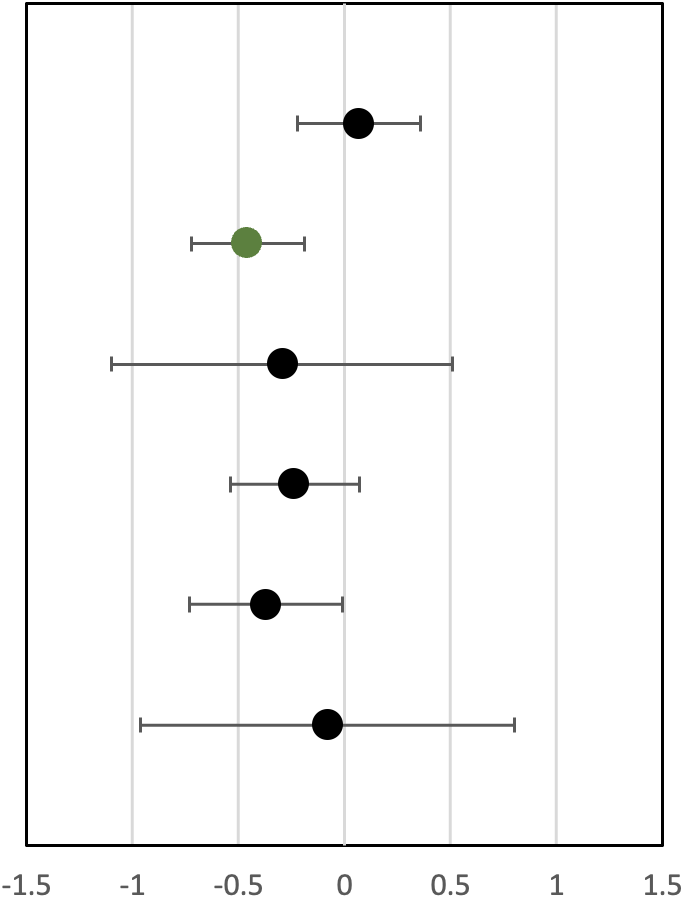 Child is CHEU
Child is male
Preterm birth
Lower social 
support
Food insecurity
Intimate partner violence
Adjusted coefficients [95% confidence intervals]
[Speaker Notes: The dots in this forest plot represent the differences in neuro scores in each domain.  The colored dots represent statistically sig signals]
Neurodevelopment at 1-year:  overall cohort
Colored dots represent statistically significant findings
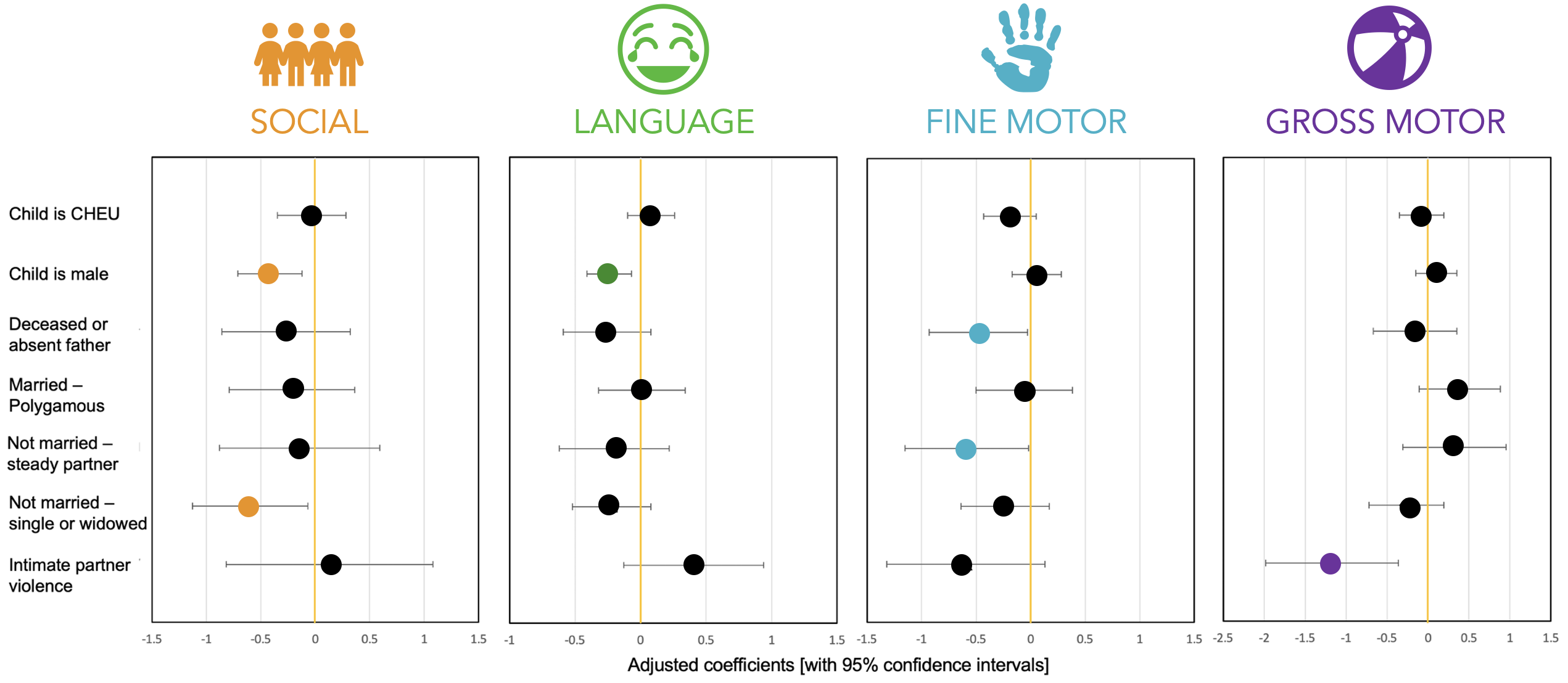 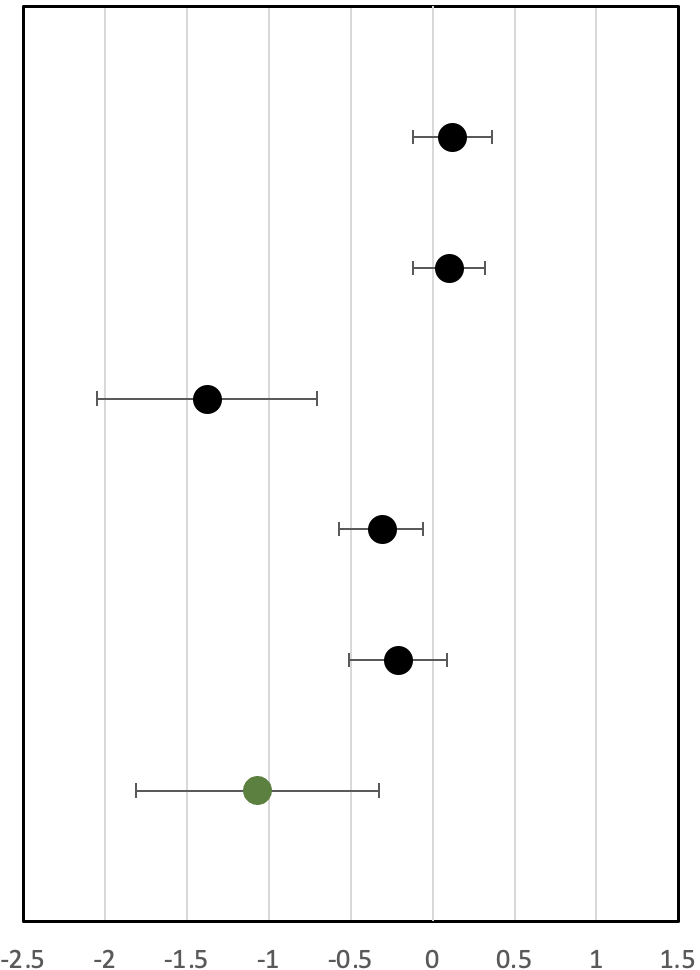 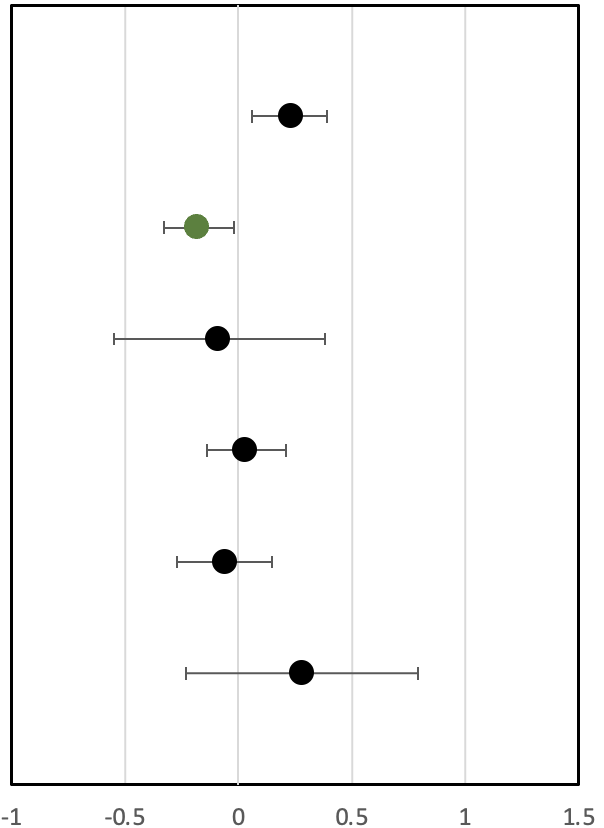 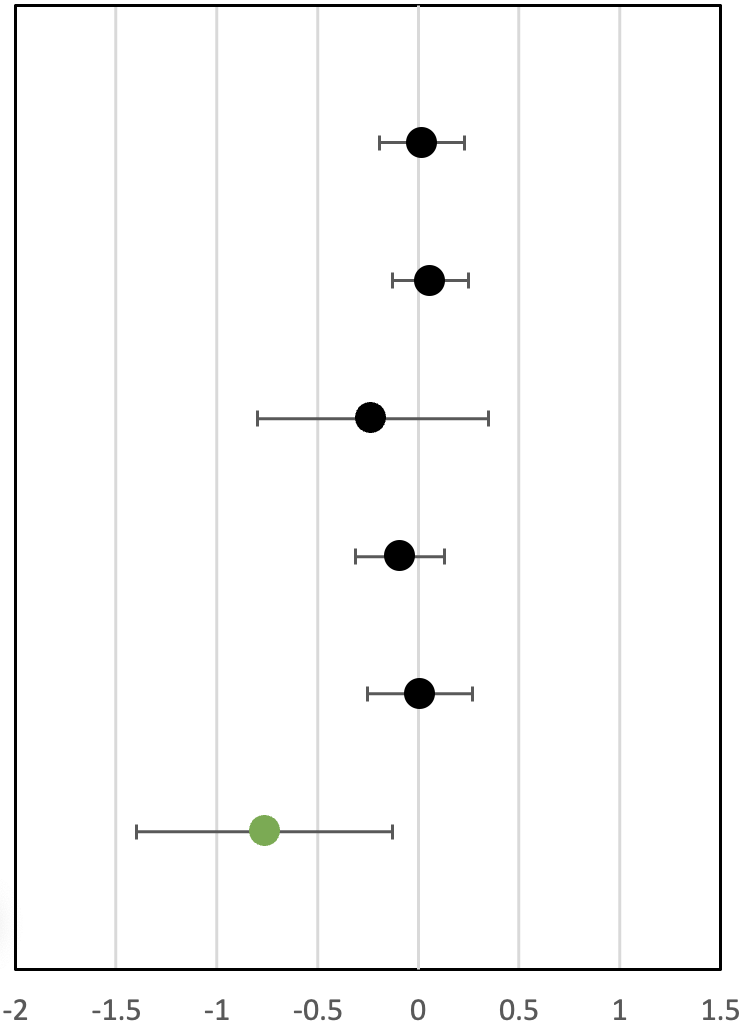 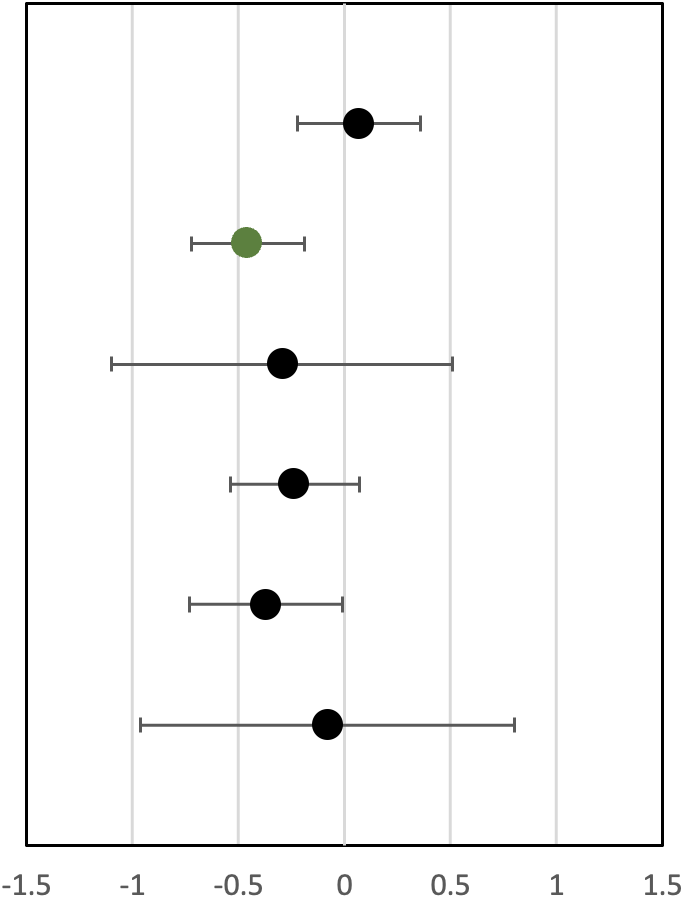 Child is CHEU
Child is male
Preterm birth
Lower social 
support
Food insecurity
Intimate partner violence
Adjusted coefficients [95% confidence intervals]
[Speaker Notes: At 1-year assessment, CHEU and CHUU had comparable neurodevelopment, and if anything, CHEU had higher language scores than CHUU.  One potential explanation is that our CHEU were significantly more likely to have older siblings than our CHUU, and the impact of birth order on language development should be further explored.]
Neurodevelopment at 1-year:  overall cohort
Colored dots represent statistically significant findings
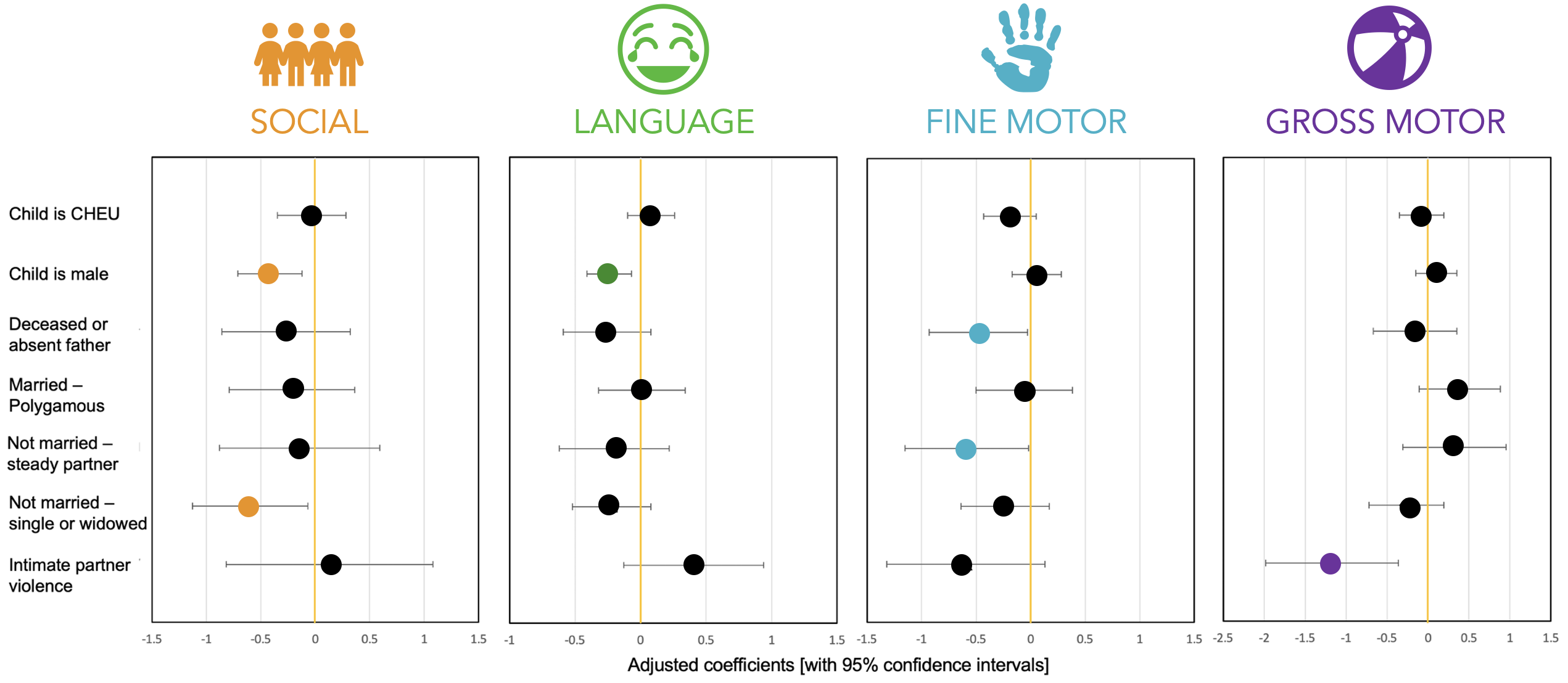 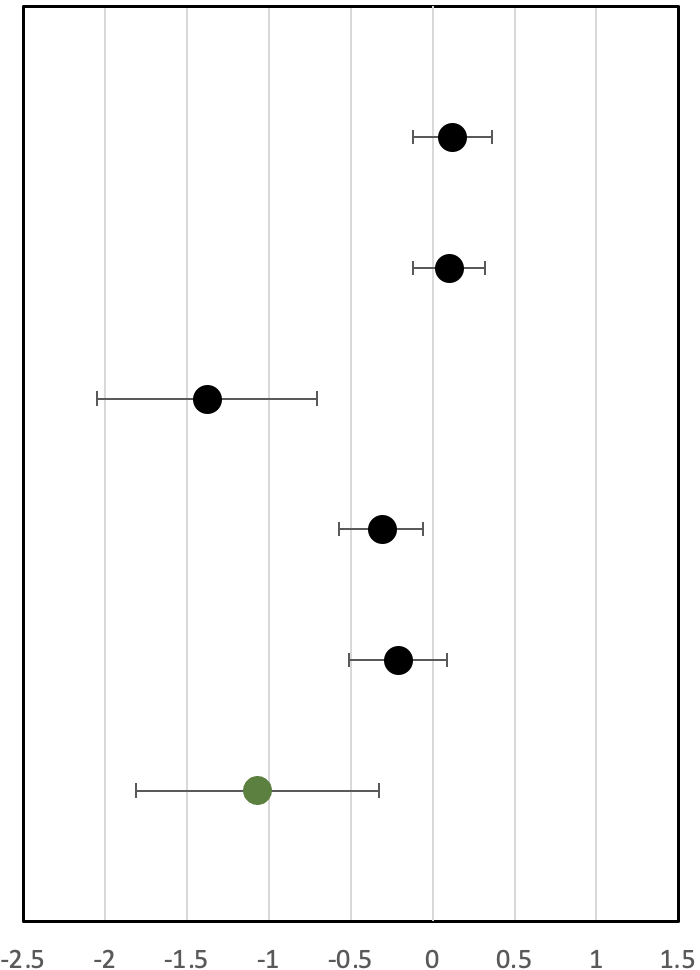 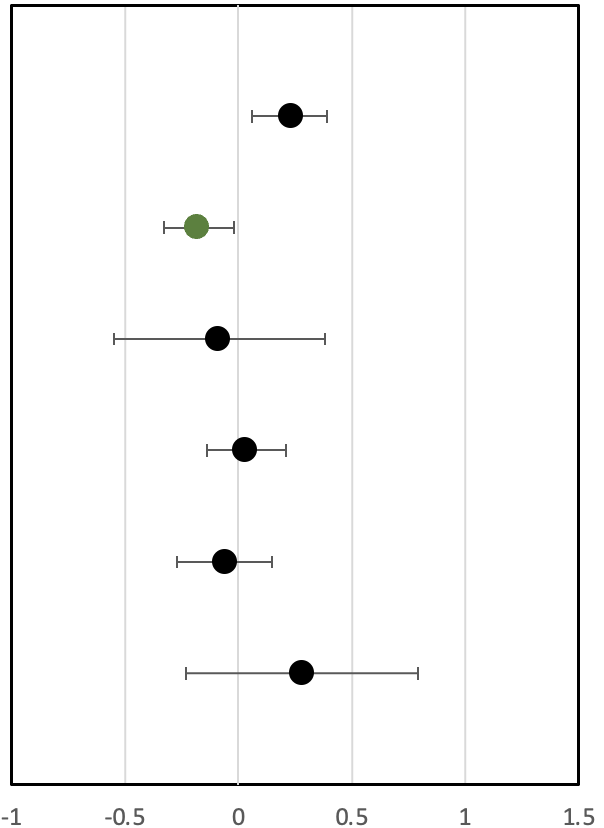 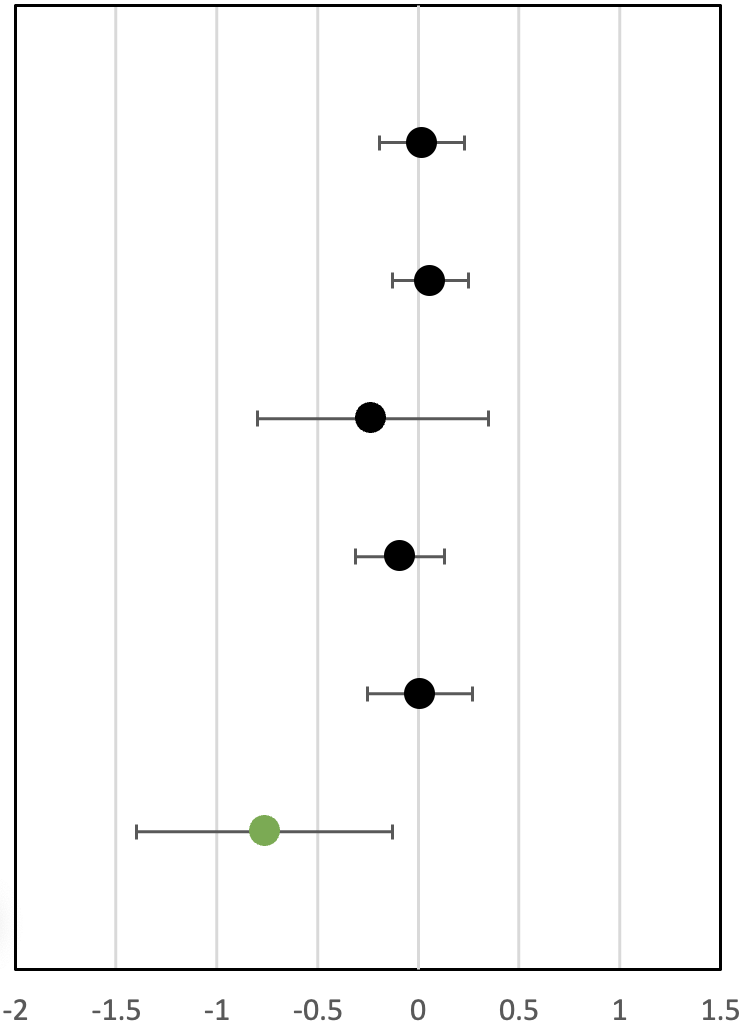 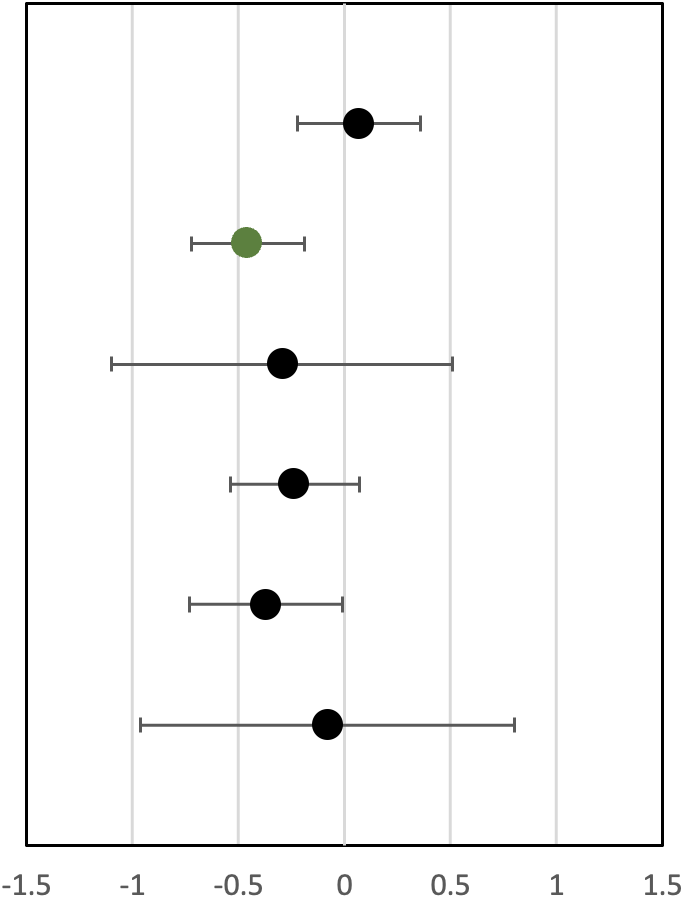 Child is CHEU
Child is male
Preterm birth
Lower social 
support
Food insecurity
Intimate partner violence
Adjusted coefficients [95% confidence intervals]
[Speaker Notes: Children assigned male at birth performed worse than females of the same age - in both the social and language domains – and this warrants further investigation to see if these differences persist longitudinally]
Neurodevelopment at 1-year:  overall cohort
Colored dots represent statistically significant findings
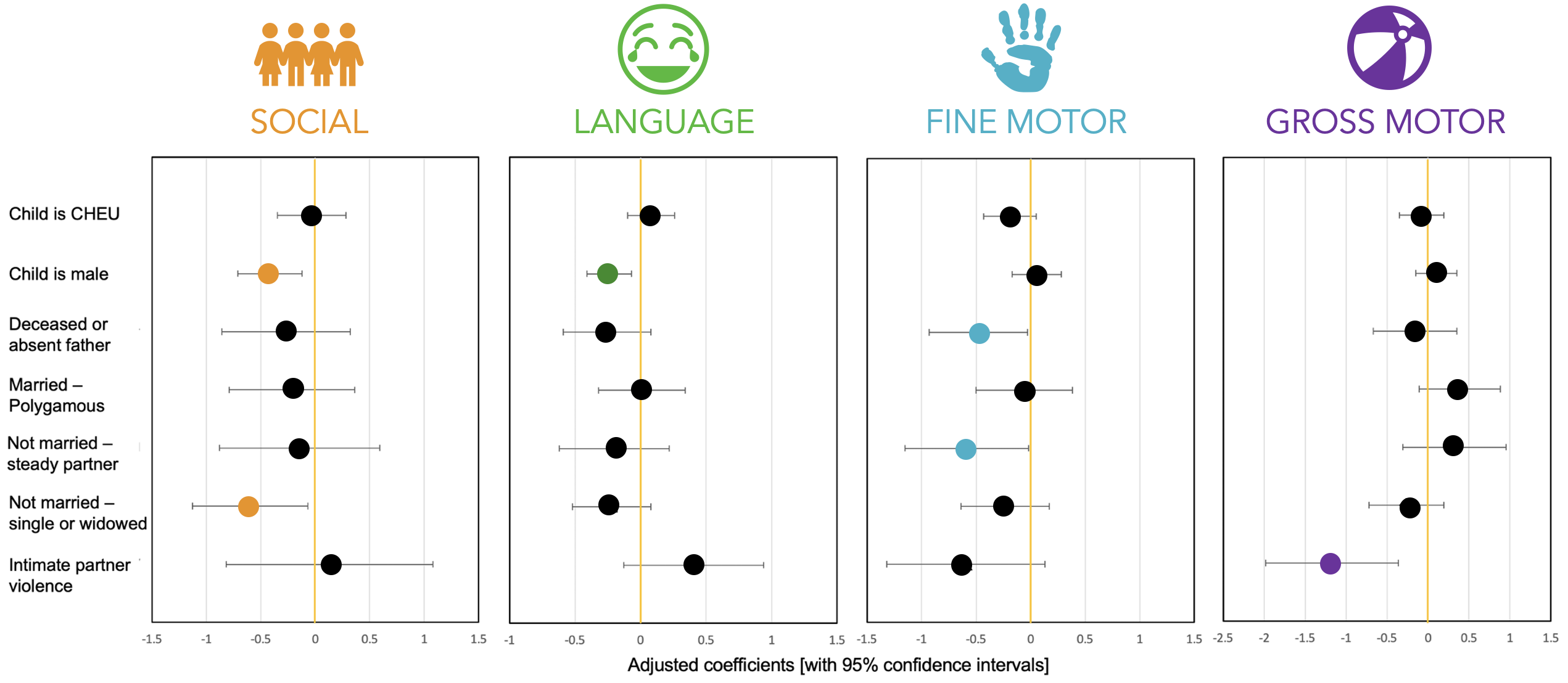 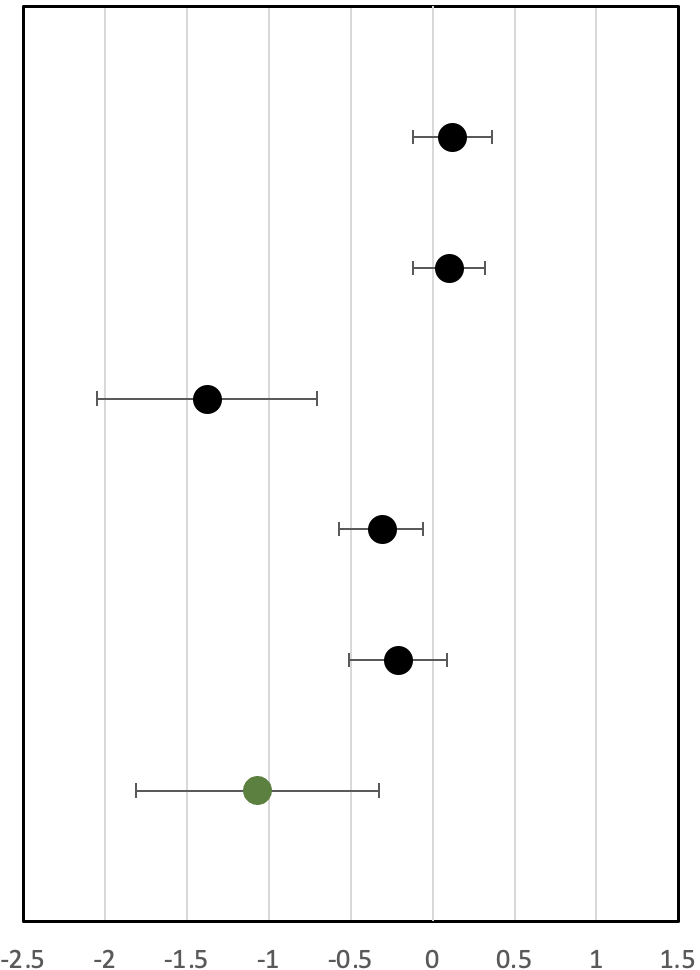 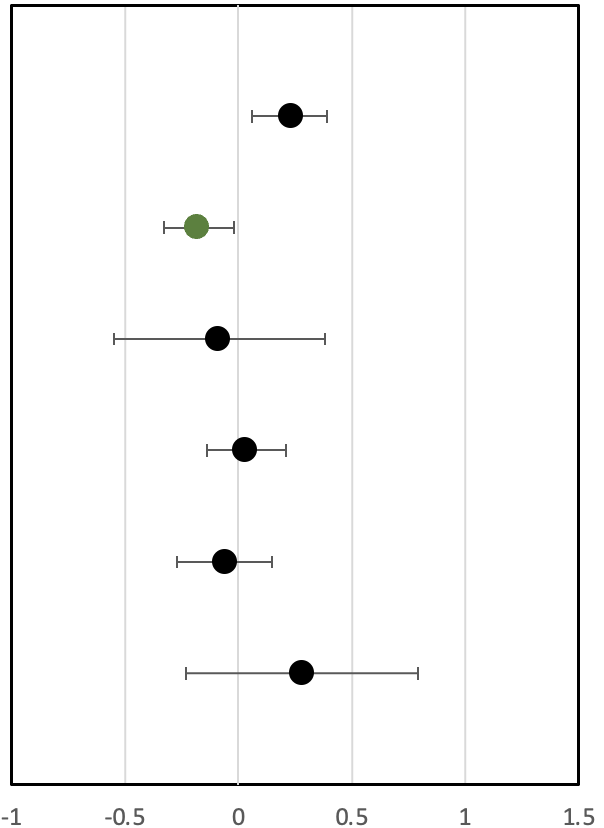 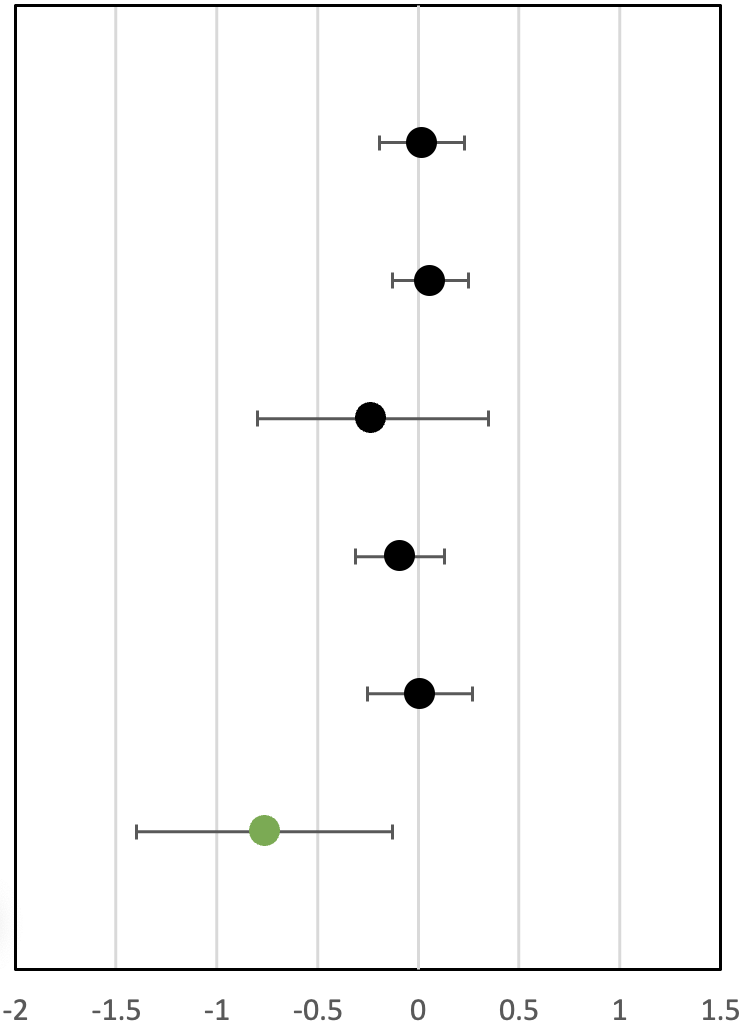 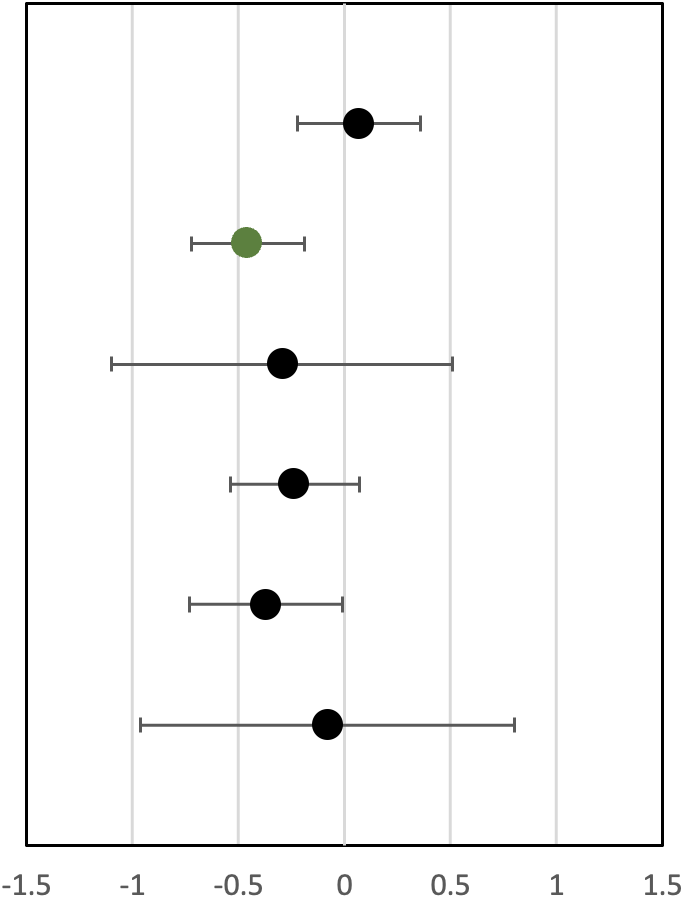 Child is CHEU
Child is male
Preterm birth
Lower social 
support
Food insecurity
Intimate partner violence
Adjusted coefficients [95% confidence intervals]
[Speaker Notes: Regardless of maternal HIV status, preterm birth was associated with significantly lower gross motor scores.]
Neurodevelopment at 1-year:  overall cohort
Colored dots represent statistically significant findings
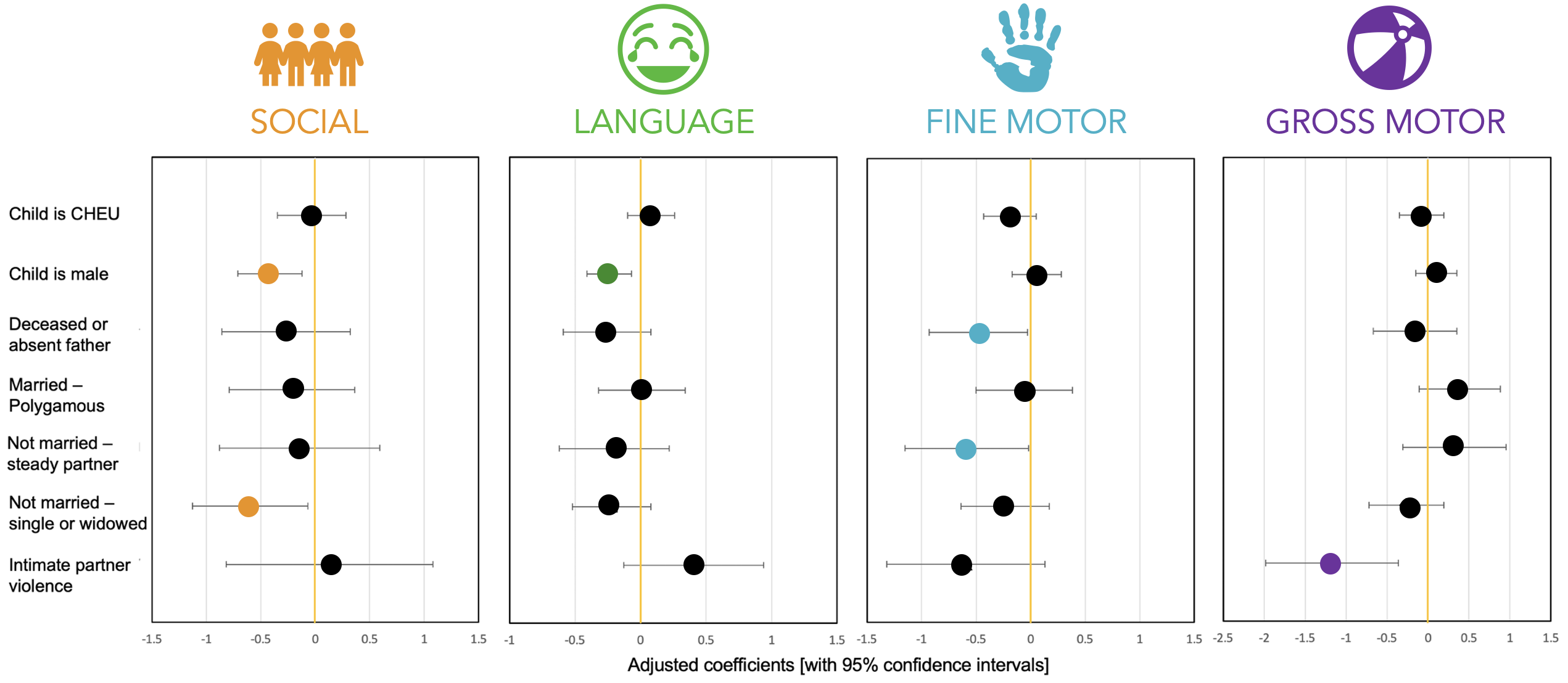 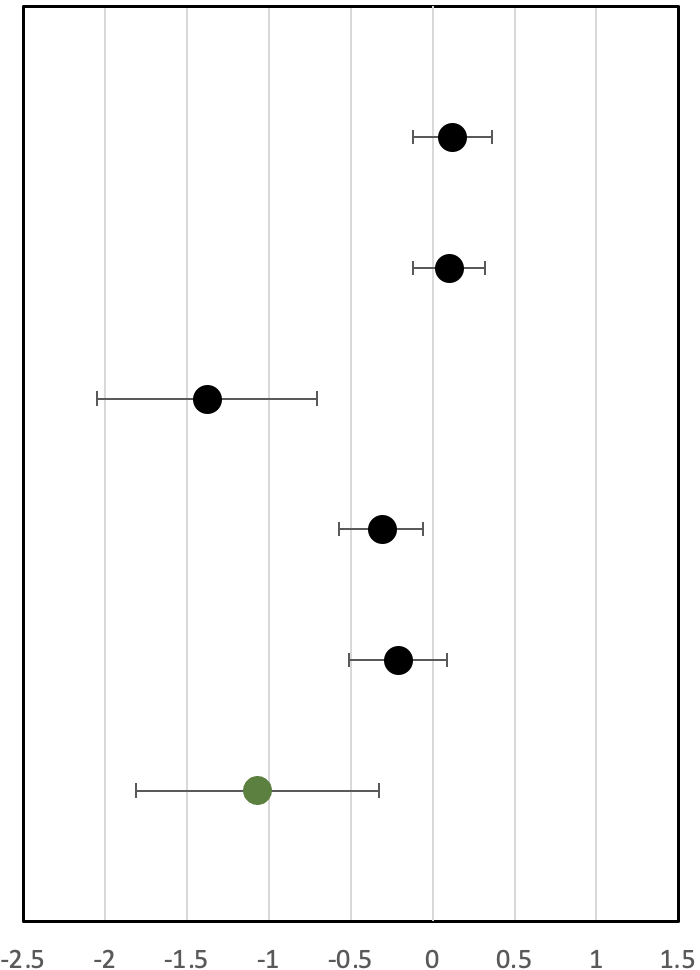 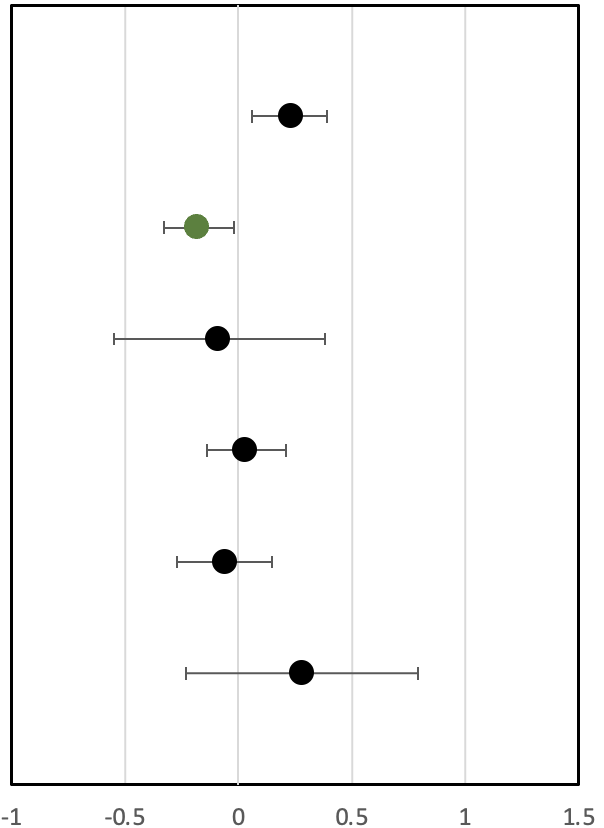 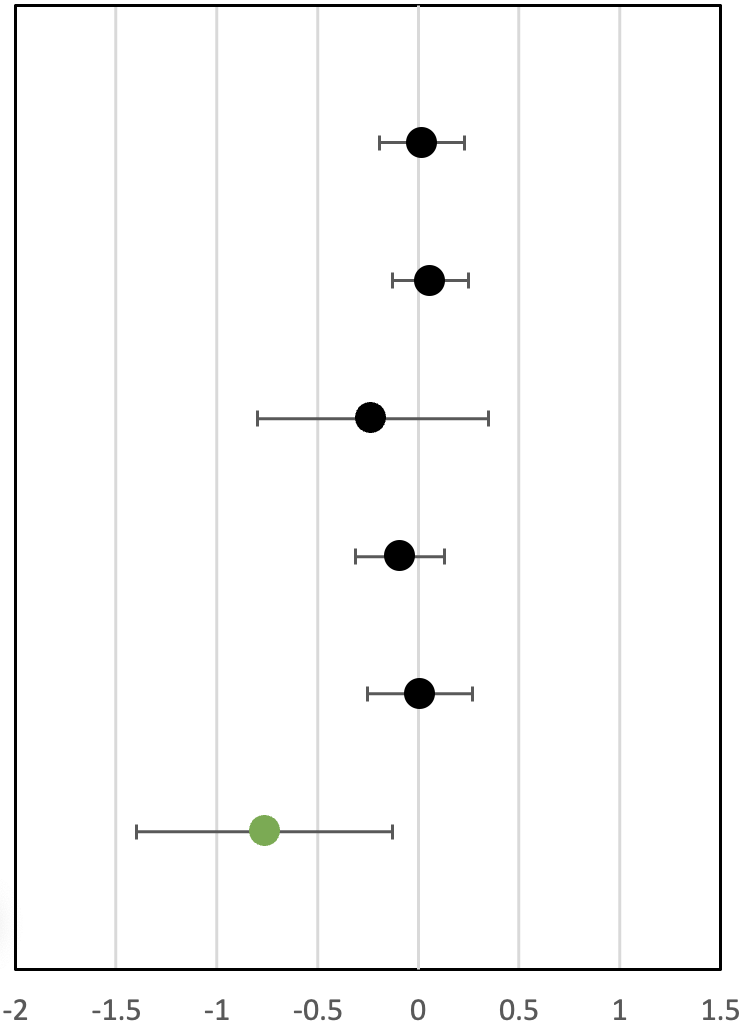 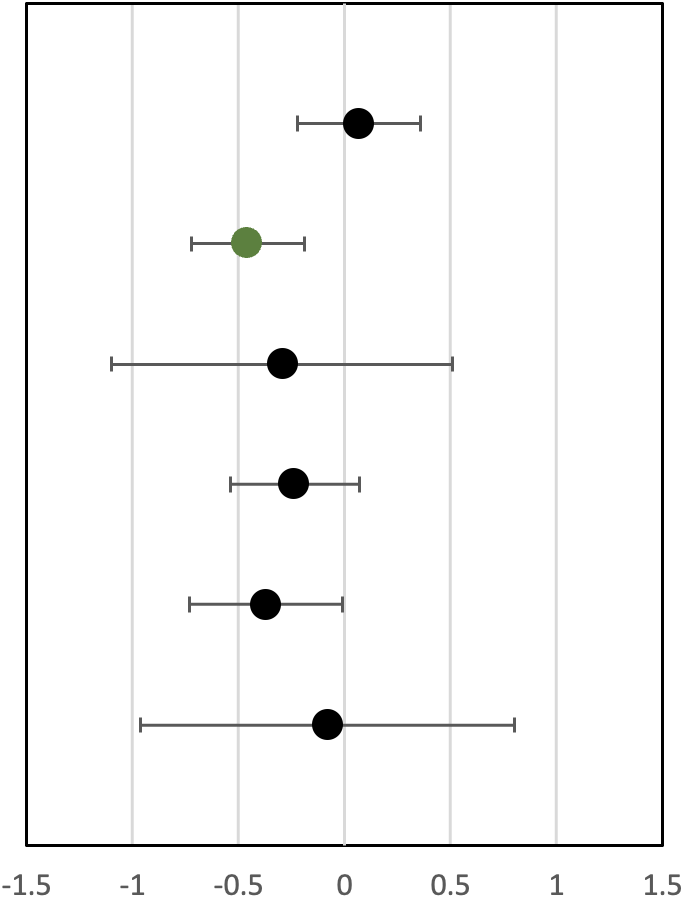 Child is CHEU
Child is male
Preterm birth
Lower social 
support
Food insecurity
Intimate partner violence
Adjusted coefficients [95% confidence intervals]
[Speaker Notes: Children whose mothers reported having a lower level of perceived social support had significantly lower gross motor scores.]
Neurodevelopment at 1-year:  overall cohort
Colored dots represent statistically significant findings
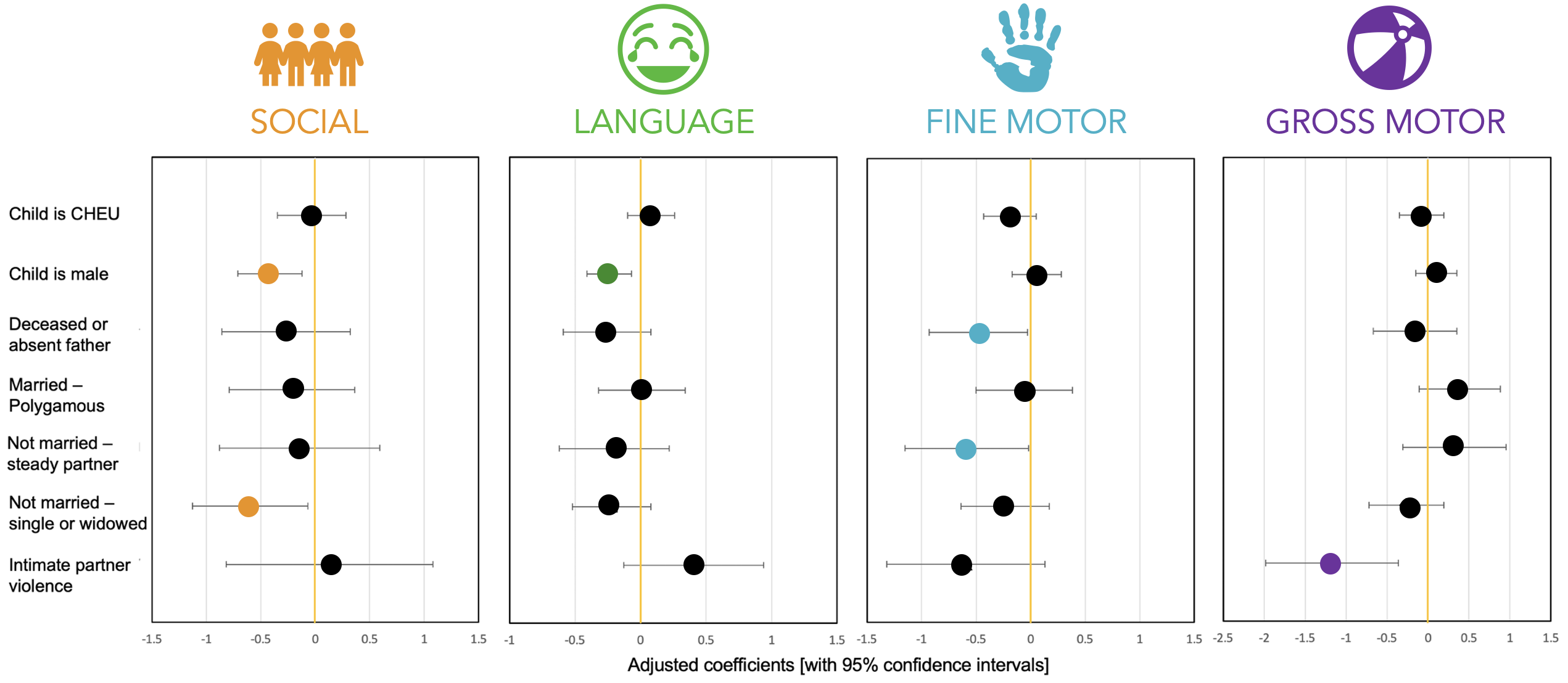 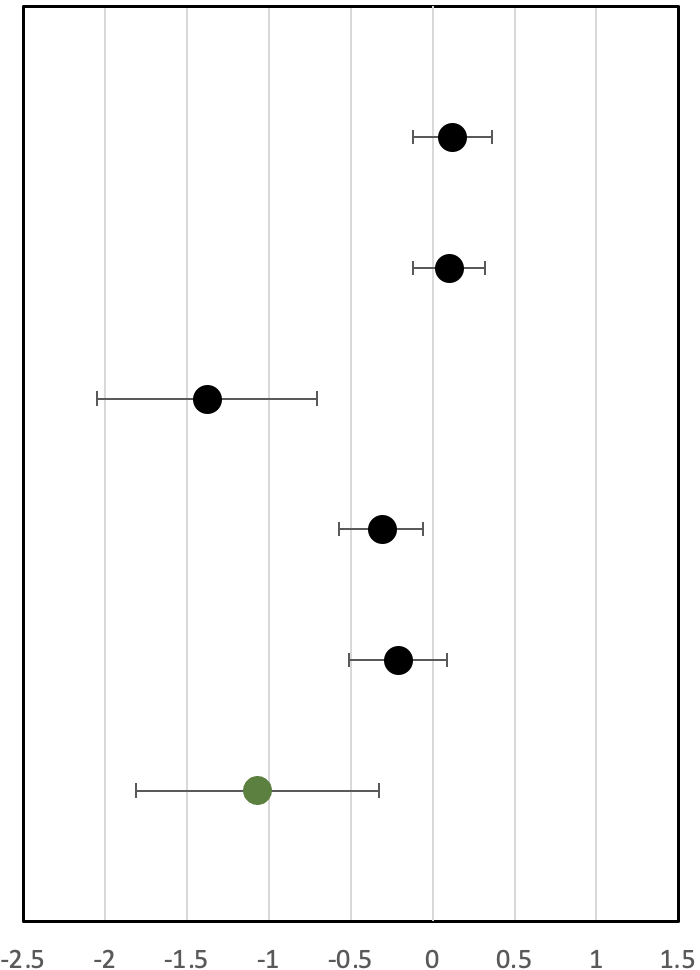 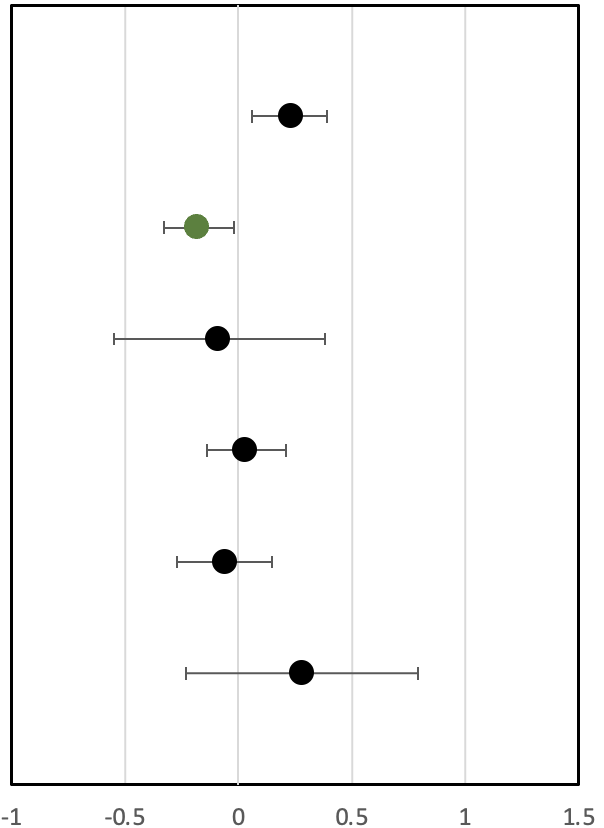 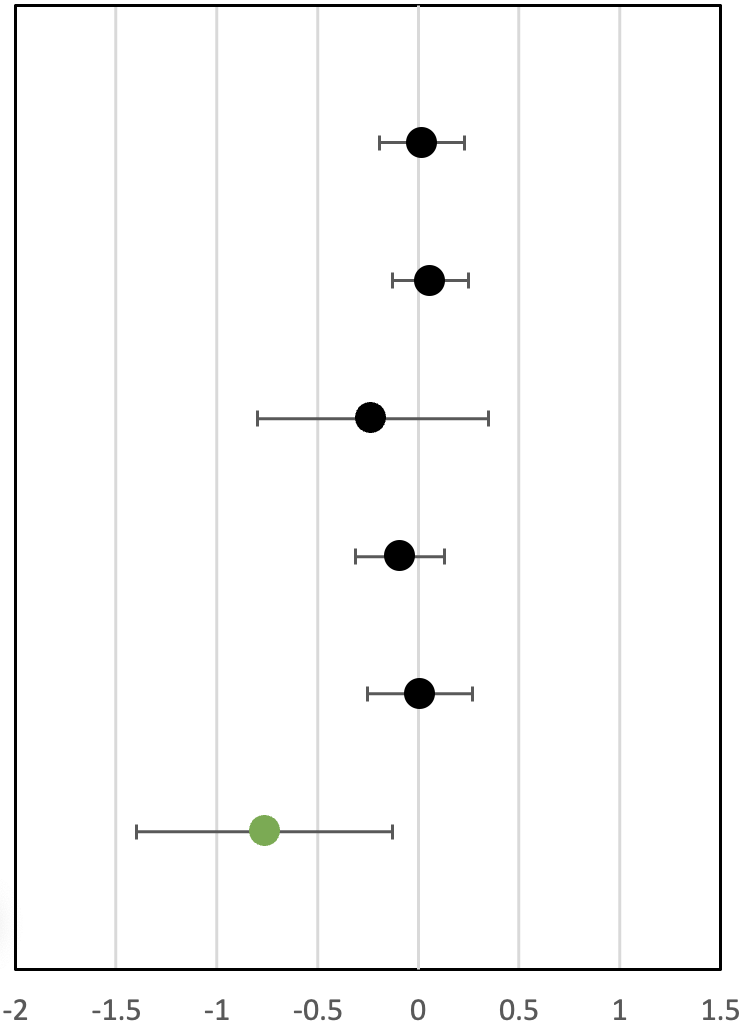 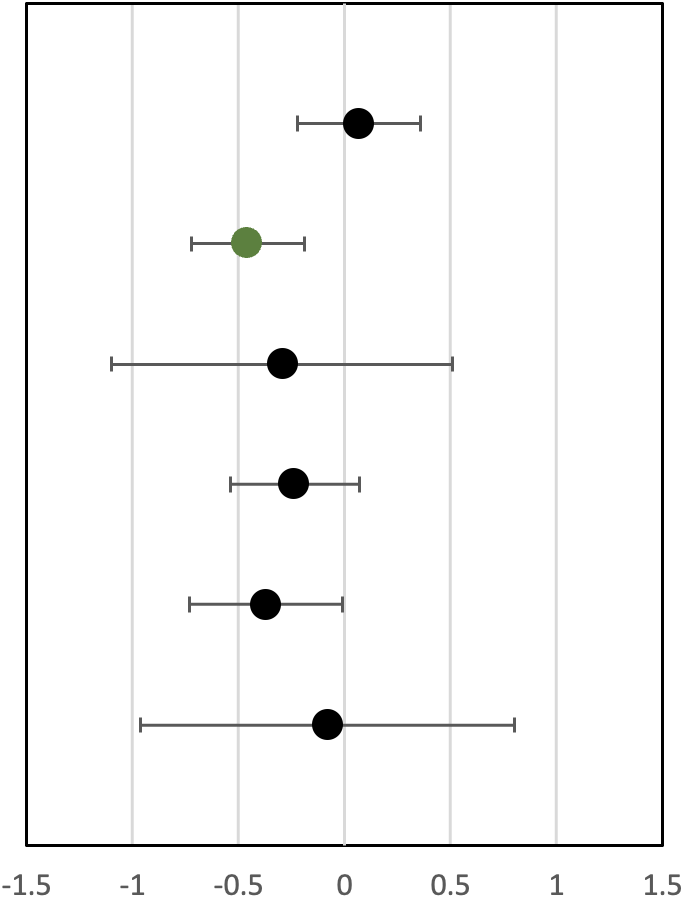 Child is CHEU
Child is male
Preterm birth
Lower social 
support
Food insecurity
Intimate partner violence
Adjusted coefficients [95% confidence intervals]
[Speaker Notes: Food insecurity in the household was associated with poorer social scores.]
Neurodevelopment at 1-year:  overall cohort
Colored dots represent statistically significant findings
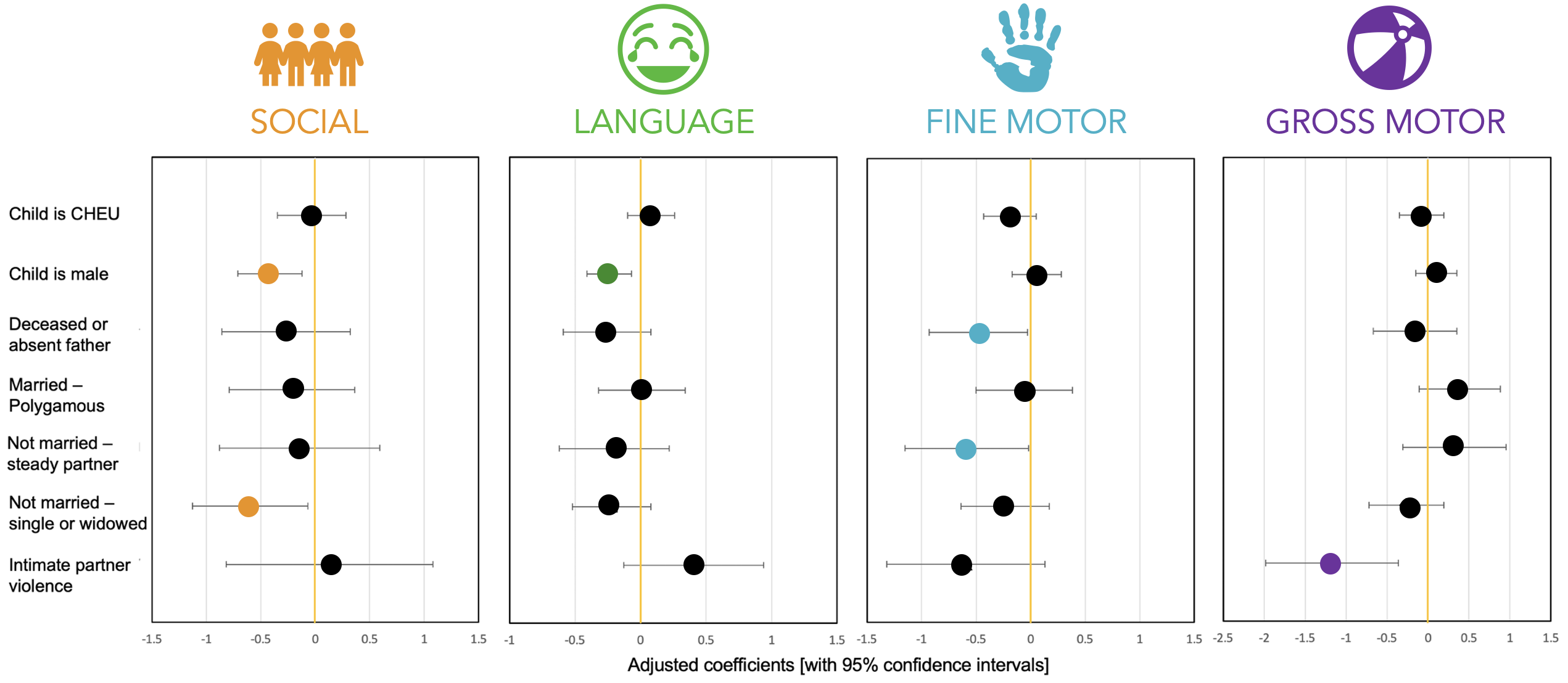 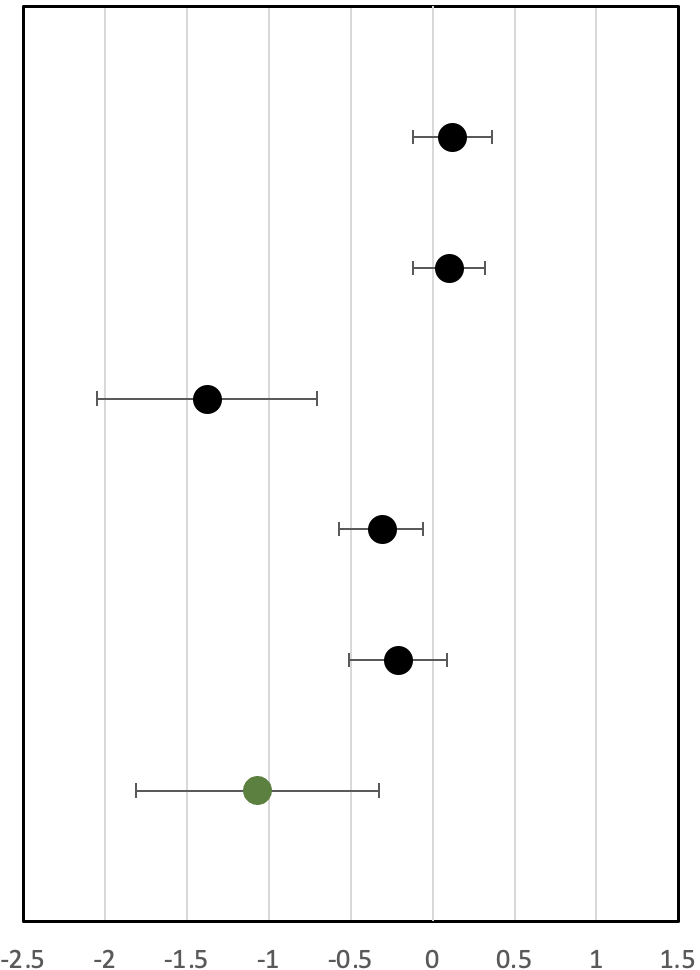 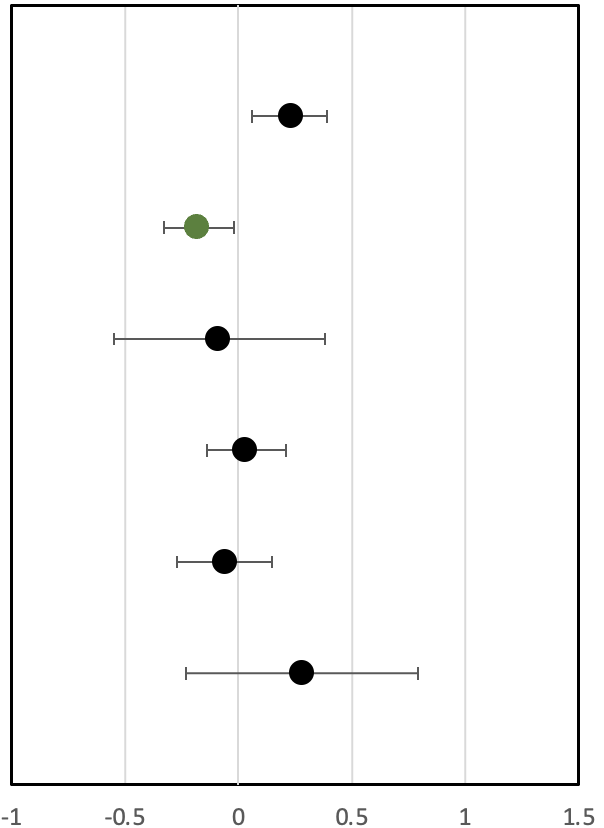 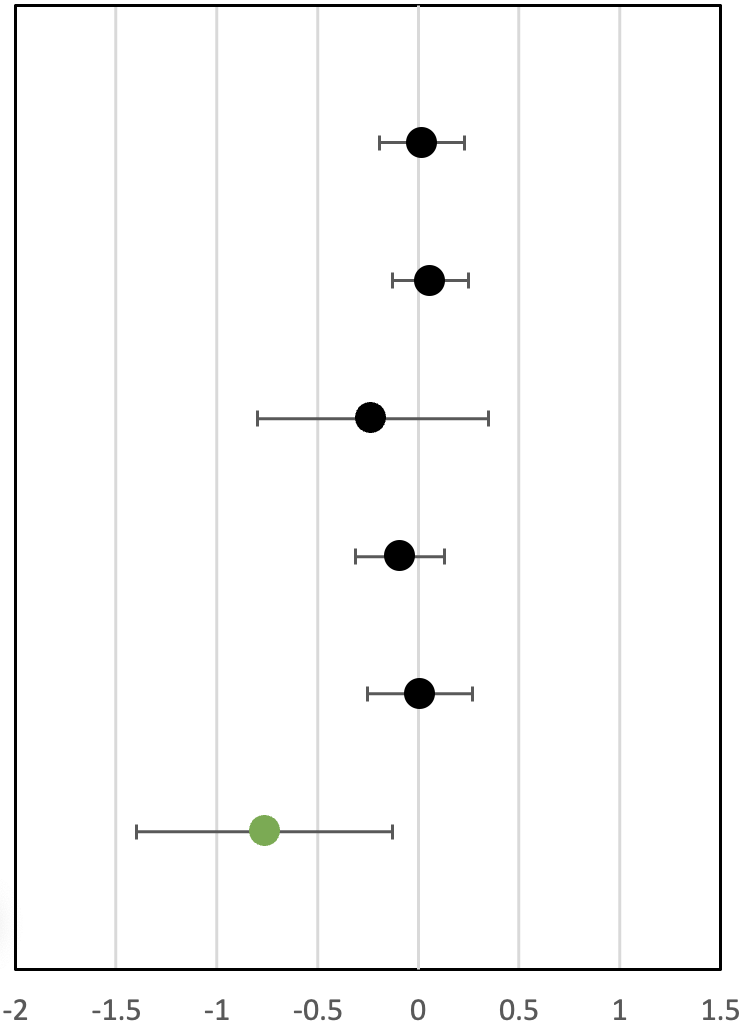 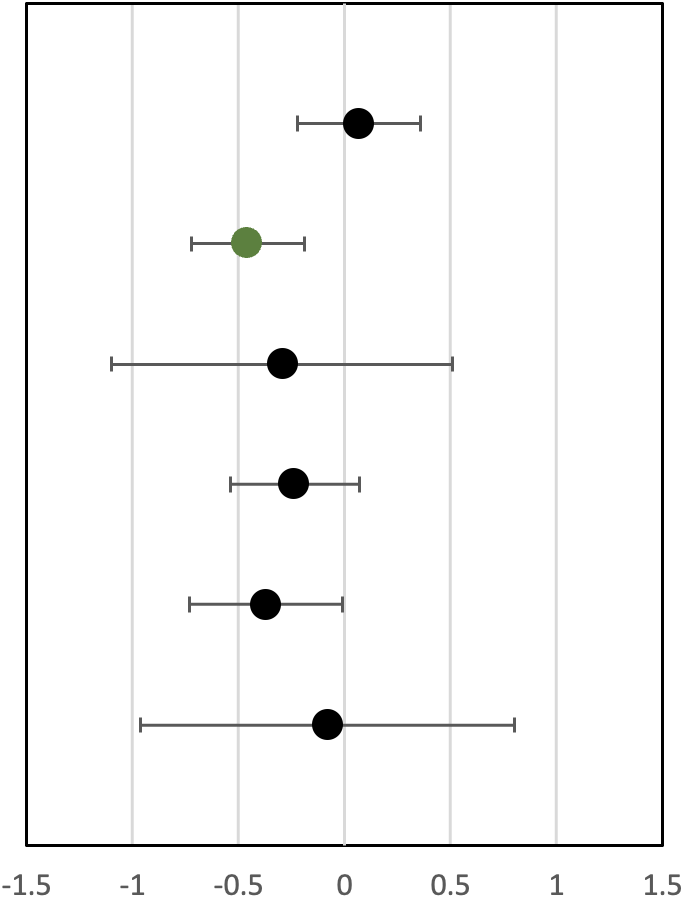 Child is CHEU
Child is male
Preterm birth
Lower social 
support
Food insecurity
Intimate partner violence
Adjusted coefficients [95% confidence intervals]
[Speaker Notes: Although the overall prevalence of IPV was less than 3%, we still saw a strong association between IPV and poorer fine motor and gross motor scores.]
Among CHEU only: maternal ART characteristics
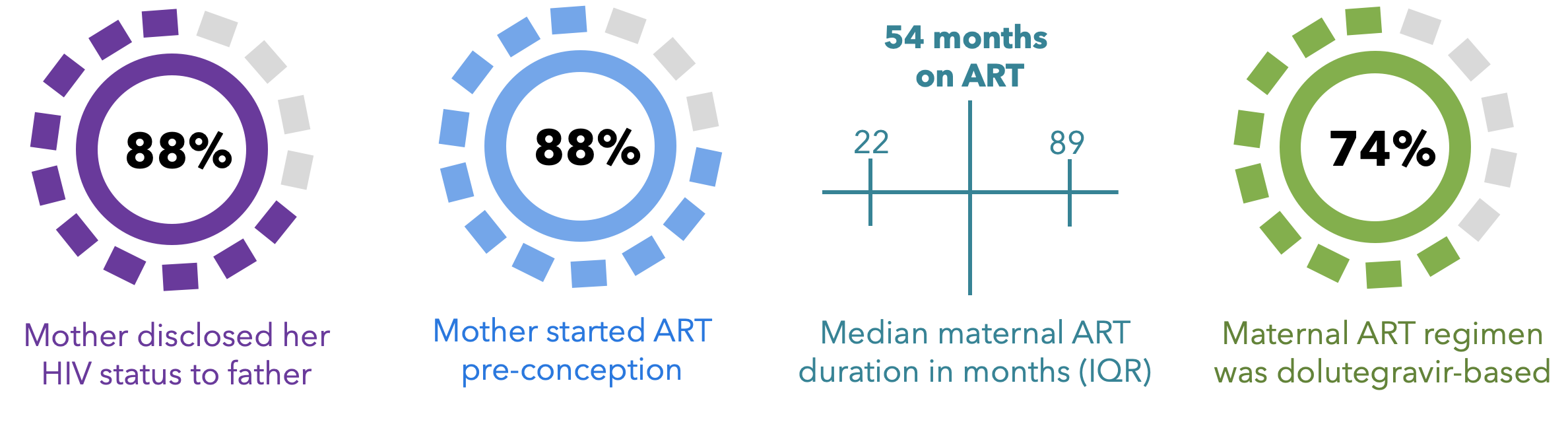 [Speaker Notes: Now to move onto the restricted analysis, assessing CHEU only.  Among this group, 88% of mothers living with HIV disclosed their HIV status to their male partners. All mothers were on ART and 88% started ART before this pregnancy. Median duration of ART was 54 months, and 74% of mothers were on DTG-based regimens at the time of delivery.]
Neurodevelopment at 1-year:  CHEU only
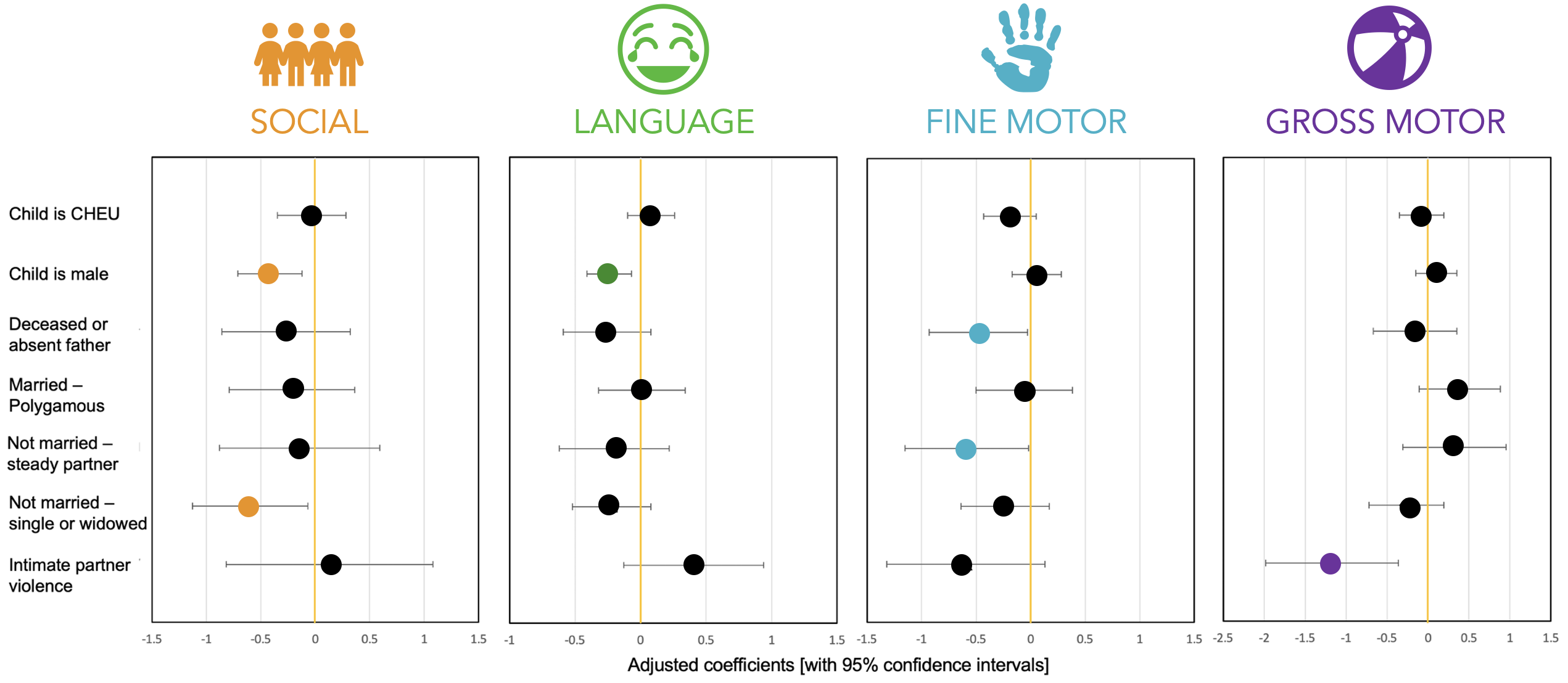 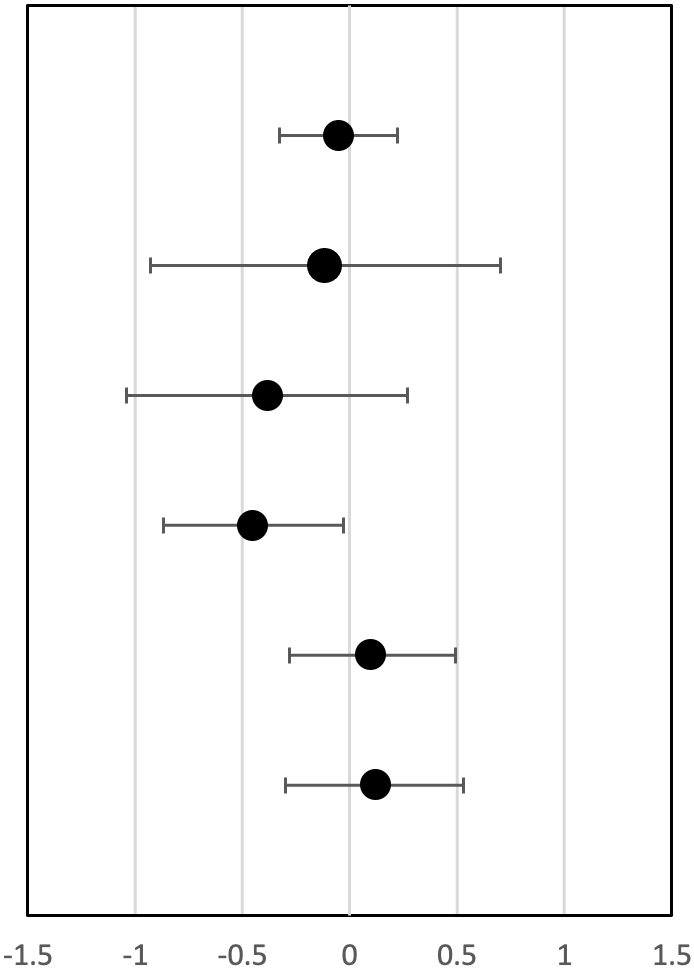 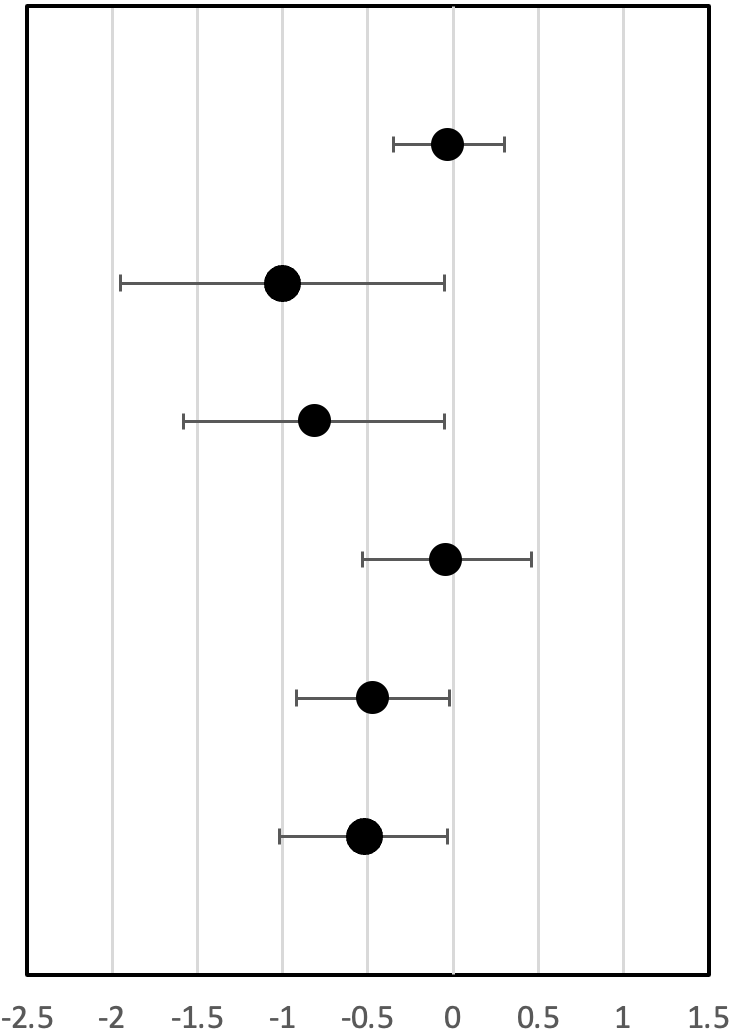 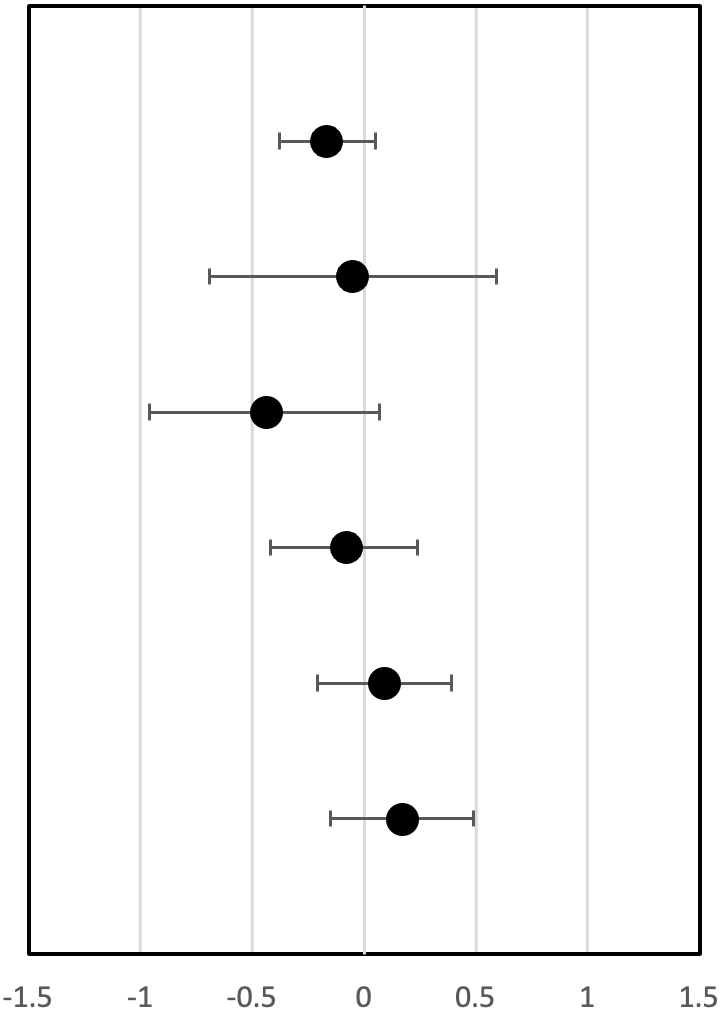 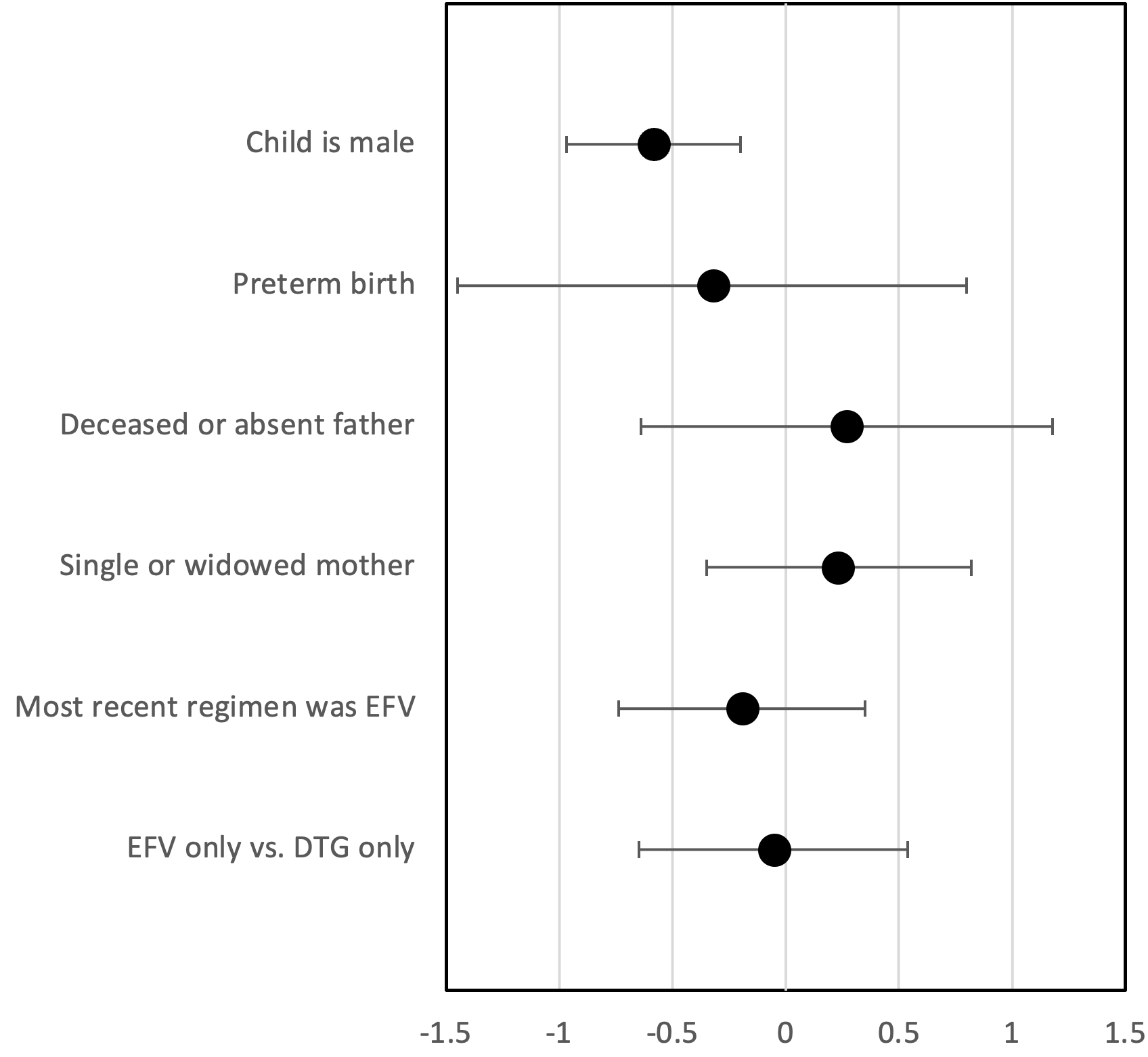 Child is male
Preterm birth
Deceased or absent father
Single or widow mother
Most recent ART was EFV
EFV only vs. DTG only
Adjusted coefficients [95% confidence intervals]
[Speaker Notes: Just as we saw in the overall cohort, we found that male CHEU performed worse than female children in the social domain.]
Neurodevelopment at 1-year:  CHEU only
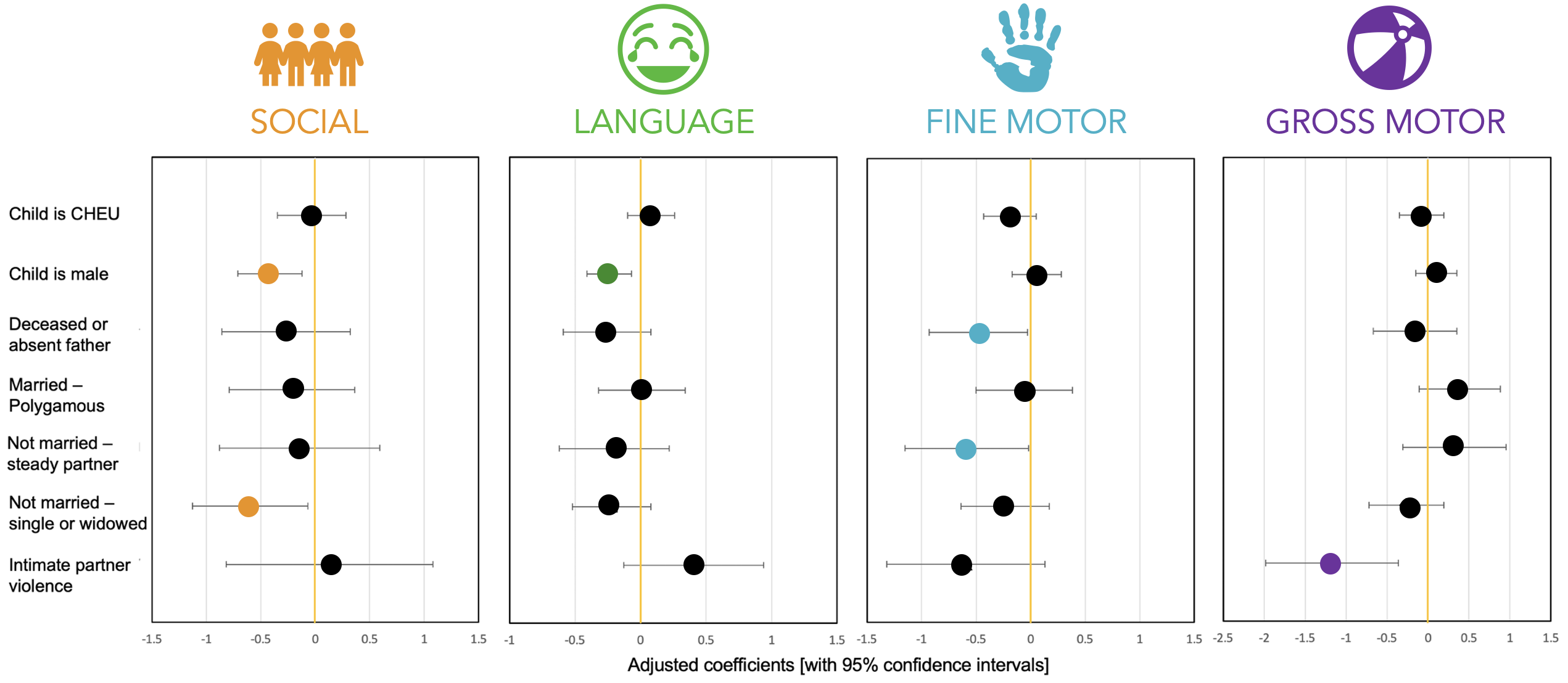 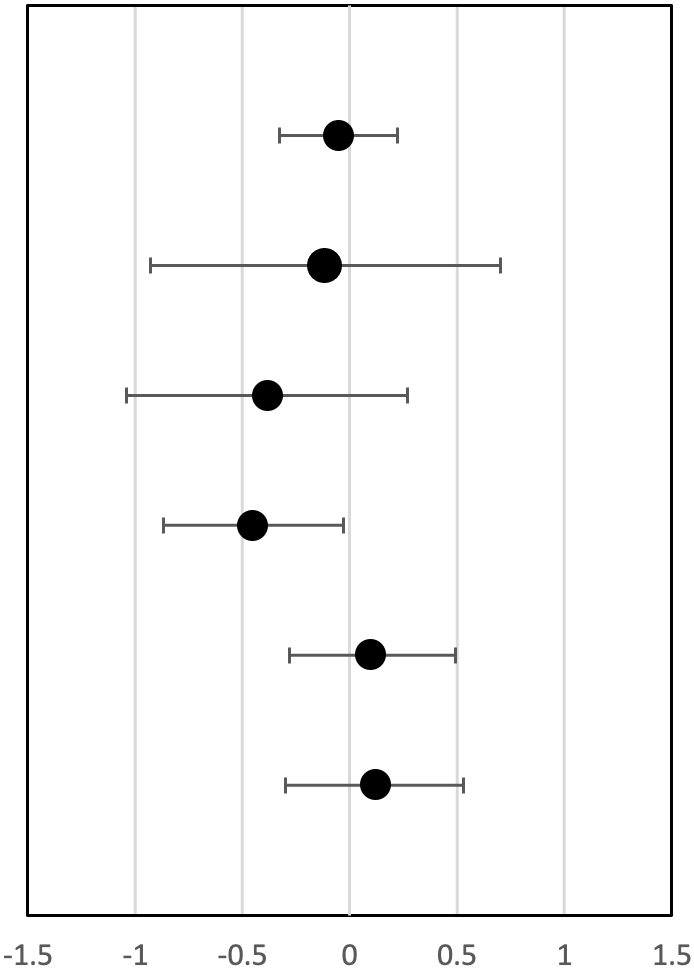 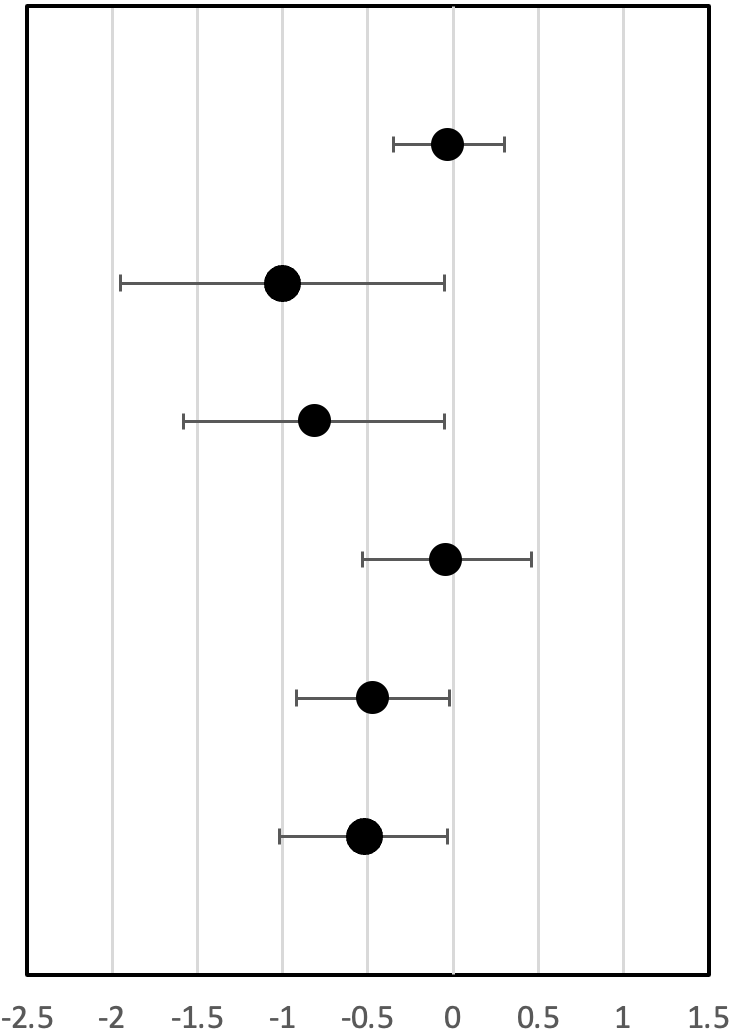 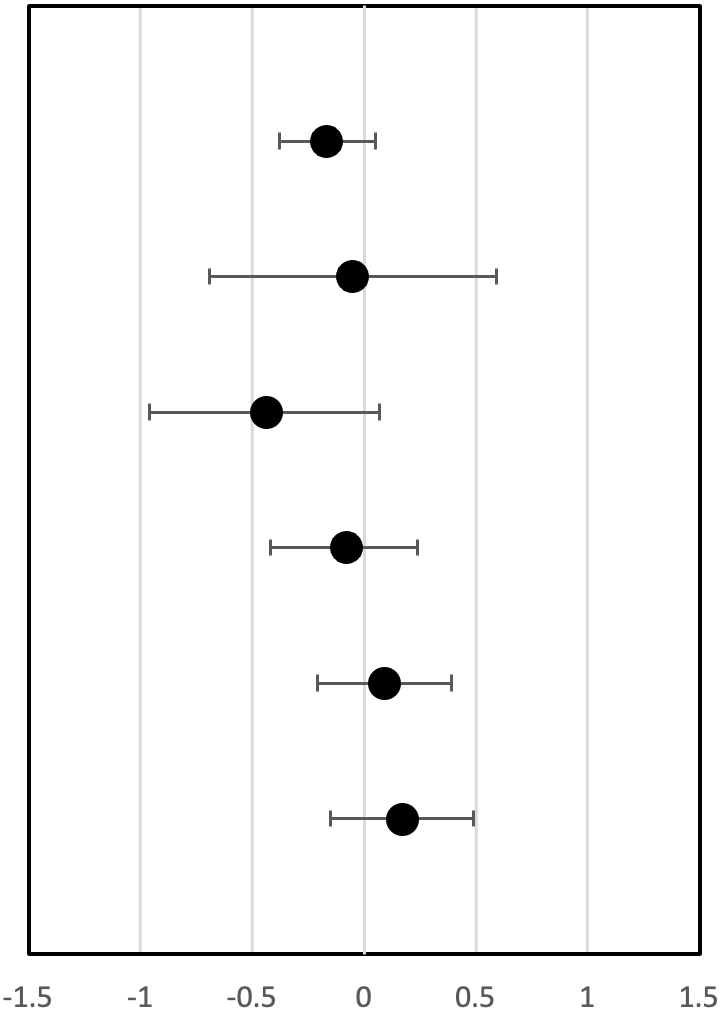 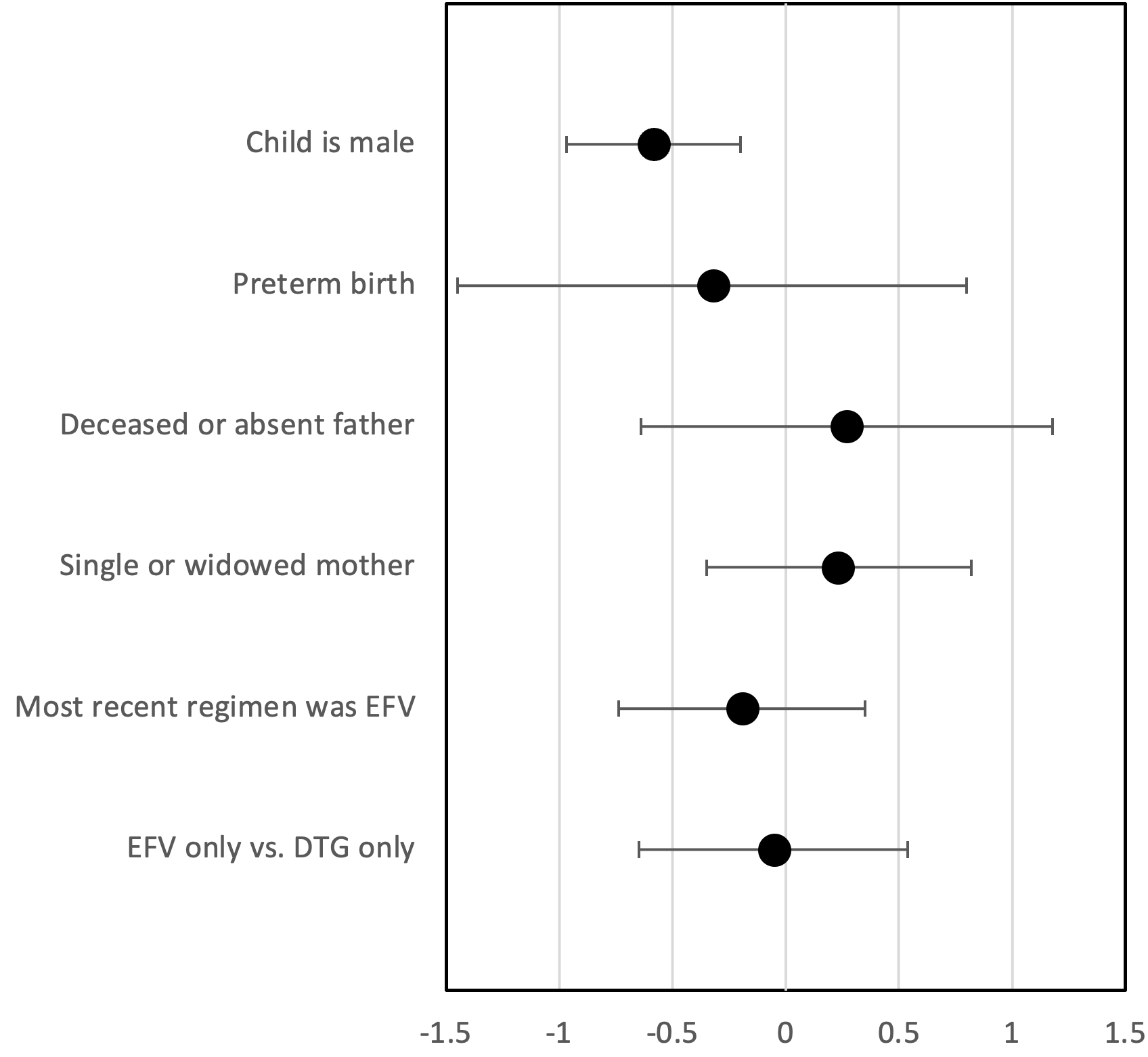 Child is male
Preterm birth
Deceased or absent father
Single or widow mother
Most recent ART was EFV
EFV only vs. DTG only
Adjusted coefficients [95% confidence intervals]
[Speaker Notes: Again, preterm birth was associated with poorer gross motor scores.]
Neurodevelopment at 1-year:  CHEU only
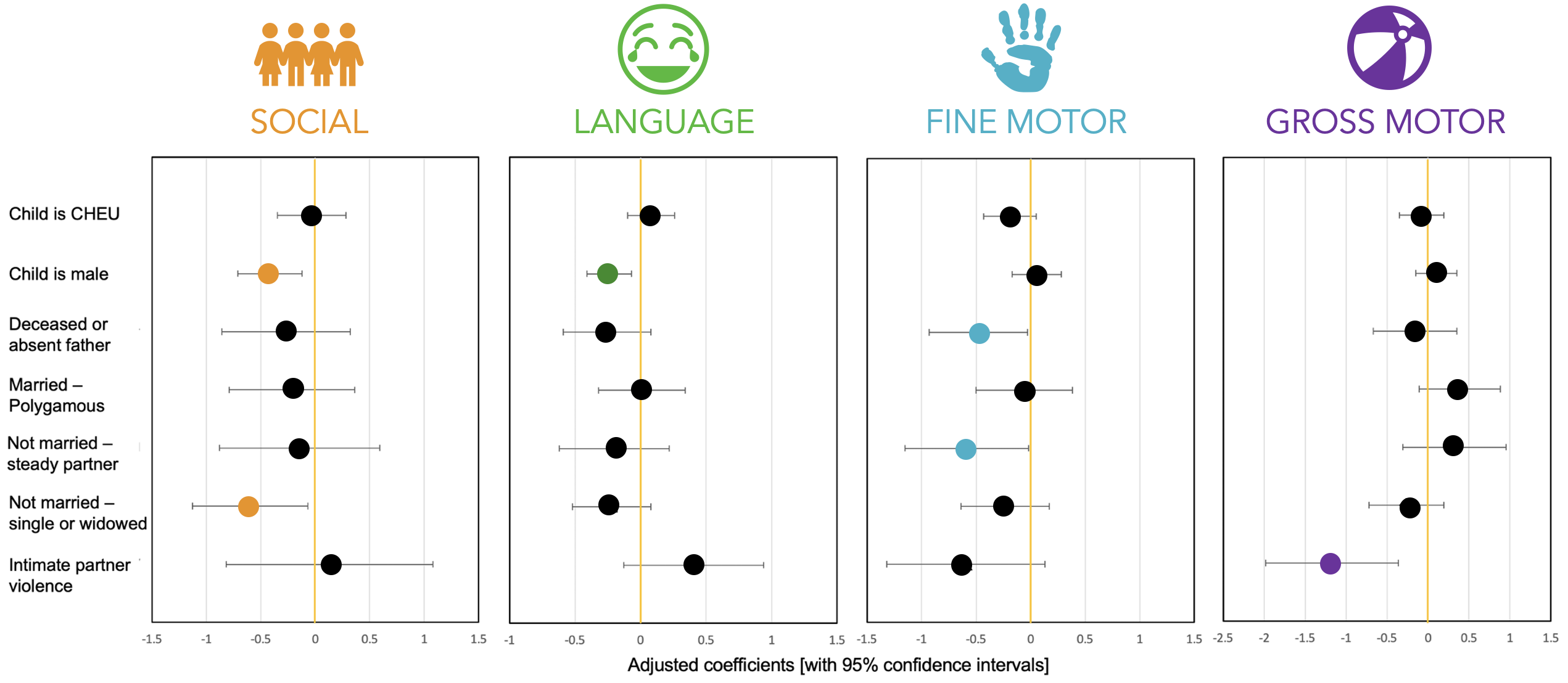 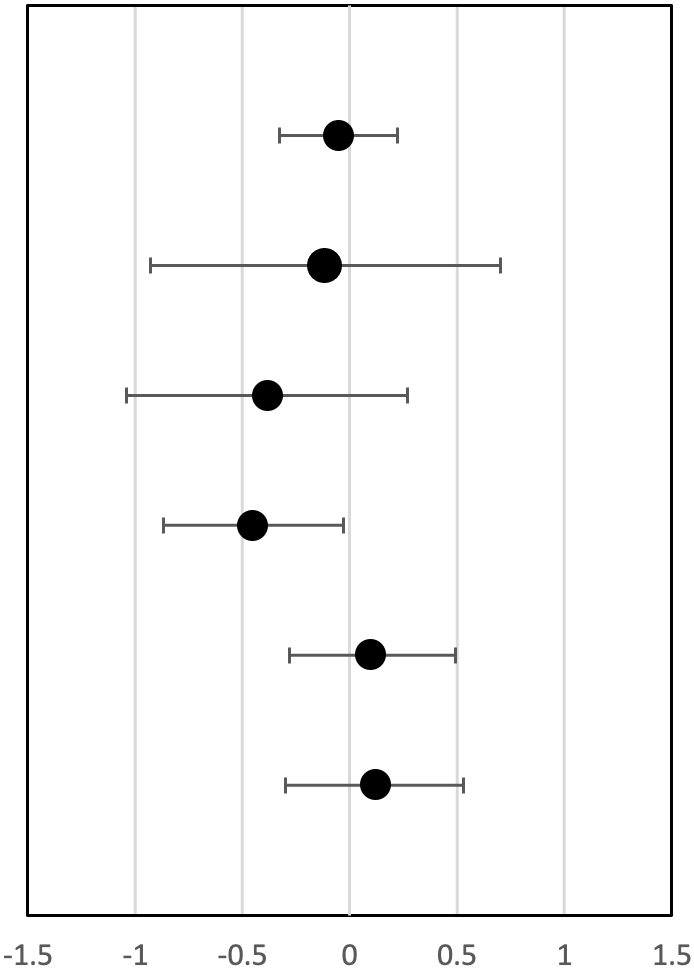 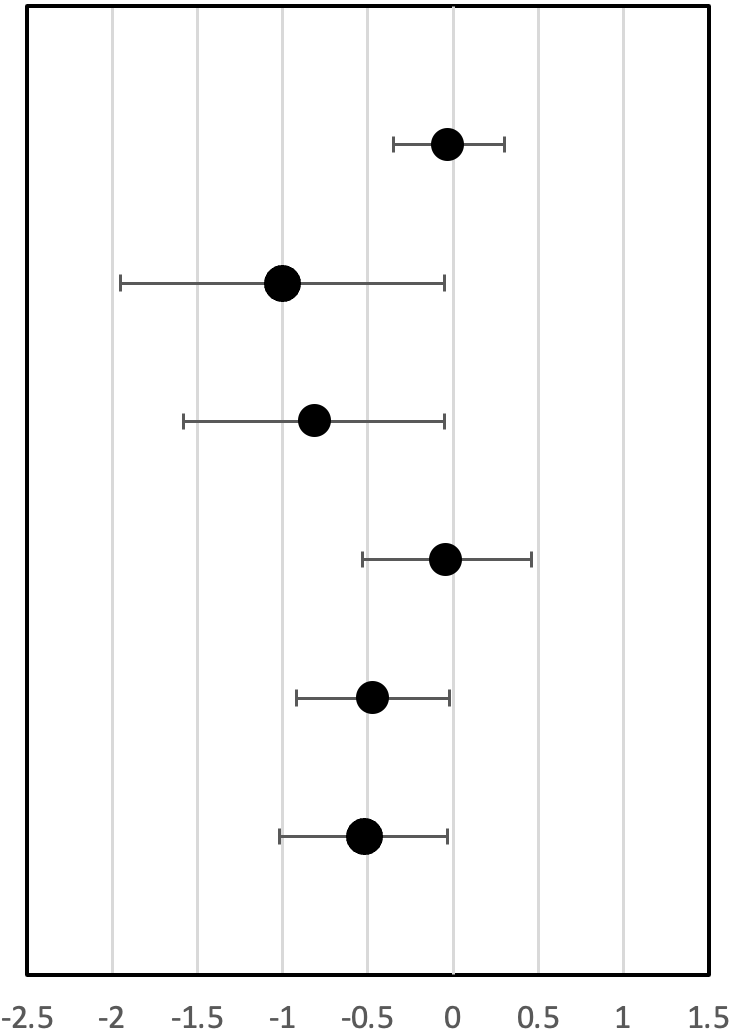 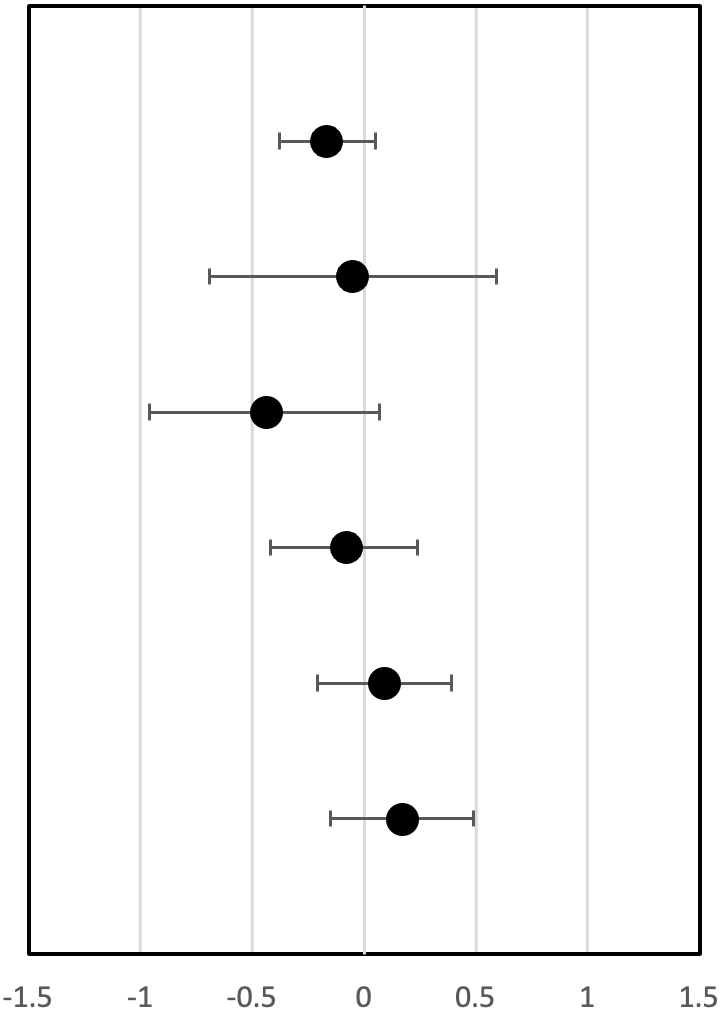 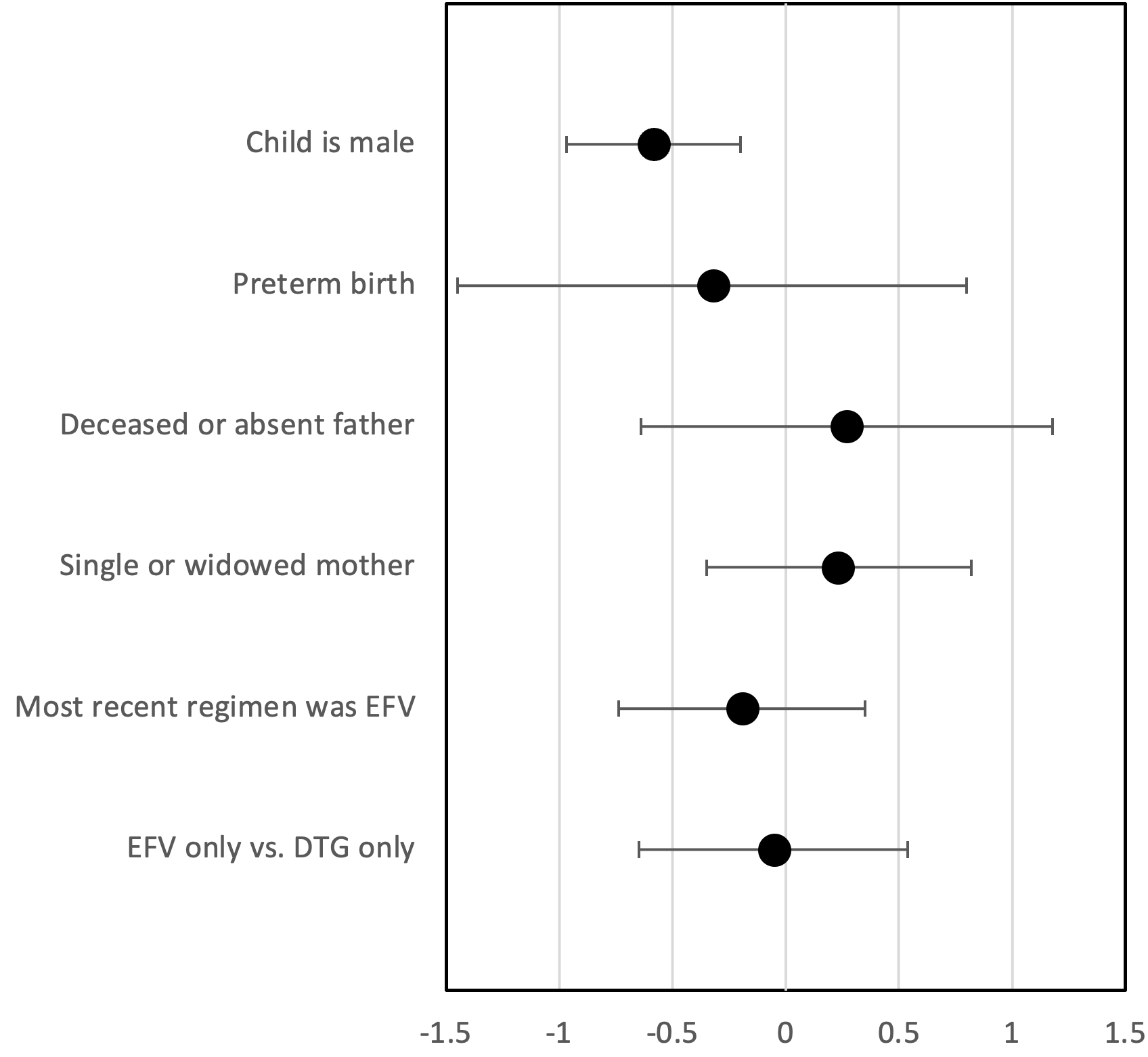 Child is male
Preterm birth
Deceased or absent father
Single or widow mother
Most recent ART was EFV
EFV only vs. DTG only
Adjusted coefficients [95% confidence intervals]
[Speaker Notes: poorer gross motor scores were significantly associated with having a deceased or absent father --- and similarly,]
Neurodevelopment at 1-year:  CHEU only
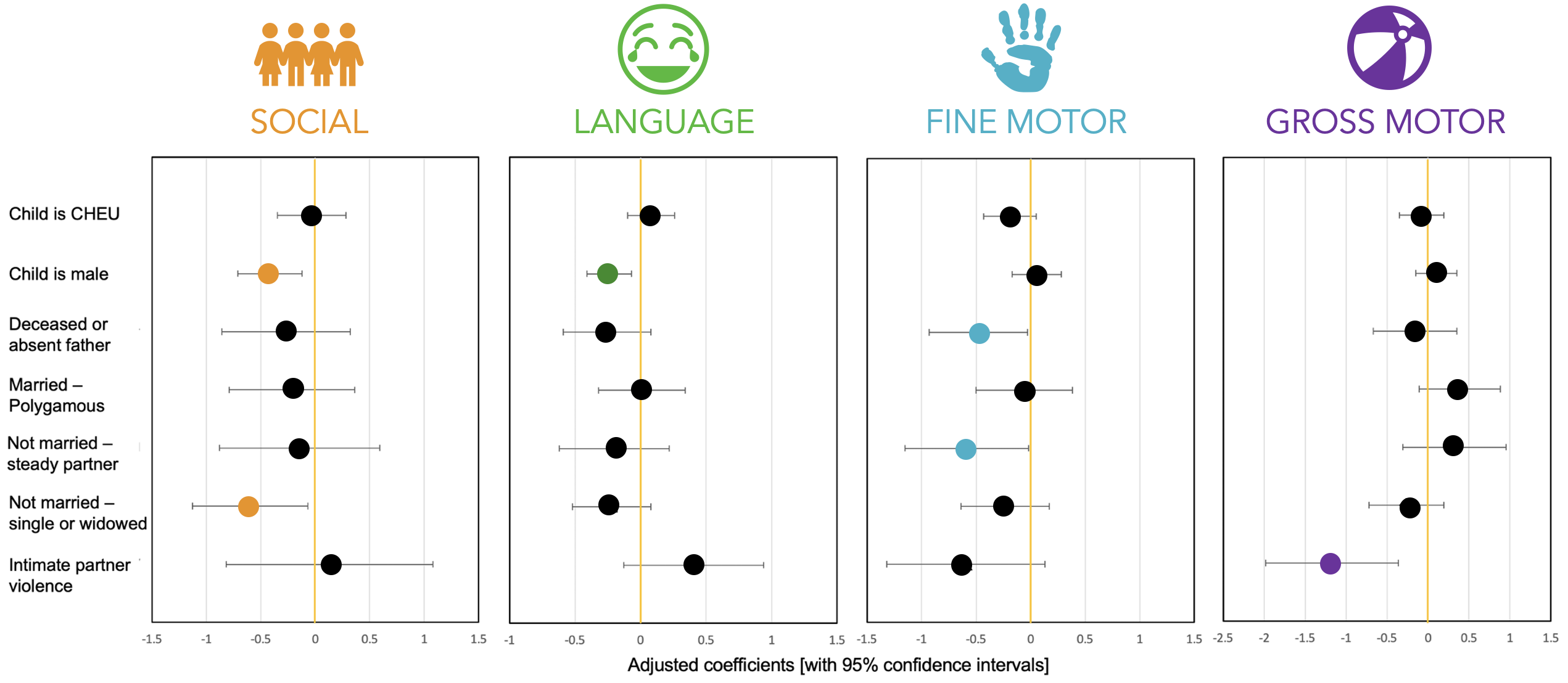 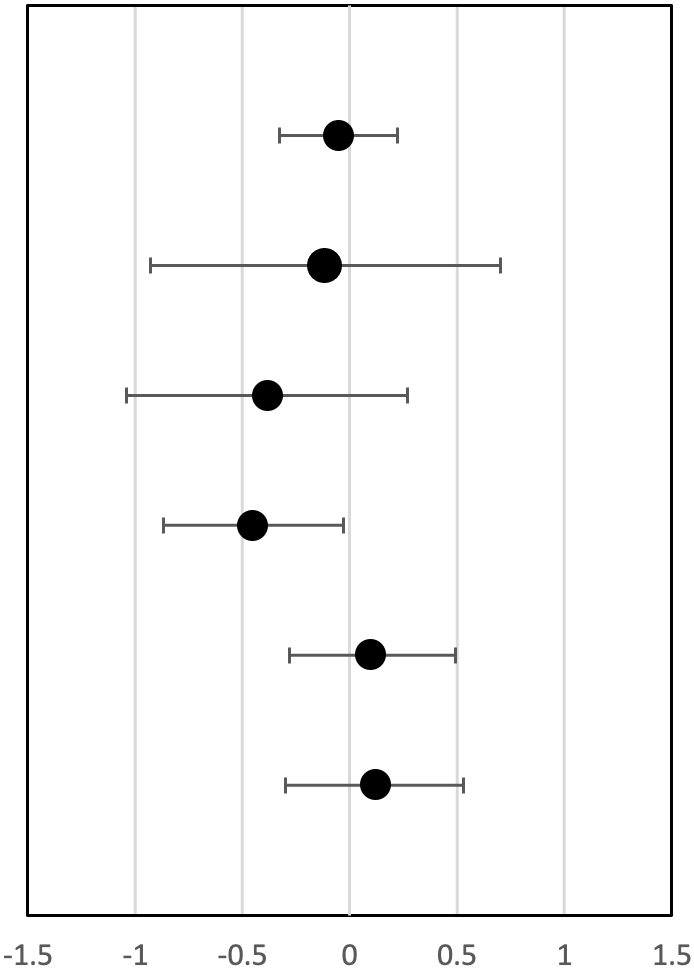 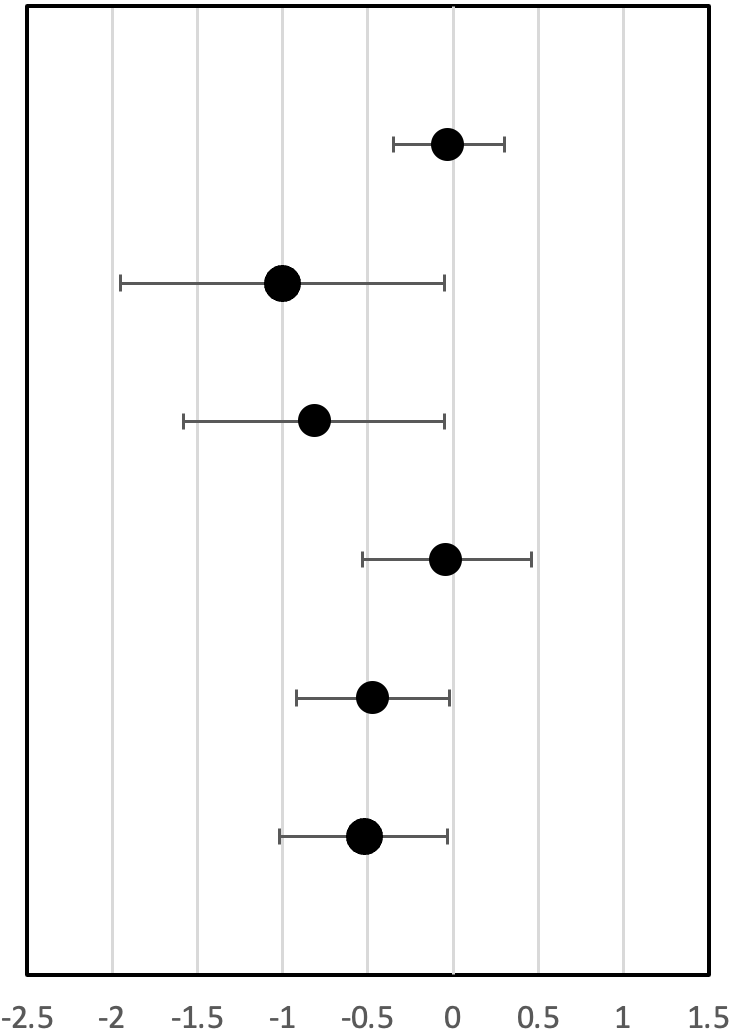 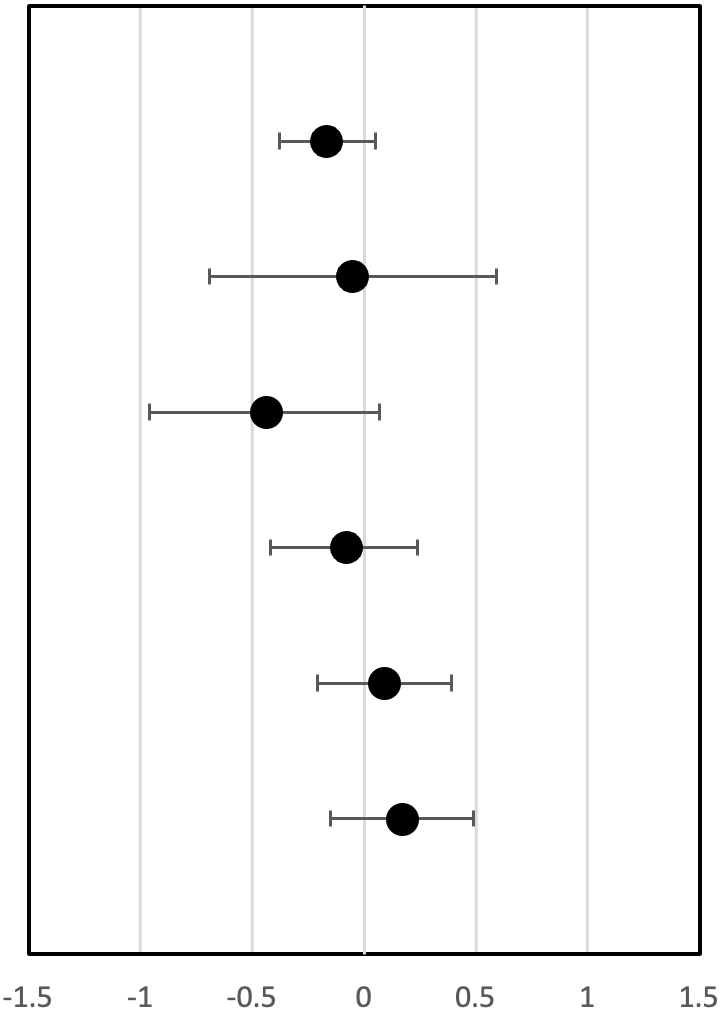 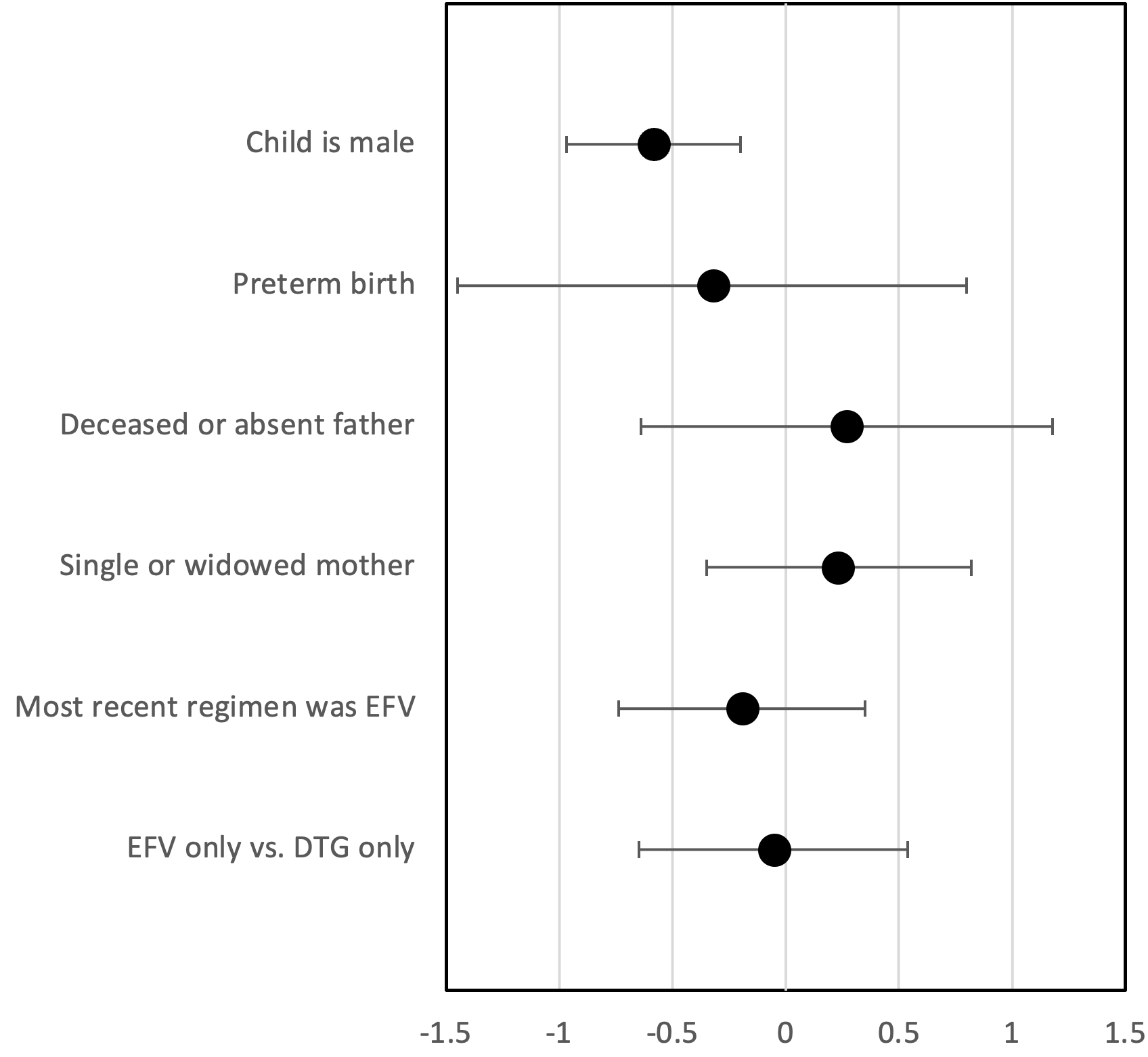 Child is male
Preterm birth
Deceased or absent father
Single or widow mother
Most recent ART was EFV
EFV only vs. DTG only
Adjusted coefficients [95% confidence intervals]
[Speaker Notes: having a single or widowed mother was associated with poorer fine motor scores]
Neurodevelopment at 1-year:  CHEU only
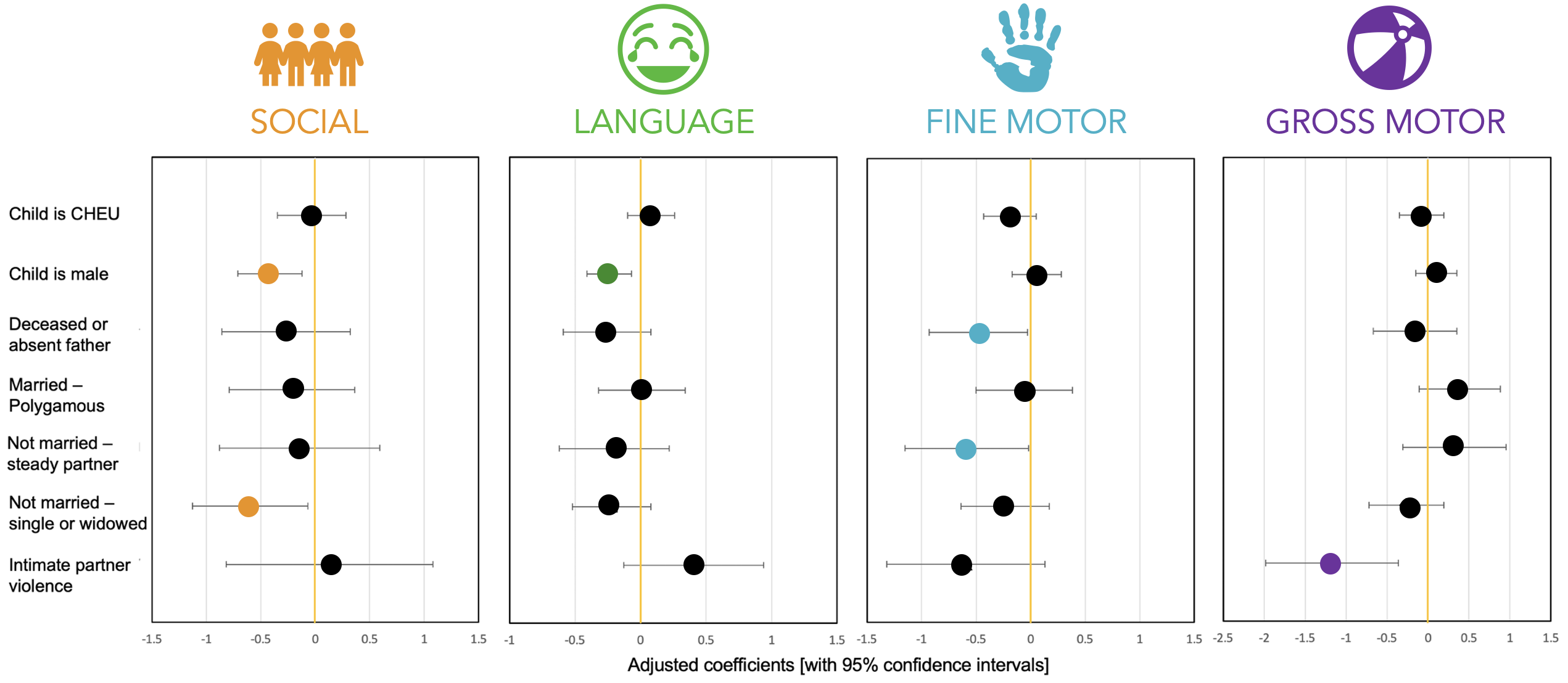 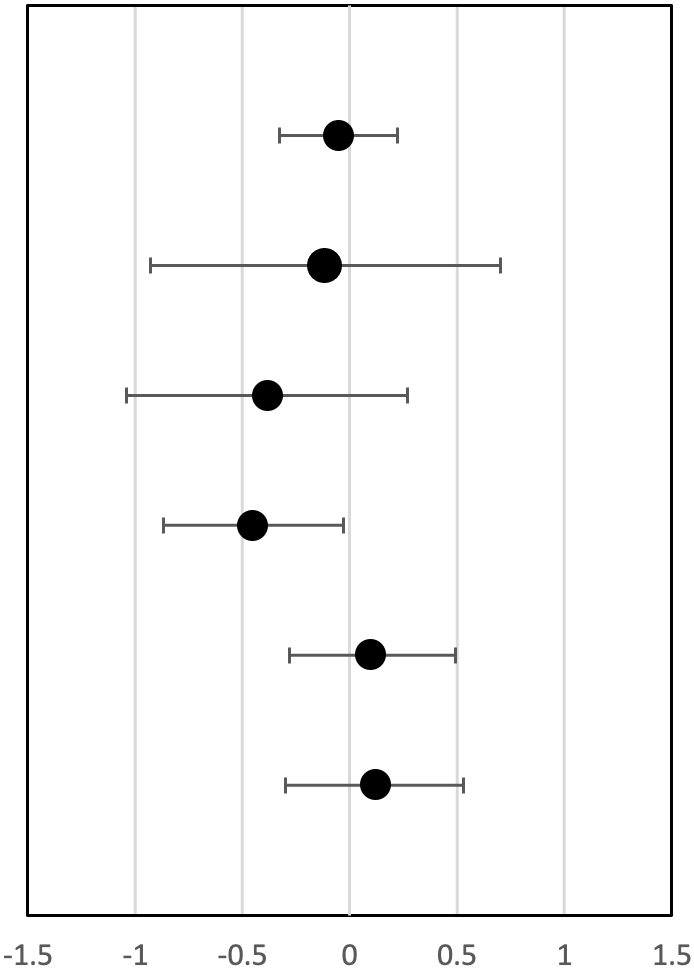 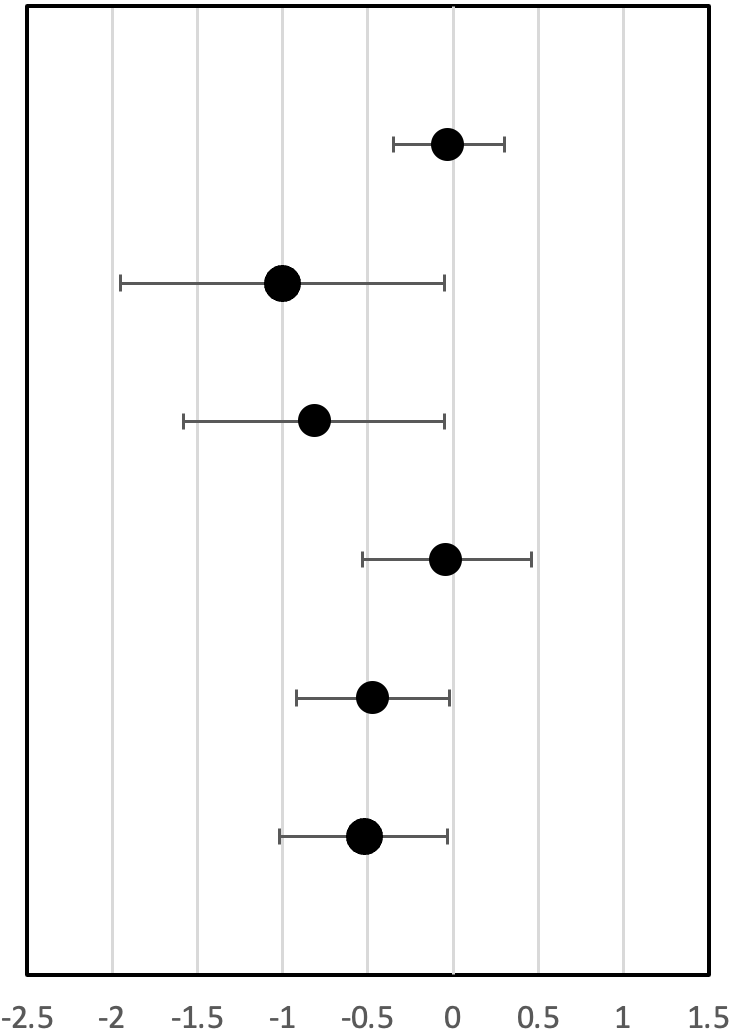 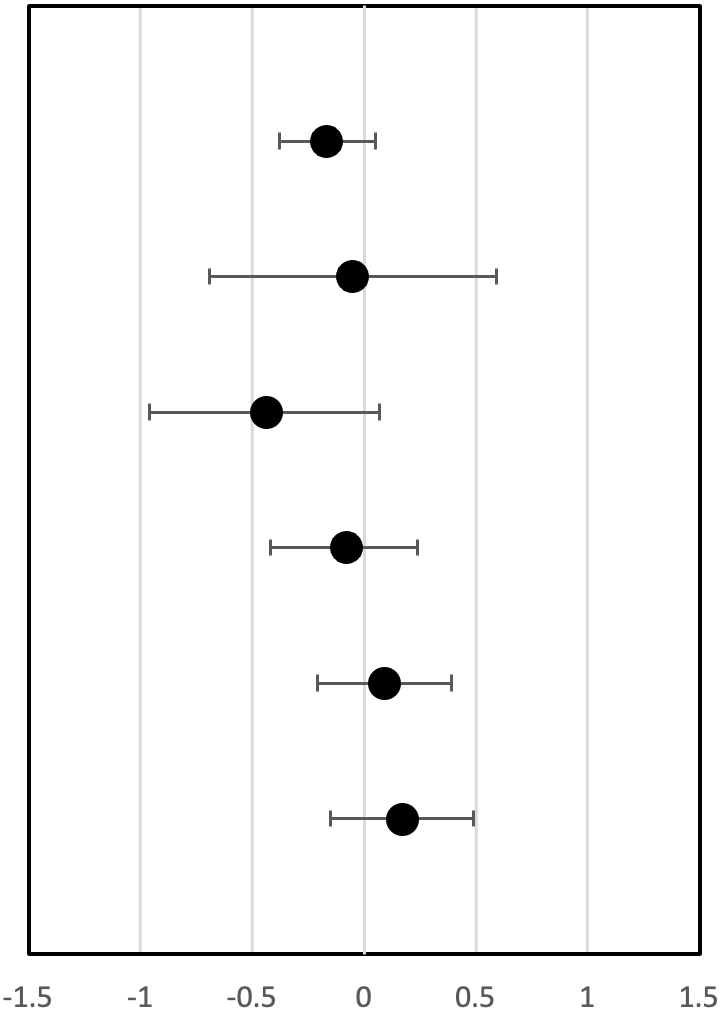 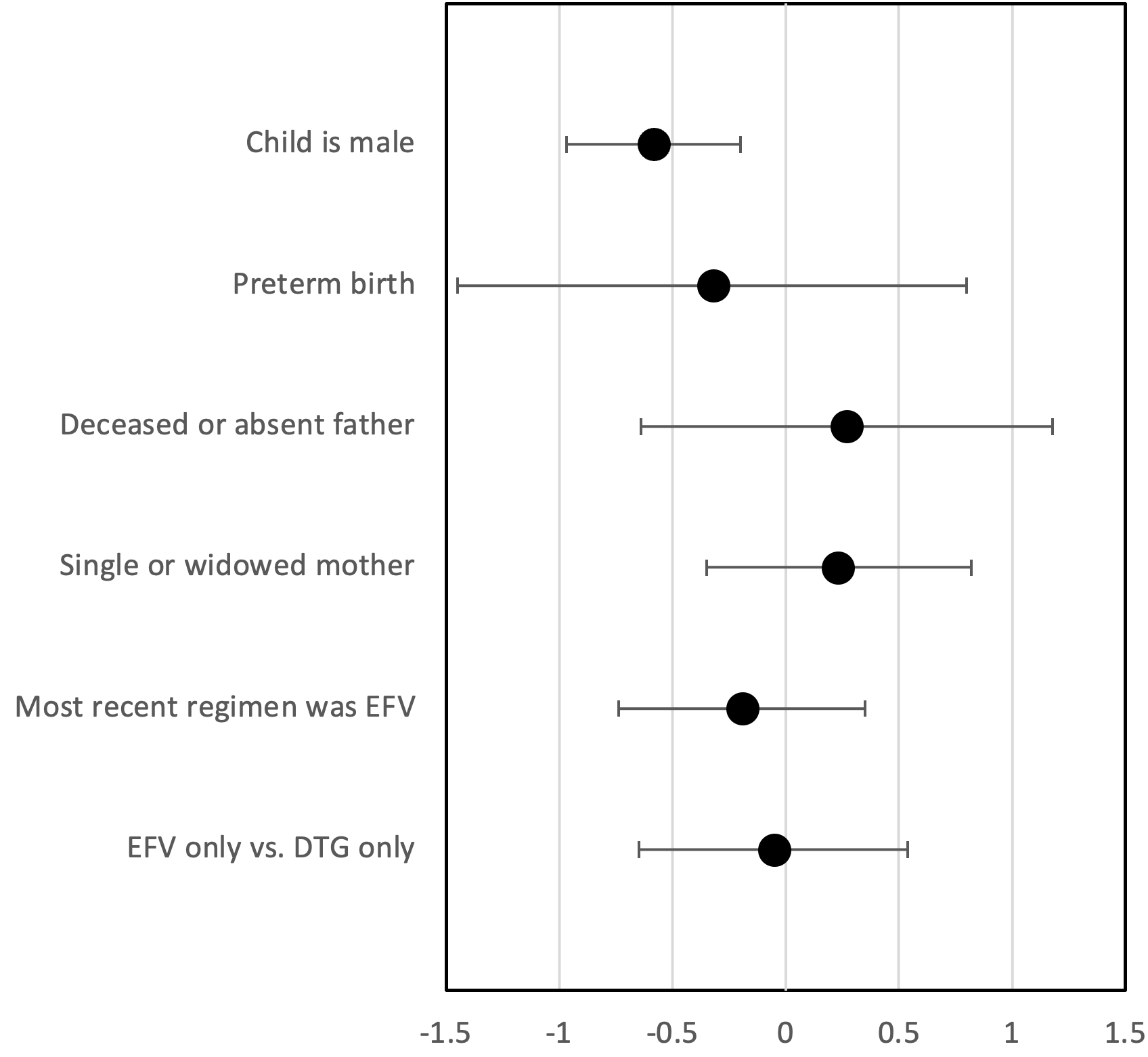 Child is male
Preterm birth
Deceased or absent father
Single or widow mother
Most recent ART was EFV
EFV only vs. DTG only
Adjusted coefficients [95% confidence intervals]
[Speaker Notes: For our main research question comparing EFV to DTG… we found that children exposed in utero to EFV-based regimens had significantly poorer gross motor scores than children exposed to DTG. This is a MASSIVELY important finding and is in support of the global scale up to replace EFV with DTG.]
Neurodevelopment at 1-year:  CHEU only
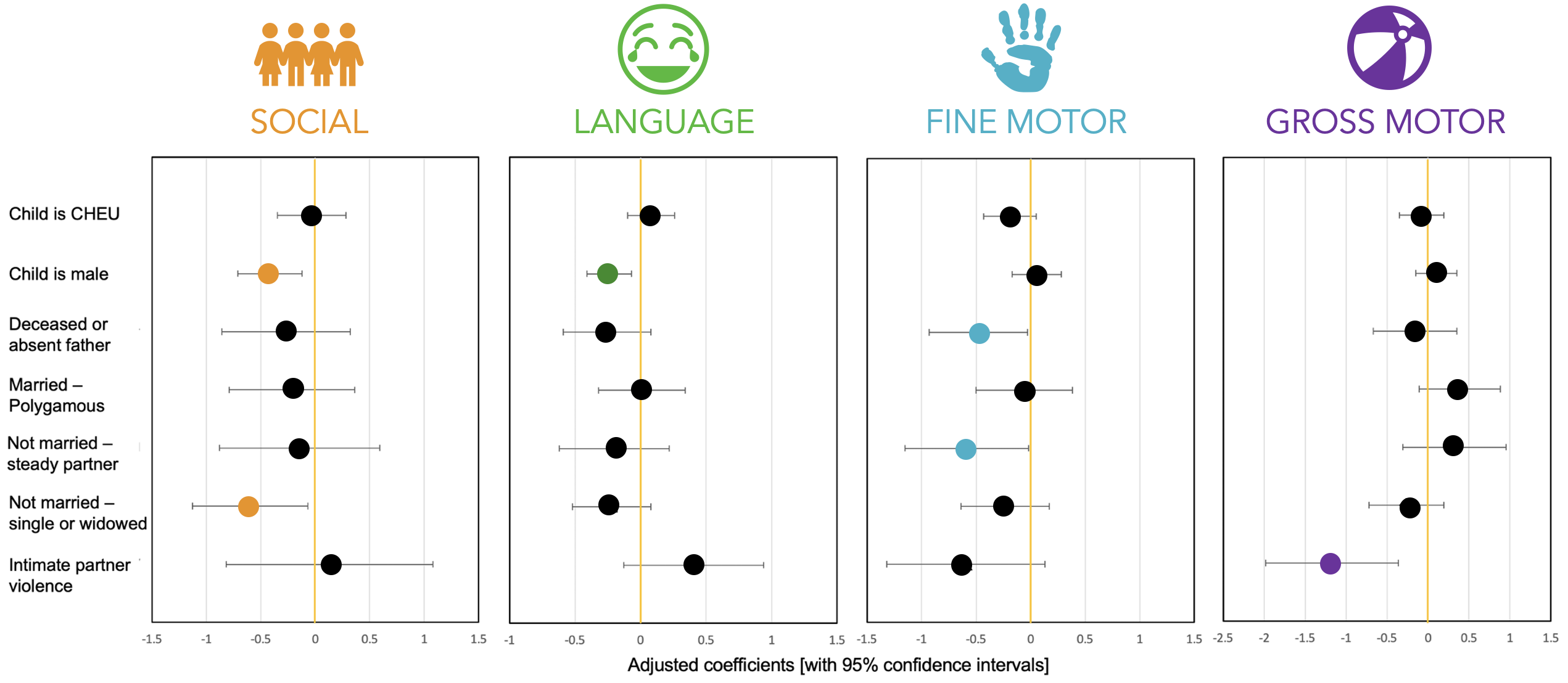 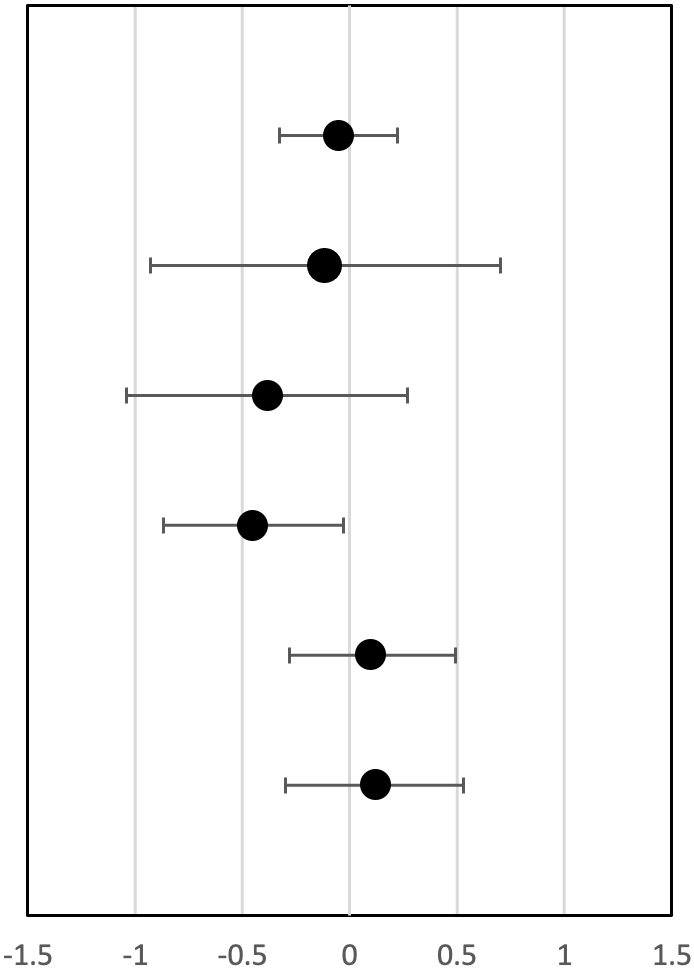 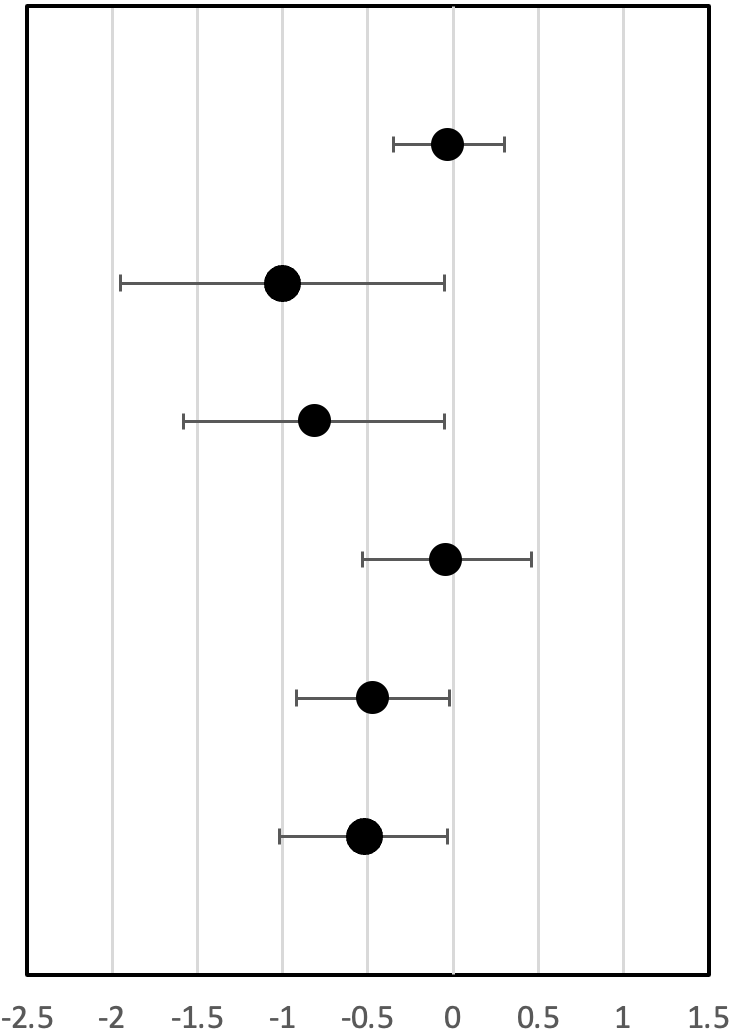 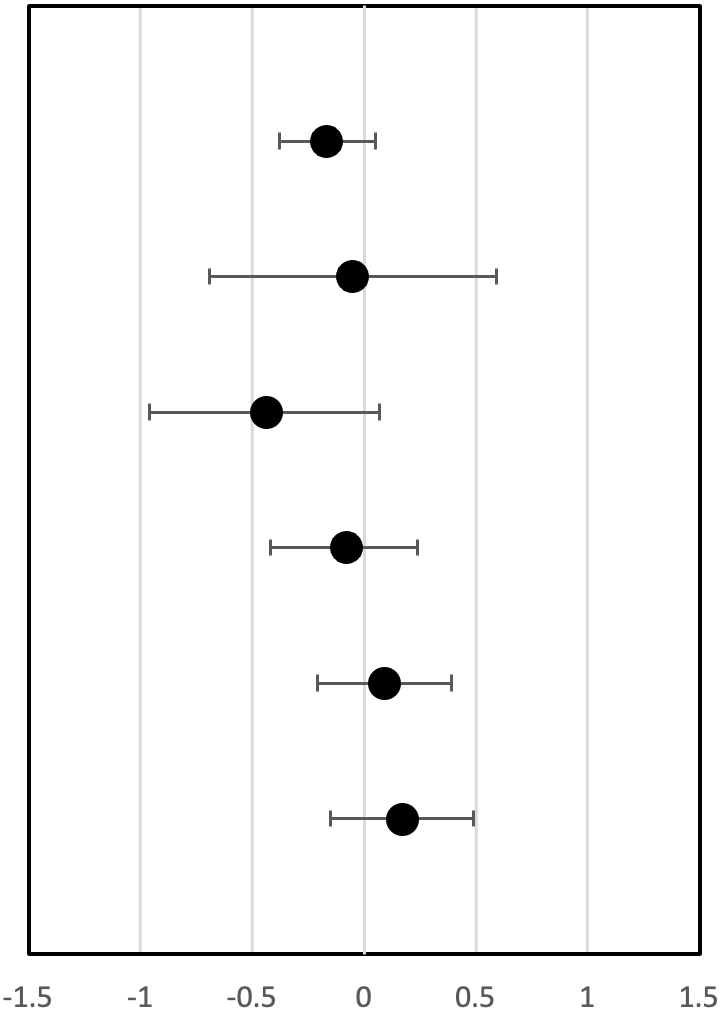 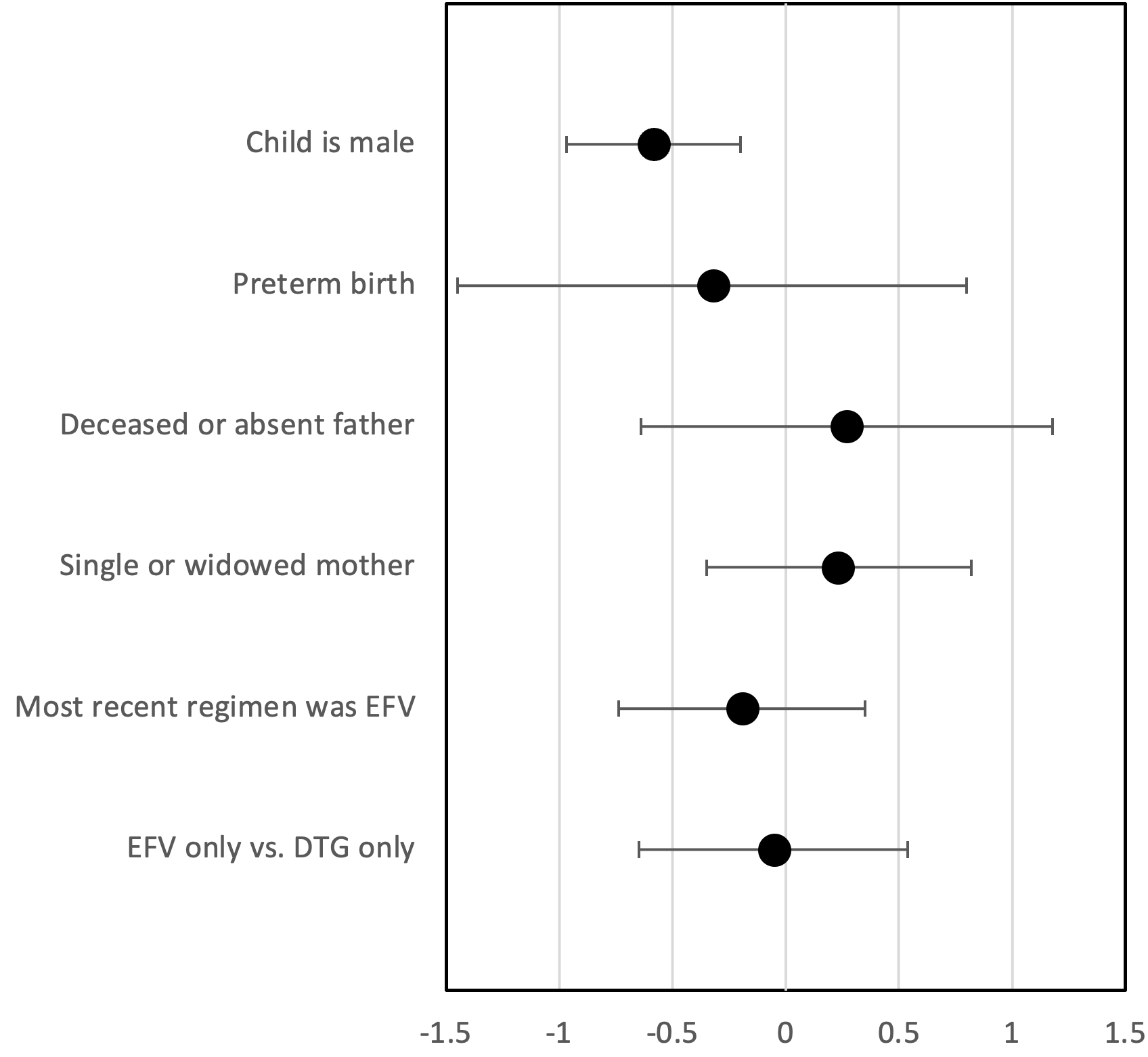 Child is male
Preterm birth
Deceased or absent father
Single or widow mother
Most recent ART was EFV
EFV only vs. DTG only
Adjusted coefficients [95% confidence intervals]
[Speaker Notes: In recognizing that pregnant women often have heterogeneity in their ART regimens, we conducted a sensitivity analysis restricted to comparing mothers who ONLY received EFV-based regimens to mothers who ONLY received DTG-based regimens, by excluding mothers who had regimen switches. Still this gross motor finding persists.]
Conclusions
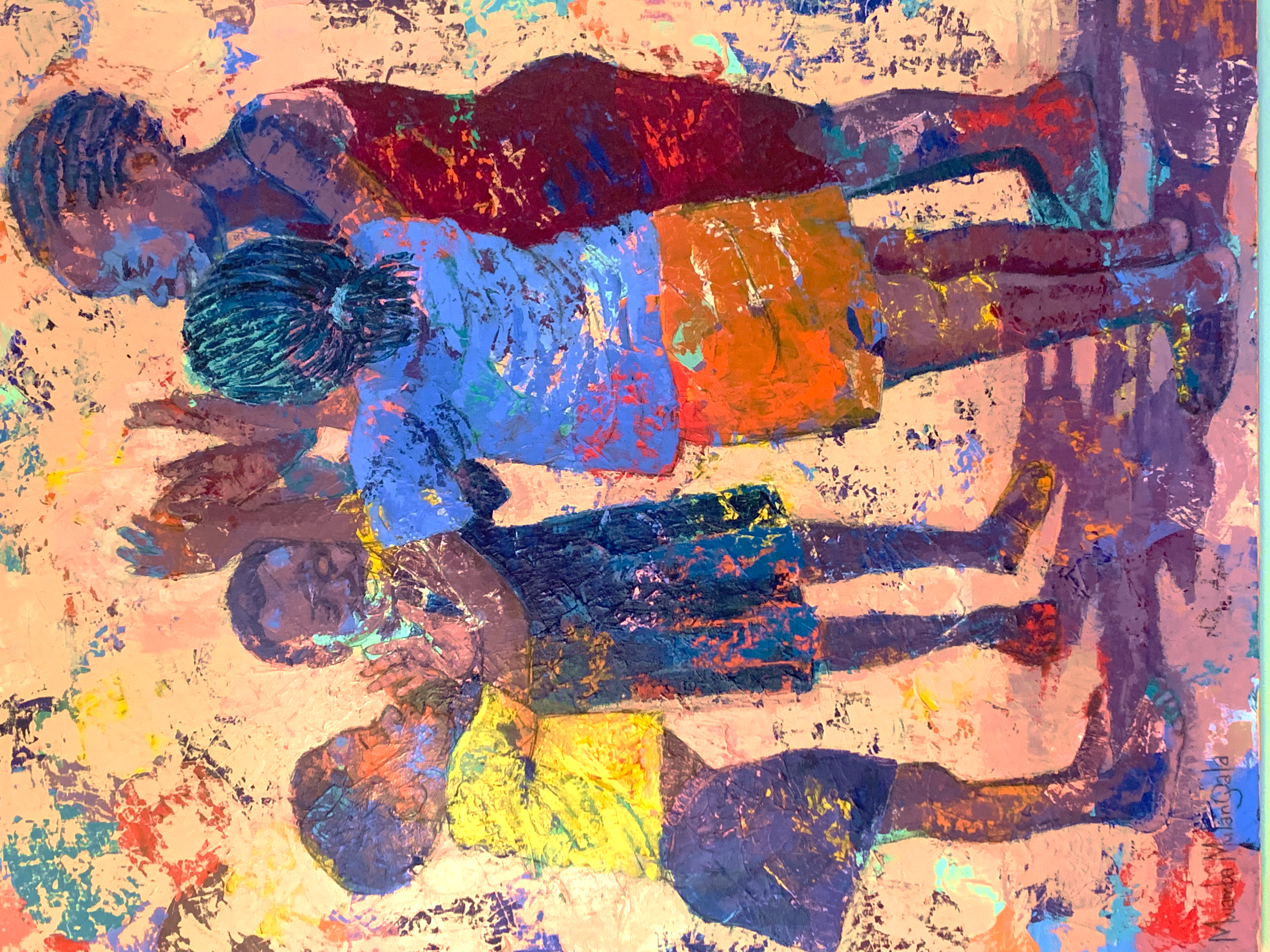 Biologic and social factors influence neurodevelopment

CHEU/CHUU: comparable 1-yr neurodevelopment

Addressing IPV and supporting single mothers is essential, especially for mothers living with HIV

DTG exposure was associated with higher neurodevelopment scores compared to EFV exposure
Painting by Mwamba Mulangala (Zambia), purchased by speaker
[Speaker Notes: In this cohort of Kenyan CHEU and CHUU, biologic and social factors were associated with 1-year neurodevelopment. CHEU and CHUU had similar neurodevelopmental scores across all domains and may be due to the high frequency of DTG use during pregnancy but warrants further investigation. Among CHEU, in utero exposure to DTG-based regimens was associated with higher gross motor scores, compared to EFV-based regimens. Maternal marital status, father absence, food insecurity and IPV were associated with poorer neurodevelopmental scores. Rigorous longitudinal and mixed methods research are needed to identify modifiable factors among families impacted by HIV and caregiver relationship conflict. It is critical to introduce neurodevelopmental screening and monitoring programs with clear referral pathways that equip healthcare workers and caregivers to identify early signs of delays, and to design multi-factorial interventions that best support children at highest risk of suboptimal outcomes. We can no longer be satisfied with an HIV-free start to life for this rapidly growing population of children.]
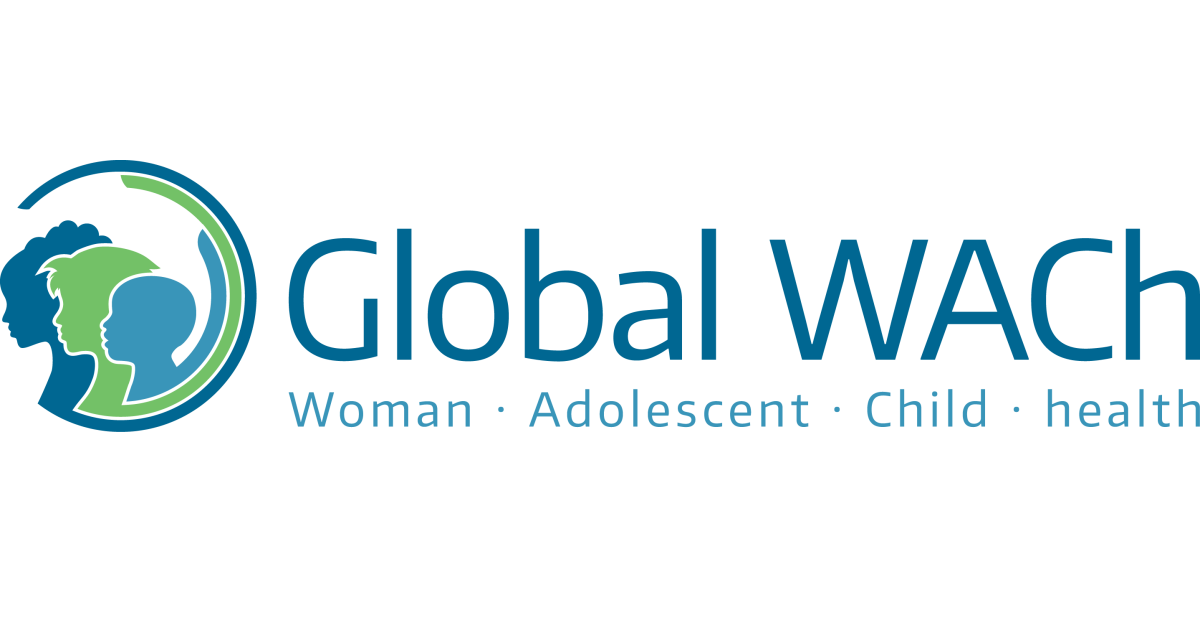 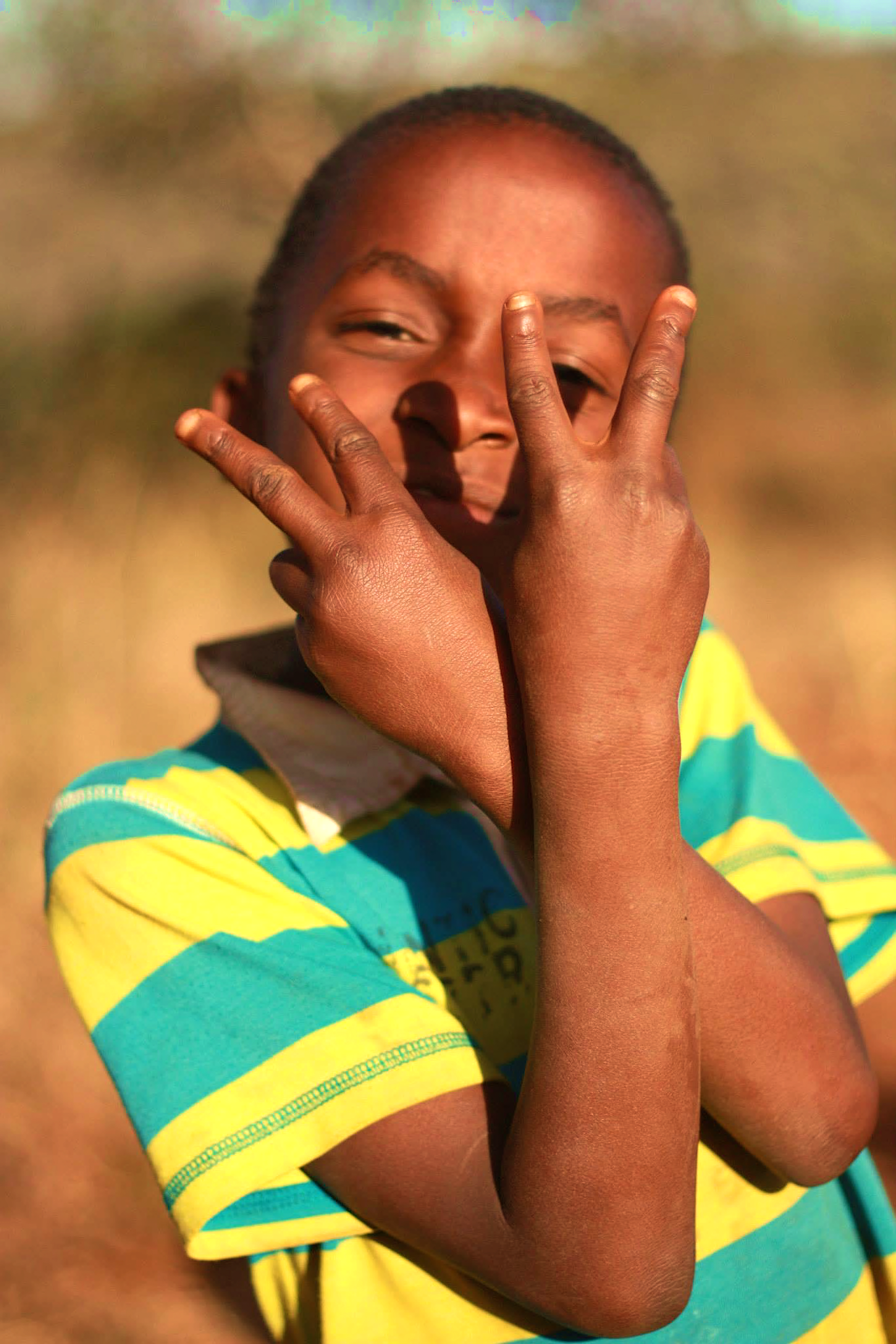 Thank you!
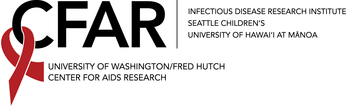 HOPE Study participants

HOPE Study research team:
Grace John-Stewart (University of Washington)
Dalton Wamalwa (University of Nairobi)
Irene Njuguna (Kenyatta National Hospital)
Sarah Benki-Nugent (University of Washington)
Maureen King’e (University of Nairobi)
Hellen Moraa (University of Nairobi)
Daisy Chebet (University of Nairobi) 

Let’s get in touch!
Michelle Bulterys mbult@uw.edu
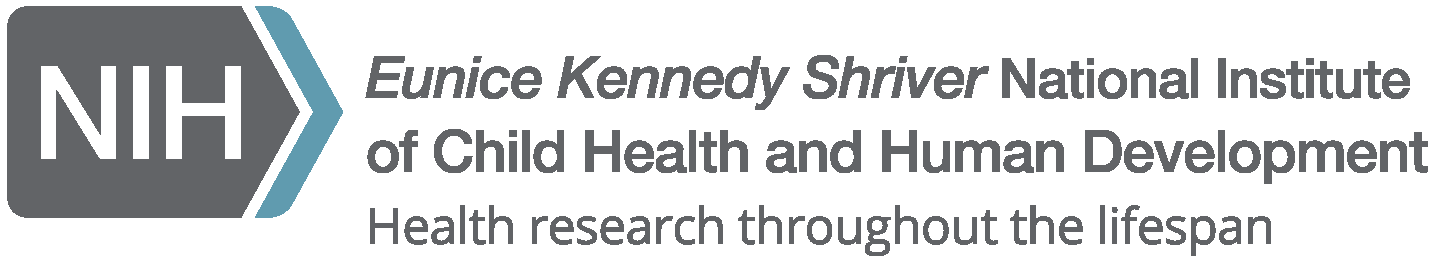 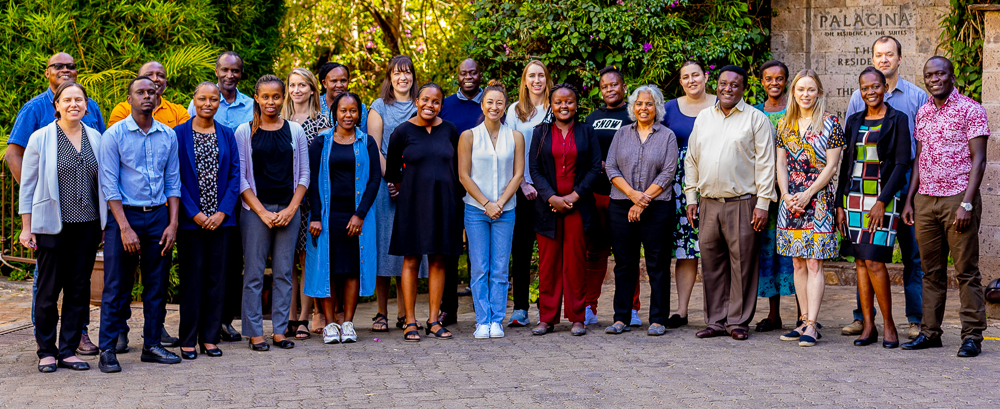 [Speaker Notes: I would like to thank our HOPE study participants and research team, the UW Global Center for Integrative Health of Women, Adolescents and Children, UW Center for AIDS Research, and the National Institute of Child Health and Human Development for making this research possible. I welcome you to keep in touch, my email address is here - 

NOW I’d like to introduce the next speaker, Dr. ALETTA Nonyane….]